CS 5 finale
Looking back!   Evals, Ideas
Looking ahead?   Options…
CS 5 Final Projects
Pick up ~

1. Eval form
2. CS5 Handout
due this Fri. eve 12/8 @ 8  (Sat. w/ Euro)
CS 5: Final lecture
LAC hrs Fri. & tutoring hours through then...
now!
I'll be back…
CS 5 Review Session
7-8 pm  Tue., 12/12  in Galileo McAlister
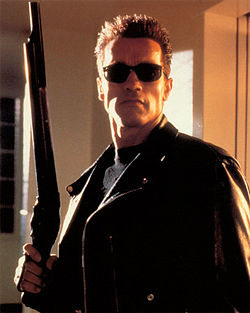 - to go over the practice exam problems + q'ns
CS 5 Final Exam
comprehensive – some choice of problems
that's my line!
7pm  Wed. 12/13 or 2pm Thu. 12/14
CS 5, on the verge of termination
Accommodations  nearby rooms (next door)
Two pages of notes are OK…
CS 5 finale
Looking back!   Evals, Ideas
Looking ahead?   Options…
CS 5 Final Projects
due this Fri. eve 12/13 @ 8  (Sat. w/ Euro)
CS 5: Final lecture
LAC hrs Fri. & tutoring hours through then...
now!
I'll be back…
CS 5 Review Session
7-8 pm  Tue., 12/17  in Galileo McAlister
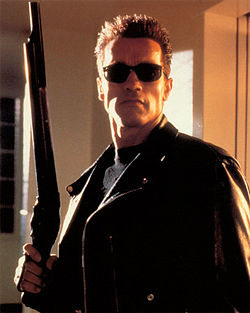 - to go over the practice exam problems + q'ns
CS 5 Final Exam
comprehensive – seven problems + Ex. Cr.
that's my line!
7pm  Wed. 12/18   (also: Sun + Tues @ 1...)
CS 5, on the verge of termination
Accommodations  nearby room (next door)
Two pages of notes are OK…
Final project ~ comments?!
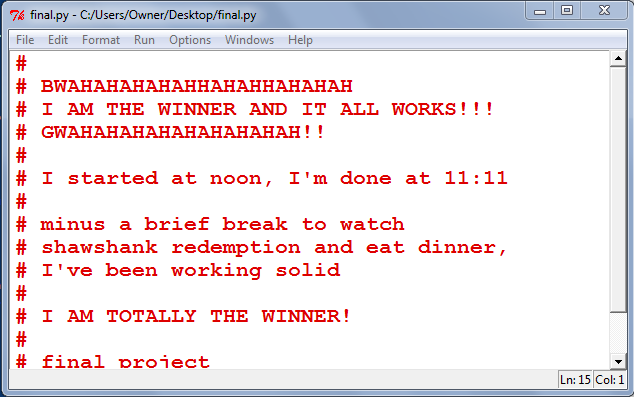 one of many favorite grading - encountered comments
may you find equal success (and equal movie-watching time!)
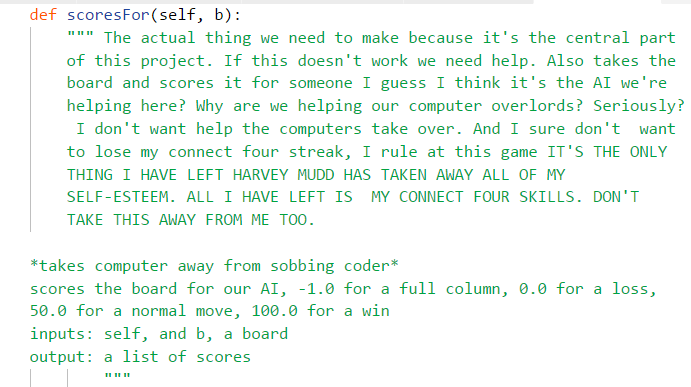 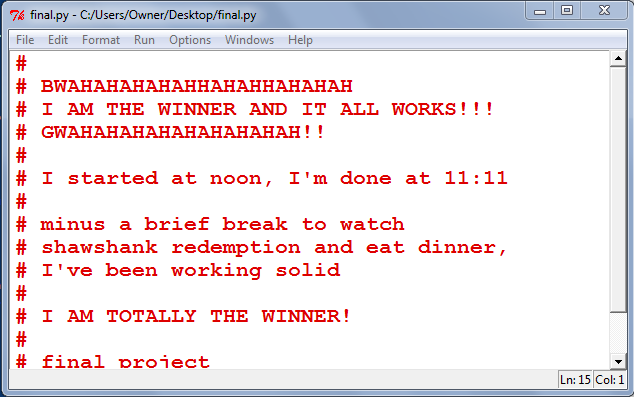 Final project ~ comments?!
one of many favorite grading - encountered comments
Thank you, Laura!  (Fall '17)
Laura Gordon '21
The CS view of the world...
?
Input
Output
Algorithm
CS's challenge
Uncomputable functions
!
Input
Output
Algorithm
Sometimes an algorithm simply does not exist…
more precisely:  every possible algorithm contains bugs!
Haltchecking   is  uncomputable.
Halt Checking
hc( f )
~ returns whether f() halts or not
hc always has a bug!
Haltchecking   is  uncomputable.
any Python function
def hc( f ):
It is impossible to write a (bug-free) function hc(f) that determines if a function f halts when run:
       +  hc(f) returns True if f() halts and 
       +  hc(f) returns False if f() loops infinitely
Haltchecking   is  uncomputable.
Halt Checking
hc( f )
~ returns whether f() halts or not
def f1():
  return 42
def f2():
  while 1+1==2:
    print('Ha')
  return 42
def f3():
  if f1() \
     or f2():
    return 5
hc(f1)
hc(f2)
hc(f3)
What should  hc  return for each of these?
Haltchecking   is  uncomputable.
Halt Checking
hc( f )
~ returns whether f() halts or not
def f1():
  return 42
def f2():
  while 1+1==2:
    print('Ha')
  return 42
def f3():
  if f1() \
     or f2():
    return 5
???
True
hc(f1)
hc(f2)
hc(f3)
False
What should  hc  return for each of these?
Suppose  hc(f) worked for all f
Create this BFF:
def BFF():
  if hc(BFF) == True:
    while 1+1==2: print 'Ha!'
  else:
    return  # halt!
Is   hc(BFF) == True ?
Is   hc(BFF) == False ?
hc always has a bug
Proven!
And this is important because …
∞ loops are undetectable
some are detectable, but some are not – and there's no way to know!
bugs are inevitable
infinite loops are just one type of bug…     In general, they're all undetectable
Rice's Theorem: CS81
programming is not automatable…
not  perfect programming, at least
it's why CSers celebrate infinite loops !
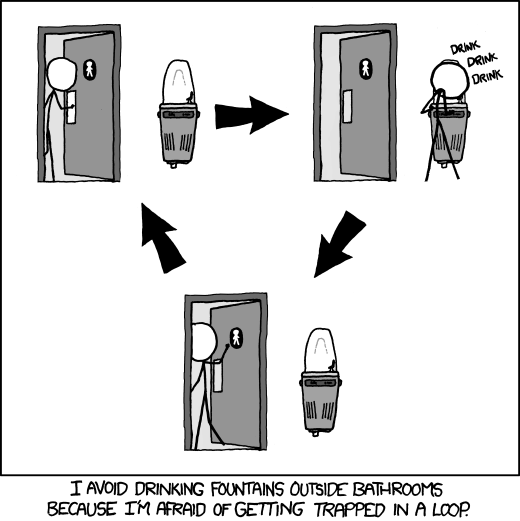 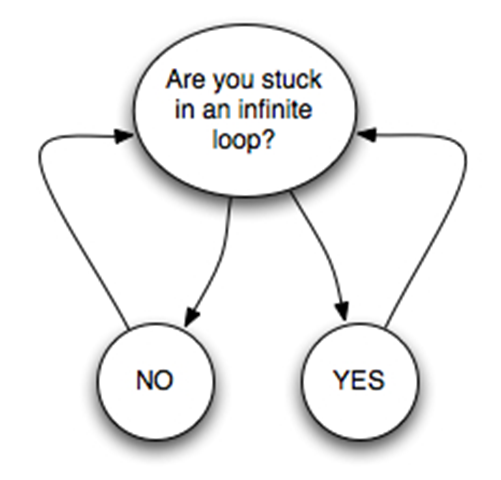 it's why CSers celebrate infinite loops !
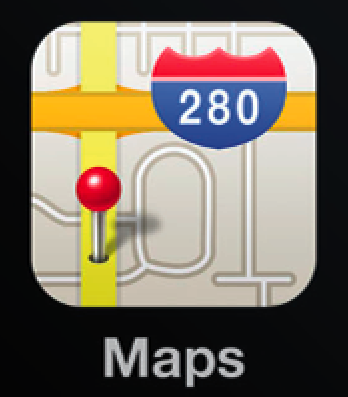 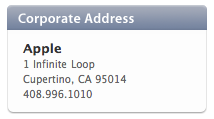 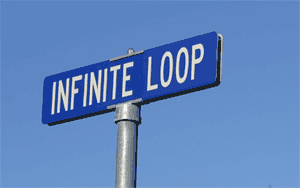 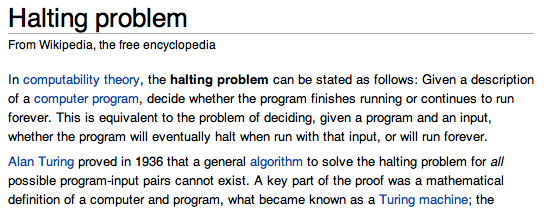 the iPhone's icon for Google Maps …
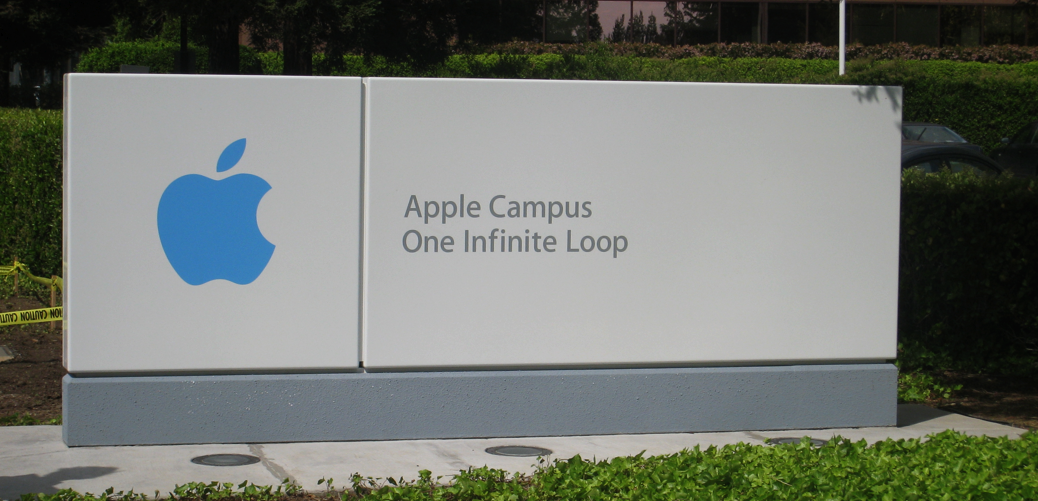 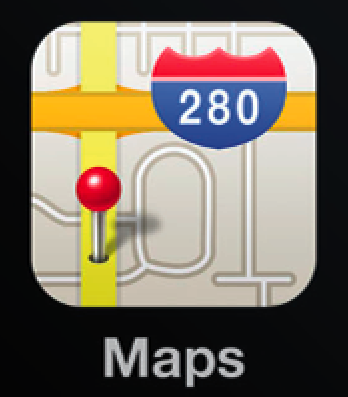 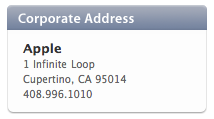 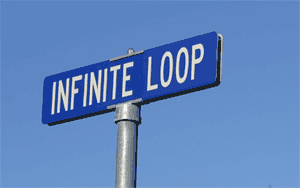 original iPhone icon for Maps
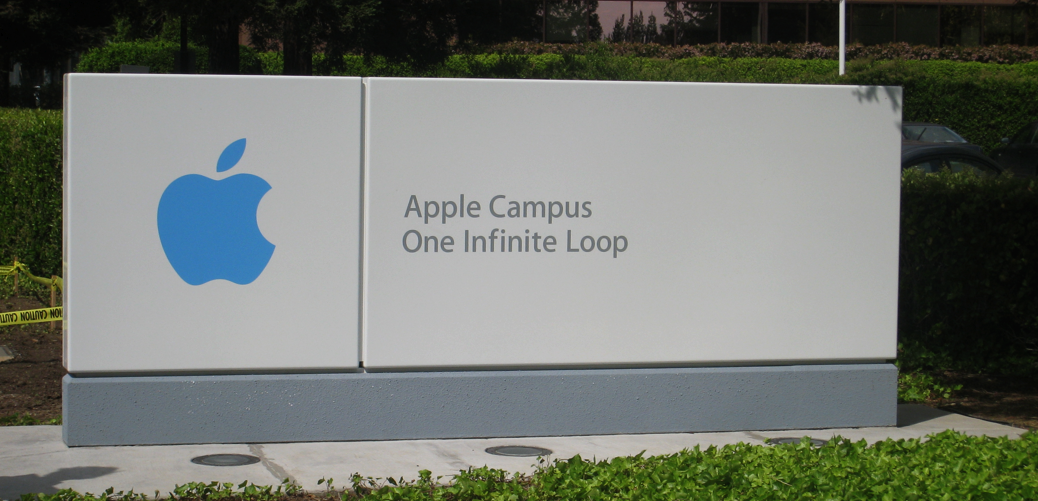 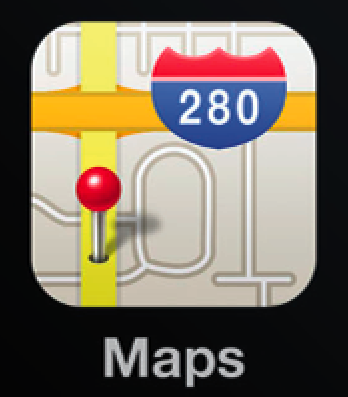 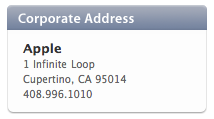 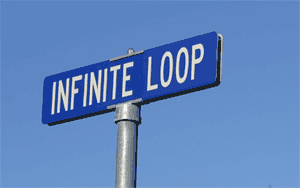 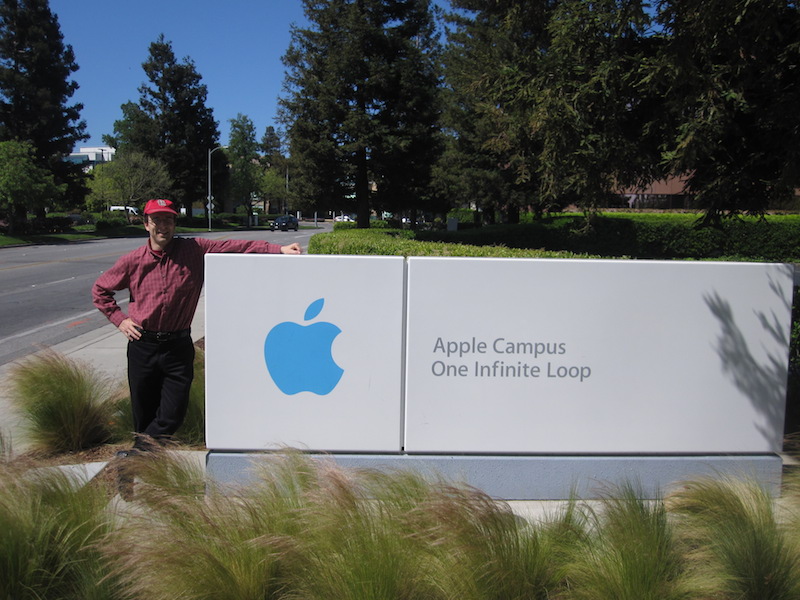 CS tourism !
the iPhone's icon for Google Maps …
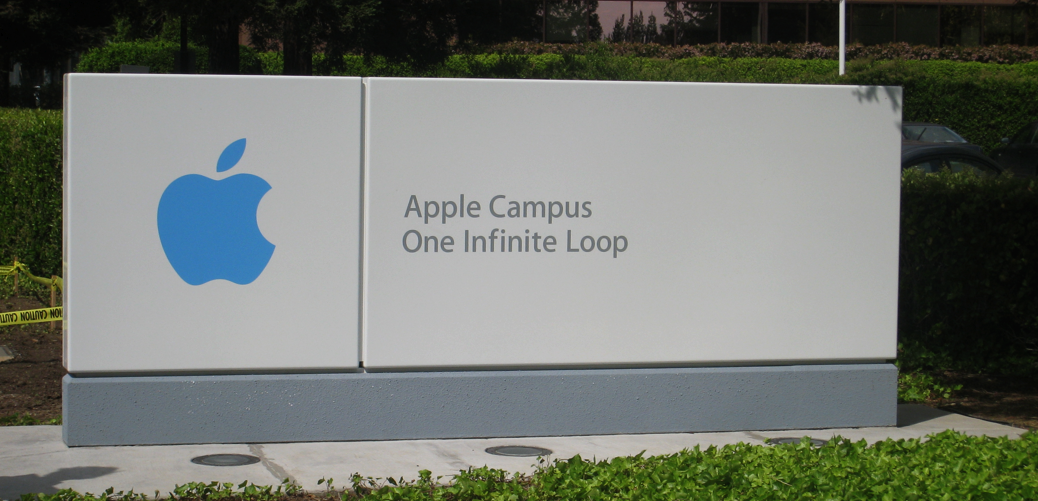 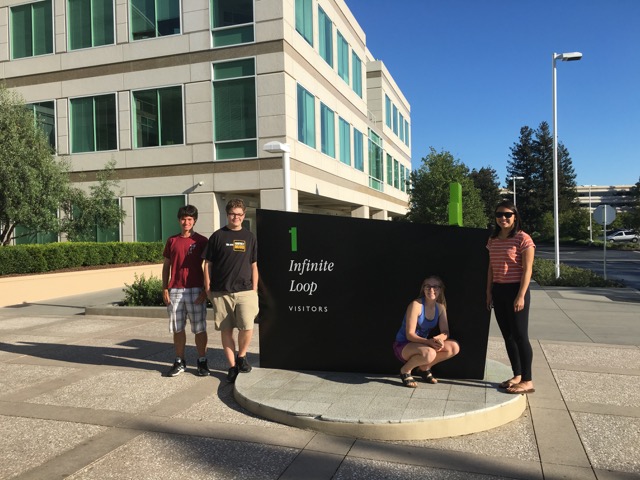 CS tourism !
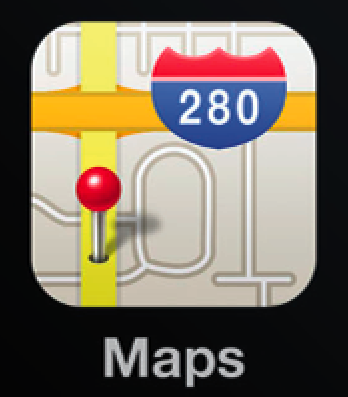 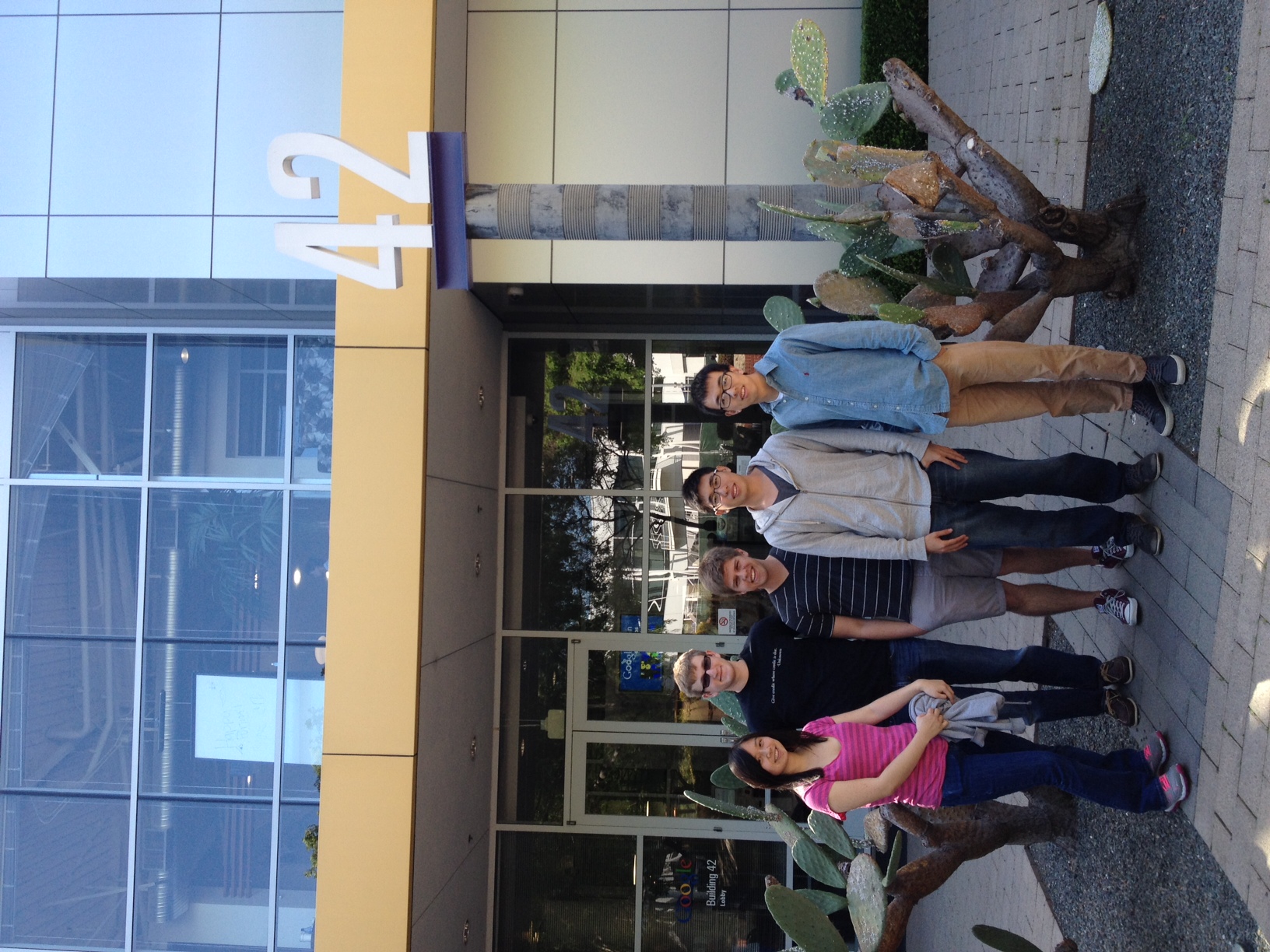 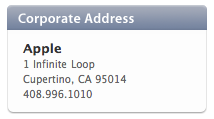 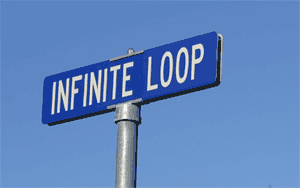 @ Google
the iPhone's icon for Google Maps …
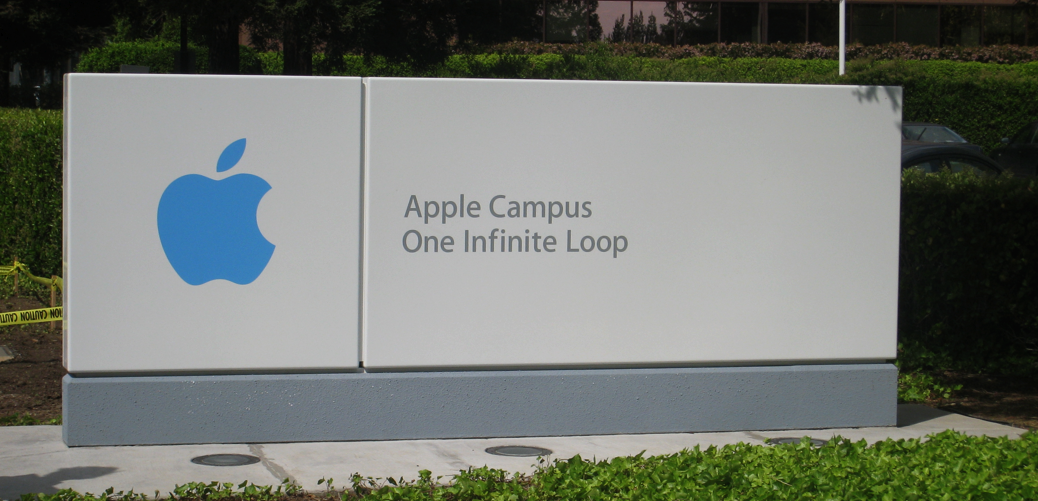 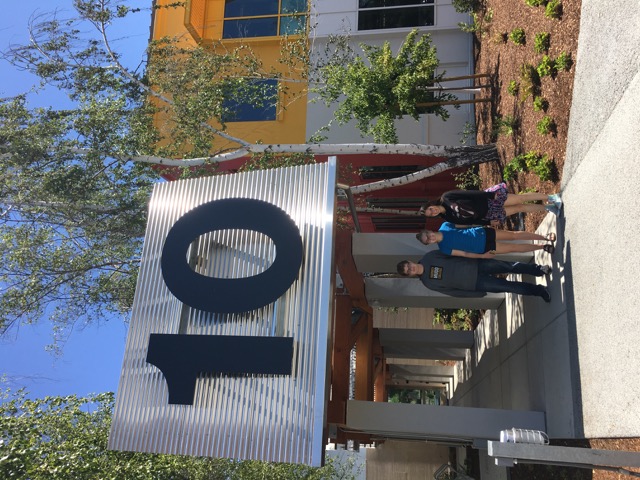 CS tourism @ ???...
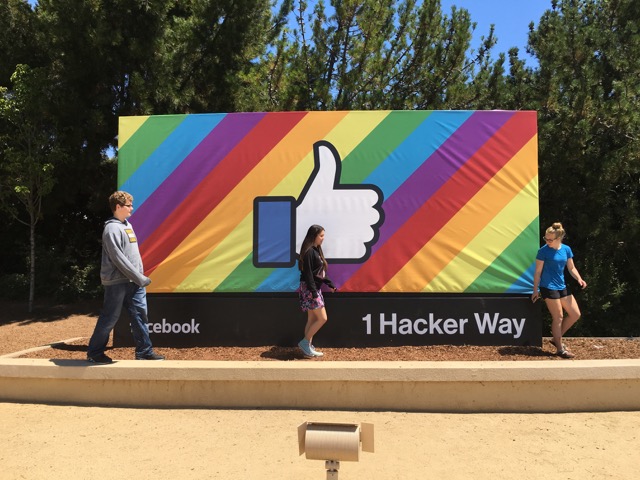 CS tourism @ FB...
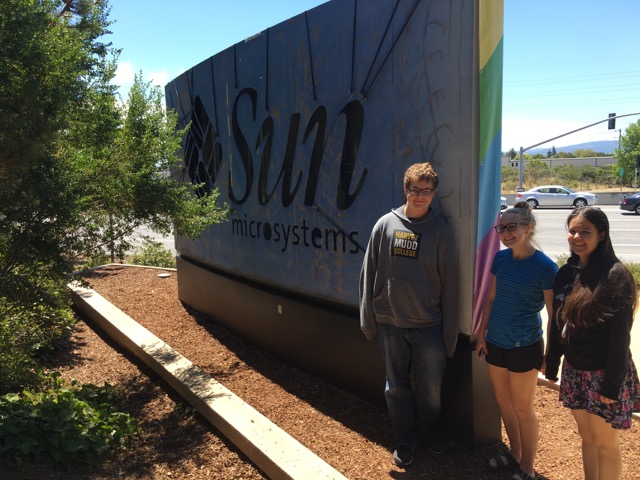 "Facebook is forever...!?"
Meaningful  functions?
?
Input
Output
Algorithm
but, nearly all meaningful functions are computable…
the exception: functions that try to predict software behavior!
CS 5's examples…
?
Input
Output
Algorithm
intelligent move
Connect 4 Board
Markov model     + new text
Input text
current gener. of “life” cells
next gener.   of “life” cells
CS 5's examples…
?
Input
Output
Algorithm
intelligent move
Connect 4 Board
balance of utility & creativity / aesthetics?
Markov model     + new text
Input text
current gener. of “life” cells
next gener.   of “life” cells
Utilitarian...
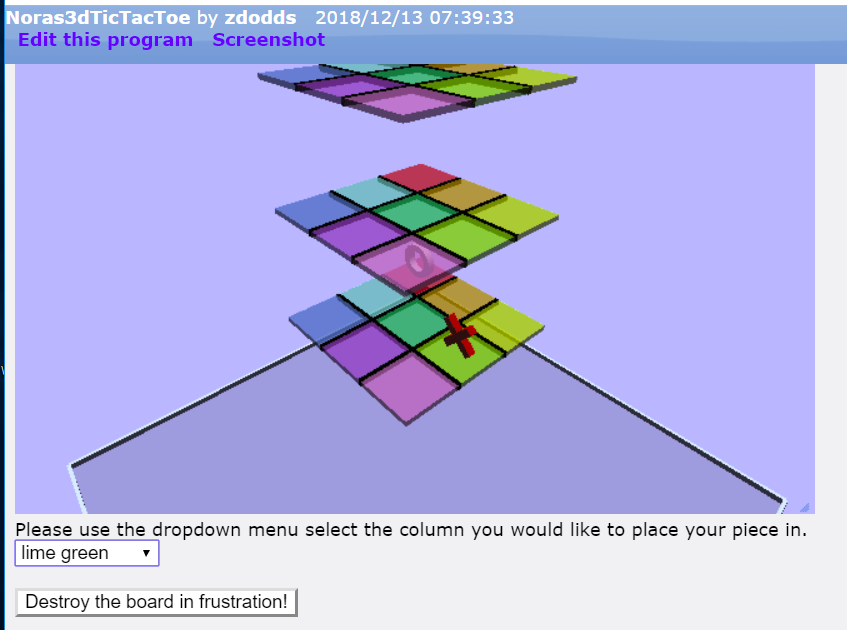 vs. Useful
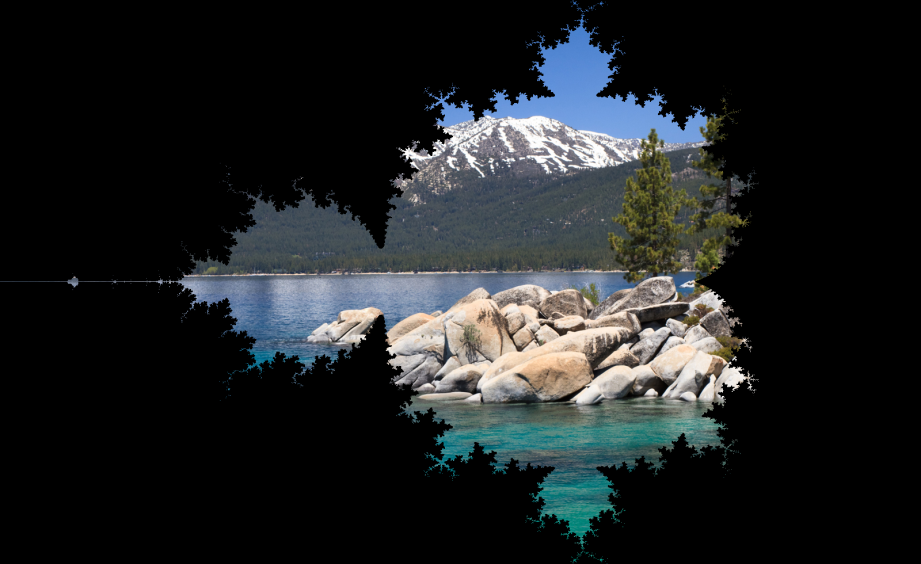 Mandelbrot Vistas!
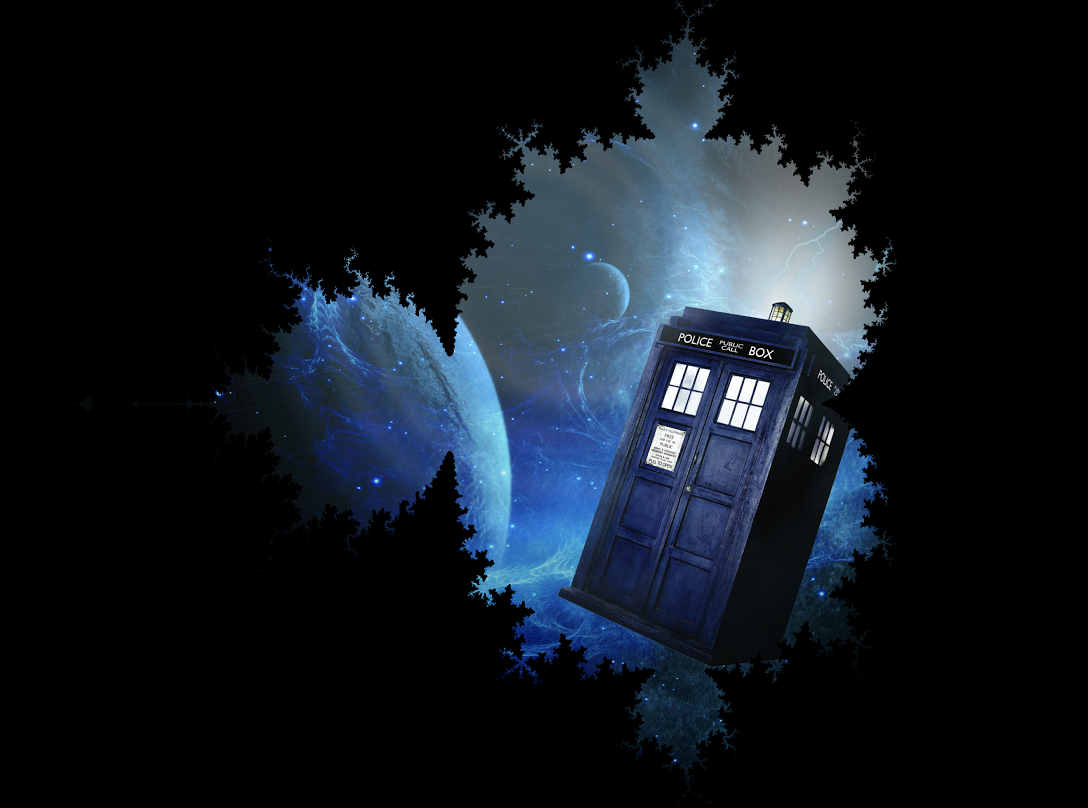 Still Vaster!
"Science without religion is lame, religion without science is blind." 
"Two things are infinite: the universe and human stupidity; and I'm 	not sure about the universe." 
"Duct tape is like the force, it has a light side, a dark side, and it 	holds the world together" 
"If you die in an elevator, be sure to push the Up button."
"All generalizations are false, including this one."
"Clearly you've never been to Singapore!" 
"Luke, I am your father."
"To be, or not to be." 
"You shall not pass!" 
(… all with authors …)
INPUTS
Markov-generated wisdom!
OUTPUTS
"Science without religion is lame, religion without science is blind." 
"Two things are infinite: the universe and human stupidity; and I'm 	not sure about the universe." 
"Duct tape is like the force, it has a light side, a dark side, and it 	holds the world together" 
"If you die in an elevator, be sure to push the Up button."
"All generalizations are false, including this one."
"Clearly you've never been to Singapore!" 
"Luke, I am your father."
"To be, or not to be." 
"You shall not pass!" 
(… all with authors …)
INPUTS
Markov-generated wisdom!
"I  have  a  dream! Duct  tape  is  written  on.  Luke,  I  am  your  thoughts  and  what  lies  within  us." 
	---- Audrey Rooney
"Your  work  is  lame,  religion  is  lame,  religion  is  nearly  the  Up  button."
	---- Abraham Marx
OUTPUTS
"Two  things  are  false,  including  this  one."  
	---- Captain_Jack Truman
Compositional creativity
clay ~ computation...
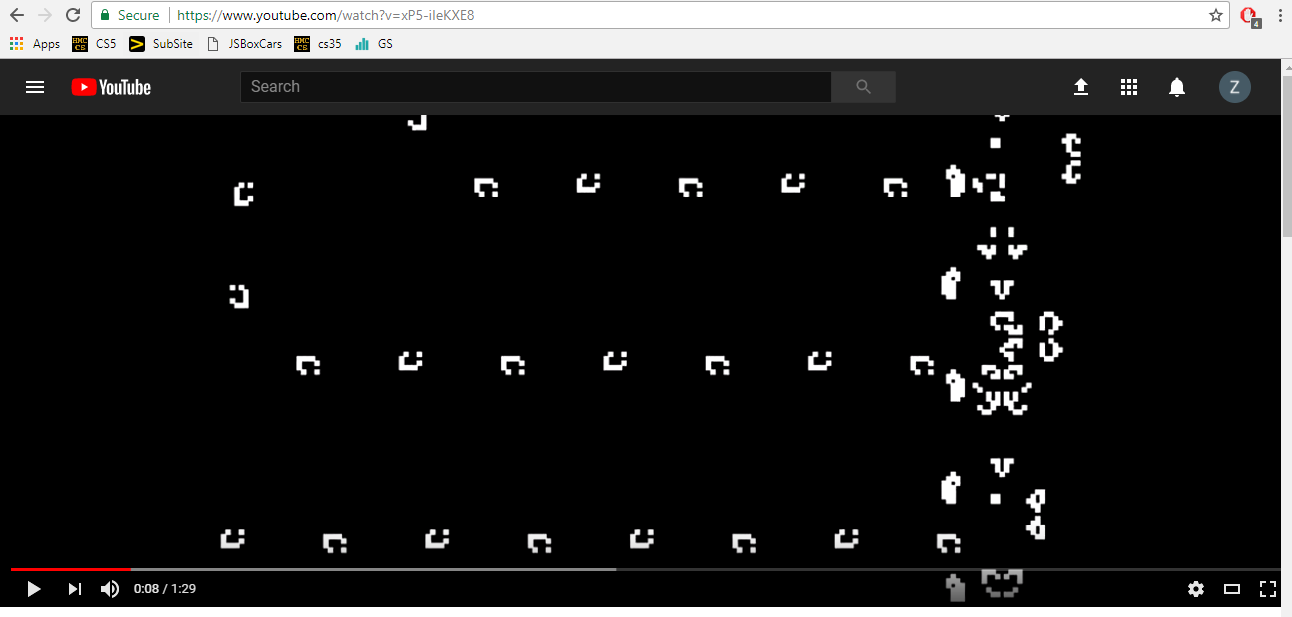 Game of Life:  GOL...!!!!
Connect-4   Creativity…
aiMove would give each of these 50.0
but which board is really better for black?
Round-robin of aiMove submissions...
taken beyond the extreme…
Congrats to each top 4!
===== Results for hmc_5 =====
SaminZachariah_hmc_1951110               W: 303 L:  37 T:   0
MacyMills_hmc_1953547                    W: 284 L:  56 T:   0
VeronicaShow_hmc_1718597                 W: 279 L:  61 T:   0
SamanthaMarquez_hmc_1907922              W: 270 L:  69 T:   1
===== Results for hmc_6 =====
WarrenChen_hmc_1914672                   W: 246 L:  74 T:   0
JasonMisleh_hmc_1886352                  W: 235 L:  84 T:   1
StephenMarzo_hmc_1903120                 W: 228 L:  90 T:   2
MariesaTeo_hmc_1908100                   W: 228 L:  92 T:   0
========== Final results ==========

StutiGrover_cmc_2002713                  W: 1255 L:   0 T:   5

KeoChui_hmc_1710190                      W: 1015 L: 241 T:   4
ShanniLam_hmc_1869141                    W: 1002 L: 257 T:   1

AustinLong_cmc_1942664                      W: 905 L: 348 T:   7
TristanSvenson_cmc_2003016               W: 891 L: 366 T:   3
AidanJohnson_cmc_2002797                 W: 888 L: 369 T:   3
IgnacioListaRosales_hmc_1923302          W: 879 L: 358 T:  23
TennyLiu_pomona_1949756                  W: 837 L: 410 T:  13
NicoleOberlag_hmc_1807785                W: 827 L: 422 T:  11
KaitlynPaulsen_hmc_1791839               W: 806 L: 442 T:  12
IlonaKariko_hmc_1952361                  W: 755 L: 491 T:  14
HelenChaffee_hmc_1869042                 W: 703 L: 519 T:  38
SaminZachariah_hmc_1951110               W: 671 L: 588 T:   1
NaseemNazari_cmc_1986487                 W: 638 L: 621 T:   1
MaddieKauahi_hmc_1898208                 W: 635 L: 619 T:   6
Fionna_hmc_1894718                                W: 635 L: 622 T:   3
BrendanTerry_pomona_1957793              W: 631 L: 625 T:   4
DaniHonan_cmc_1964427                    W: 628 L: 631 T:   1
JackieMcVay_scripps_1957121              W: 626 L: 629 T:   5
RomiElyashar_scripps_1955696             W: 624 L: 633 T:   3
EmilyKhouw_scripps_1937166               W: 622 L: 634 T:   4
RyanDrover_pitzer_1785920                W: 619 L: 639 T:   2
SafiaHassan_scripps_1849618              W: 614 L: 641 T:   5
AlexCollado_pomona_1980742               W: 613 L: 642 T:   5
VibhaRohilla_hmc_1957874                 W: 609 L: 645 T:   6
AnyaZimmermanSmith_cmc_1902647           W: 608 L: 648 T:   4
FrannyLin_cmc_1900107                    W: 608 L: 652 T:   0
ElizabethWickham_pomona_1952213          W: 606 L: 651 T:   3
KateLord_hmc_1923757                     W: 606 L: 652 T:   2
AdrienneJo_cmc_1955108                   W: 606 L: 652 T:   2
ColtonSmith_cmc_1958673                  W: 605 L: 653 T:   2
Nicholas_hmc_1948873                     W: 604 L: 653 T:   3
CharmaineLau_hmc_1919513                 W: 603 L: 655 T:   2
HannahDorris_pomona_1895073              W: 601 L: 652 T:   7
David_webb_1954131                       W: 574 L: 674 T:  12
Xin_pomona_1954924                       W: 573 L: 644 T:  43
VeronicaShow_hmc_1718597                 W: 563 L: 685 T:  12
MadeleineMasserFrye_hmc_1883259          W: 543 L: 701 T:  16
WarrenChen_hmc_1914672                   W: 543 L: 715 T:   2
WingChow_webb_1958744                    W: 541 L: 700 T:  19
AlfredSimetnal_hmc_2004489               W: 539 L: 721 T:   0
BrandonRuiz_cmc_1954433                  W: 535 L: 723 T:   2
AndyYe_cmc_1892450                       W: 534 L: 724 T:   2
JasonMisleh_hmc_1886352                  W: 534 L: 724 T:   2
JasperTsai_pitzer_1945771                W: 532 L: 728 T:   0
MariesaTeo_hmc_1908100                   W: 531 L: 726 T:   3
TiffanyTeng_cmc_1957275                  W: 529 L: 730 T:   1
SamuelSoo_cmc_2004020                    W: 525 L: 733 T:   2
JackViani_cmc_1957020                    W: 525 L: 734 T:   1
JeffreyZhong_webb_1862980                W: 524 L: 734 T:   2
BenjaminLucero_pitzer_1848987            W: 522 L: 736 T:   2
BrandonTuckerMitchell_cmc_1895411        W: 522 L: 736 T:   2
SamanthaMarquez_hmc_1907922              W: 522 L: 738 T:   0
JenniferMace_cmc_1740743                 W: 521 L: 733 T:   6
CarolineHoughton_cmc_1957184             W: 520 L: 739 T:   1
StephenMarzo_hmc_1903120                 W: 517 L: 742 T:   1
PhousawanhPeaungvongpakdy_hmc_1909357    W: 512 L: 746 T:   2
FaustineShuFu_cmc_1901504                W: 510 L: 750 T:   0
DavenCrossland_pitzer_1956414            W: 510 L: 750 T:   0
WALTERBROSTROM_cmc_1957562               W: 506 L: 753 T:   1
MacyMills_hmc_1953547                    W: 500 L: 755 T:   5
AnneLofgren_webb_1849208                 W: 498 L: 746 T:  16
JennyThompson_pomona_1866357             W: 497 L: 745 T:  18
HayatRamzi_pomona_1960126                W: 445 L: 797 T:  18
===== Results for pomona_1 =====
TennyLiu_pomona_1949756                  W: 191 L:  39 T:  10
HayatRamzi_pomona_1960126                W: 180 L:  50 T:  10
Xin_Zhang_pomona_1954924                 W: 166 L:  54 T:  20
JennyThompson_pomona_1866357             W: 163 L:  74 T:   3
===== Results for cmc_4 =====
SamuelSoo_cmc_2004020                    W: 259 L:  81 T:   0
FaustineShuFu_cmc_1901504                W: 255 L:  85 T:   0
JackViani_cmc_1957020                    W: 252 L:  88 T:   0
WALTERBROSTROM_cmc_1957562               W: 252 L:  88 T:   0
SaviRathi_cmc_1819425                    W: 251 L:  89 T:   0
CharlesMangum_cmc_1954851                W: 249 L:  91 T:   0
or so...
===== Results for hmc_2 =====
IgnacioListaRosales_hmc_1923302          W: 287 L:  52 T:   1
HelenChaffee_hmc_1869042                 W: 247 L:  87 T:   6
Fionna_hmc_1894718                       W: 238 L:  99 T:   3
IlonaKariko_hmc_1952361                  W: 233 L: 104 T:   3
And, for the finals...
===== Results for pitzer =====
DavenCrossland_pitzer_1956414            W: 200 L:  60 T:   0
BenjaminLucero_pitzer_1848987            W: 199 L:  61 T:   0
RyanDrover_pitzer_1785920                W: 198 L:  62 T:   0
JasperTsai_pitzer_1945771                W: 198 L:  62 T:   0
EliFujita_pitzer_1849864                 W: 196 L:  64 T:   0
===== Results for hmc_1 =====
VibhaRohilla_hmc_1957874                 W: 260 L:  80 T:   0
KaitlynPaulsen_hmc_1791839               W: 252 L:  88 T:   0
SolomonValoreCaplan_hmc_1951493          W: 242 L:  98 T:   0
HugoSo_hmc_1876268                       W: 230 L: 110 T:   0
StephenGross_hmc_1698315                 W: 223 L: 114 T:   3
DelaneyCohn_hmc_1894260                  W: 220 L: 119 T:   1
===== Results for scripps =====
RomiElyashar_scripps_1955696             W: 267 L: 111 T:   2
SafiaHassan_scripps_1849618              W: 261 L: 118 T:   1
EmilyKhouw_scripps_1937166               W: 261 L: 118 T:   1
JackieMcVay_scripps_1957121              W: 261 L: 119 T:   0
PaigeBrodrick_scripps_1954766            W: 260 L: 119 T:   1
C4 Tourney ~ 268 entries in fall 2018
===== Results for cmc_3 =====
TiffanyTeng_cmc_1957275                  W: 248 L:  90 T:   2
BrandonRuiz_cmc_1954433                  W: 246 L:  92 T:   2
NaseemNazari_cmc_1986487                 W: 242 L:  98 T:   0
ColtonSmith_cmc_1958673                  W: 241 L:  77 T:  22
SarahTritschler_cmc_1769389              W: 239 L: 100 T:   1
KaraSchachter_cmc_1901326                W: 237 L: 103 T:   0
===== Results for pomona_2 =====
HannahDorris_pomona_1895073              W: 177 L:  63 T:   0
AlexCollado_pomona_1980742               W: 174 L:  64 T:   2
ElizabethWickham_pomona_1952213          W: 171 L:  69 T:   0
BrendanTerry_pomona_1957793              W: 168 L:  72 T:   0
===== Results for hmc_3 =====
ShanniLam_hmc_1869141                    W: 298 L:  42 T:   0
NicoleOberlag_hmc_1807785                W: 241 L:  99 T:   0
PhousawanhPeaungvongpakdy_hmc_1909357    W: 224 L: 116 T:   0
KateLord_hmc_1923757                     W: 216 L: 124 T:   0
===== Results for cmc_5 =====
StutiGrover_cmc_2002713                  W: 338 L:   2 T:   0
AndyYe_cmc_1892450                       W: 218 L: 122 T:   0
AnyaZimmermanSmith_cmc_1902647           W: 217 L: 123 T:   0
AdrienneJo_cmc_1955108                   W: 217 L: 123 T:   0
Others...
Congrats to each top 4!
===== Results for hmc_5 =====
SaminZachariah_hmc_1951110               W: 303 L:  37 T:   0
MacyMills_hmc_1953547                    W: 284 L:  56 T:   0
VeronicaShow_hmc_1718597                 W: 279 L:  61 T:   0
SamanthaMarquez_hmc_1907922              W: 270 L:  69 T:   1
===== Results for hmc_6 =====
WarrenChen_hmc_1914672                   W: 246 L:  74 T:   0
JasonMisleh_hmc_1886352                  W: 235 L:  84 T:   1
StephenMarzo_hmc_1903120                 W: 228 L:  90 T:   2
MariesaTeo_hmc_1908100                   W: 228 L:  92 T:   0
===== Results for pomona_1 =====
TennyLiu_pomona_1949756                  W: 191 L:  39 T:  10
HayatRamzi_pomona_1960126                W: 180 L:  50 T:  10
Xin_Zhang_pomona_1954924                 W: 166 L:  54 T:  20
JennyThompson_pomona_1866357             W: 163 L:  74 T:   3
===== Results for cmc_4 =====
SamuelSoo_cmc_2004020                    W: 259 L:  81 T:   0
FaustineShuFu_cmc_1901504                W: 255 L:  85 T:   0
JackViani_cmc_1957020                    W: 252 L:  88 T:   0
WALTERBROSTROM_cmc_1957562               W: 252 L:  88 T:   0
SaviRathi_cmc_1819425                    W: 251 L:  89 T:   0
CharlesMangum_cmc_1954851                W: 249 L:  91 T:   0
or so...
===== Results for hmc_2 =====
IgnacioListaRosales_hmc_1923302          W: 287 L:  52 T:   1
HelenChaffee_hmc_1869042                 W: 247 L:  87 T:   6
Fionna_hmc_1894718                       W: 238 L:  99 T:   3
IlonaKariko_hmc_1952361                  W: 233 L: 104 T:   3
And, for the finals...
===== Results for pitzer =====
DavenCrossland_pitzer_1956414            W: 200 L:  60 T:   0
BenjaminLucero_pitzer_1848987            W: 199 L:  61 T:   0
RyanDrover_pitzer_1785920                W: 198 L:  62 T:   0
JasperTsai_pitzer_1945771                W: 198 L:  62 T:   0
EliFujita_pitzer_1849864                 W: 196 L:  64 T:   0
===== Results for hmc_1 =====
VibhaRohilla_hmc_1957874                 W: 260 L:  80 T:   0
KaitlynPaulsen_hmc_1791839               W: 252 L:  88 T:   0
SolomonValoreCaplan_hmc_1951493          W: 242 L:  98 T:   0
HugoSo_hmc_1876268                       W: 230 L: 110 T:   0
StephenGross_hmc_1698315                 W: 223 L: 114 T:   3
DelaneyCohn_hmc_1894260                  W: 220 L: 119 T:   1
===== Results for scripps =====
RomiElyashar_scripps_1955696             W: 267 L: 111 T:   2
SafiaHassan_scripps_1849618              W: 261 L: 118 T:   1
EmilyKhouw_scripps_1937166               W: 261 L: 118 T:   1
JackieMcVay_scripps_1957121              W: 261 L: 119 T:   0
PaigeBrodrick_scripps_1954766            W: 260 L: 119 T:   1
C4 Tourney ~ 268 entries in fall 2018
===== Results for cmc_3 =====
TiffanyTeng_cmc_1957275                  W: 248 L:  90 T:   2
BrandonRuiz_cmc_1954433                  W: 246 L:  92 T:   2
NaseemNazari_cmc_1986487                 W: 242 L:  98 T:   0
ColtonSmith_cmc_1958673                  W: 241 L:  77 T:  22
SarahTritschler_cmc_1769389              W: 239 L: 100 T:   1
KaraSchachter_cmc_1901326                W: 237 L: 103 T:   0
===== Results for pomona_2 =====
HannahDorris_pomona_1895073              W: 177 L:  63 T:   0
AlexCollado_pomona_1980742               W: 174 L:  64 T:   2
ElizabethWickham_pomona_1952213          W: 171 L:  69 T:   0
BrendanTerry_pomona_1957793              W: 168 L:  72 T:   0
===== Results for hmc_3 =====
ShanniLam_hmc_1869141                    W: 298 L:  42 T:   0
NicoleOberlag_hmc_1807785                W: 241 L:  99 T:   0
PhousawanhPeaungvongpakdy_hmc_1909357    W: 224 L: 116 T:   0
KateLord_hmc_1923757                     W: 216 L: 124 T:   0
===== Results for cmc_5 =====
StutiGrover_cmc_2002713                  W: 338 L:   2 T:   0
AndyYe_cmc_1892450                       W: 218 L: 122 T:   0
AnyaZimmermanSmith_cmc_1902647           W: 217 L: 123 T:   0
AdrienneJo_cmc_1955108                   W: 217 L: 123 T:   0
Others...
Congrats to each top 4!
===== Results for hmc_5 =====
SaminZachariah_hmc_1951110               W: 303 L:  37 T:   0
MacyMills_hmc_1953547                    W: 284 L:  56 T:   0
VeronicaShow_hmc_1718597                 W: 279 L:  61 T:   0
SamanthaMarquez_hmc_1907922              W: 270 L:  69 T:   1
===== Results for hmc_6 =====
WarrenChen_hmc_1914672                   W: 246 L:  74 T:   0
JasonMisleh_hmc_1886352                  W: 235 L:  84 T:   1
StephenMarzo_hmc_1903120                 W: 228 L:  90 T:   2
MariesaTeo_hmc_1908100                   W: 228 L:  92 T:   0
===== Results for pomona_1 =====
TennyLiu_pomona_1949756                  W: 191 L:  39 T:  10
HayatRamzi_pomona_1960126                W: 180 L:  50 T:  10
Xin_Zhang_pomona_1954924                 W: 166 L:  54 T:  20
JennyThompson_pomona_1866357             W: 163 L:  74 T:   3
===== Results for cmc_4 =====
SamuelSoo_cmc_2004020                    W: 259 L:  81 T:   0
FaustineShuFu_cmc_1901504                W: 255 L:  85 T:   0
JackViani_cmc_1957020                    W: 252 L:  88 T:   0
WALTERBROSTROM_cmc_1957562               W: 252 L:  88 T:   0
SaviRathi_cmc_1819425                    W: 251 L:  89 T:   0
CharlesMangum_cmc_1954851                W: 249 L:  91 T:   0
or so...
===== Results for hmc_2 =====
IgnacioListaRosales_hmc_1923302          W: 287 L:  52 T:   1
HelenChaffee_hmc_1869042                 W: 247 L:  87 T:   6
Fionna_hmc_1894718                       W: 238 L:  99 T:   3
IlonaKariko_hmc_1952361                  W: 233 L: 104 T:   3
And, for the finals...
===== Results for pitzer =====
DavenCrossland_pitzer_1956414            W: 200 L:  60 T:   0
BenjaminLucero_pitzer_1848987            W: 199 L:  61 T:   0
RyanDrover_pitzer_1785920                W: 198 L:  62 T:   0
JasperTsai_pitzer_1945771                W: 198 L:  62 T:   0
EliFujita_pitzer_1849864                 W: 196 L:  64 T:   0
===== Results for hmc_1 =====
VibhaRohilla_hmc_1957874                 W: 260 L:  80 T:   0
KaitlynPaulsen_hmc_1791839               W: 252 L:  88 T:   0
SolomonValoreCaplan_hmc_1951493          W: 242 L:  98 T:   0
HugoSo_hmc_1876268                       W: 230 L: 110 T:   0
StephenGross_hmc_1698315                 W: 223 L: 114 T:   3
DelaneyCohn_hmc_1894260                  W: 220 L: 119 T:   1
===== Results for scripps =====
RomiElyashar_scripps_1955696             W: 267 L: 111 T:   2
SafiaHassan_scripps_1849618              W: 261 L: 118 T:   1
EmilyKhouw_scripps_1937166               W: 261 L: 118 T:   1
JackieMcVay_scripps_1957121              W: 261 L: 119 T:   0
PaigeBrodrick_scripps_1954766            W: 260 L: 119 T:   1
C4 Tourney ~ 268 entries in fall 2018
========== Top results by school... ==========
StutiGrover_cmc_2002713                  W: 1255 L:   0 T:   5
KeoChui_hmc_1710190                      W: 1015 L: 241 T:   4
ShanniLam_hmc_1869141                    W: 1002 L: 257 T:   1
TennyLiu_pomona_1949756                  W: 837 L: 410 T:  13
JackieMcVay_scripps_1957121              W: 626 L: 629 T:   5
RomiElyashar_scripps_1955696             W: 624 L: 633 T:   3
RyanDrover_pitzer_1785920                W: 619 L: 639 T:   2
===== Results for cmc_3 =====
TiffanyTeng_cmc_1957275                  W: 248 L:  90 T:   2
BrandonRuiz_cmc_1954433                  W: 246 L:  92 T:   2
NaseemNazari_cmc_1986487                 W: 242 L:  98 T:   0
ColtonSmith_cmc_1958673                  W: 241 L:  77 T:  22
SarahTritschler_cmc_1769389              W: 239 L: 100 T:   1
KaraSchachter_cmc_1901326                W: 237 L: 103 T:   0
===== Results for pomona_2 =====
HannahDorris_pomona_1895073              W: 177 L:  63 T:   0
AlexCollado_pomona_1980742               W: 174 L:  64 T:   2
ElizabethWickham_pomona_1952213          W: 171 L:  69 T:   0
BrendanTerry_pomona_1957793              W: 168 L:  72 T:   0
===== Results for hmc_3 =====
ShanniLam_hmc_1869141                    W: 298 L:  42 T:   0
NicoleOberlag_hmc_1807785                W: 241 L:  99 T:   0
PhousawanhPeaungvongpakdy_hmc_1909357    W: 224 L: 116 T:   0
KateLord_hmc_1923757                     W: 216 L: 124 T:   0
===== Results for cmc_5 =====
StutiGrover_cmc_2002713                  W: 338 L:   2 T:   0
AndyYe_cmc_1892450                       W: 218 L: 122 T:   0
AnyaZimmermanSmith_cmc_1902647           W: 217 L: 123 T:   0
AdrienneJo_cmc_1955108                   W: 217 L: 123 T:   0
Others...
Congrats to each top 4!
===== Results for hmc_5 =====
SaminZachariah_hmc_1951110               W: 303 L:  37 T:   0
MacyMills_hmc_1953547                    W: 284 L:  56 T:   0
VeronicaShow_hmc_1718597                 W: 279 L:  61 T:   0
SamanthaMarquez_hmc_1907922              W: 270 L:  69 T:   1
===== Results for hmc_6 =====
WarrenChen_hmc_1914672                   W: 246 L:  74 T:   0
JasonMisleh_hmc_1886352                  W: 235 L:  84 T:   1
StephenMarzo_hmc_1903120                 W: 228 L:  90 T:   2
MariesaTeo_hmc_1908100                   W: 228 L:  92 T:   0
===== Results for pomona_1 =====
TennyLiu_pomona_1949756                  W: 191 L:  39 T:  10
HayatRamzi_pomona_1960126                W: 180 L:  50 T:  10
Xin_Zhang_pomona_1954924                 W: 166 L:  54 T:  20
JennyThompson_pomona_1866357             W: 163 L:  74 T:   3
===== Results for cmc_4 =====
SamuelSoo_cmc_2004020                    W: 259 L:  81 T:   0
FaustineShuFu_cmc_1901504                W: 255 L:  85 T:   0
JackViani_cmc_1957020                    W: 252 L:  88 T:   0
WALTERBROSTROM_cmc_1957562               W: 252 L:  88 T:   0
SaviRathi_cmc_1819425                    W: 251 L:  89 T:   0
CharlesMangum_cmc_1954851                W: 249 L:  91 T:   0
or so...
===== Results for hmc_2 =====
IgnacioListaRosales_hmc_1923302          W: 287 L:  52 T:   1
HelenChaffee_hmc_1869042                 W: 247 L:  87 T:   6
Fionna_hmc_1894718                       W: 238 L:  99 T:   3
IlonaKariko_hmc_1952361                  W: 233 L: 104 T:   3
And, for the finals...
===== Results for pitzer =====
DavenCrossland_pitzer_1956414            W: 200 L:  60 T:   0
BenjaminLucero_pitzer_1848987            W: 199 L:  61 T:   0
RyanDrover_pitzer_1785920                W: 198 L:  62 T:   0
JasperTsai_pitzer_1945771                W: 198 L:  62 T:   0
EliFujita_pitzer_1849864                 W: 196 L:  64 T:   0
===== Results for hmc_1 =====
VibhaRohilla_hmc_1957874                 W: 260 L:  80 T:   0
KaitlynPaulsen_hmc_1791839               W: 252 L:  88 T:   0
SolomonValoreCaplan_hmc_1951493          W: 242 L:  98 T:   0
HugoSo_hmc_1876268                       W: 230 L: 110 T:   0
StephenGross_hmc_1698315                 W: 223 L: 114 T:   3
DelaneyCohn_hmc_1894260                  W: 220 L: 119 T:   1
===== Results for scripps =====
RomiElyashar_scripps_1955696             W: 267 L: 111 T:   2
SafiaHassan_scripps_1849618              W: 261 L: 118 T:   1
EmilyKhouw_scripps_1937166               W: 261 L: 118 T:   1
JackieMcVay_scripps_1957121              W: 261 L: 119 T:   0
PaigeBrodrick_scripps_1954766            W: 260 L: 119 T:   1
C4 Tourney ~ 268 entries in fall 2018
===== Results for cmc_3 =====
TiffanyTeng_cmc_1957275                  W: 248 L:  90 T:   2
BrandonRuiz_cmc_1954433                  W: 246 L:  92 T:   2
NaseemNazari_cmc_1986487                 W: 242 L:  98 T:   0
ColtonSmith_cmc_1958673                  W: 241 L:  77 T:  22
SarahTritschler_cmc_1769389              W: 239 L: 100 T:   1
KaraSchachter_cmc_1901326                W: 237 L: 103 T:   0
===== Results for pomona_2 =====
HannahDorris_pomona_1895073              W: 177 L:  63 T:   0
AlexCollado_pomona_1980742               W: 174 L:  64 T:   2
ElizabethWickham_pomona_1952213          W: 171 L:  69 T:   0
BrendanTerry_pomona_1957793              W: 168 L:  72 T:   0
===== Results for hmc_3 =====
ShanniLam_hmc_1869141                    W: 298 L:  42 T:   0
NicoleOberlag_hmc_1807785                W: 241 L:  99 T:   0
PhousawanhPeaungvongpakdy_hmc_1909357    W: 224 L: 116 T:   0
KateLord_hmc_1923757                     W: 216 L: 124 T:   0
===== Results for cmc_5 =====
StutiGrover_cmc_2002713                  W: 338 L:   2 T:   0
AndyYe_cmc_1892450                       W: 218 L: 122 T:   0
AnyaZimmermanSmith_cmc_1902647           W: 217 L: 123 T:   0
AdrienneJo_cmc_1955108                   W: 217 L: 123 T:   0
Others...
===== Results for hmc_5 =====
SaminZachariah_hmc_1951110               W: 303 L:  37 T:   0
MacyMills_hmc_1953547                    W: 284 L:  56 T:   0
VeronicaShow_hmc_1718597                 W: 279 L:  61 T:   0
SamanthaMarquez_hmc_1907922              W: 270 L:  69 T:   1
C4 Tourney ~ 268 entries in fall 2018!
Congrats to each top 4!
===== Results for pomona_1 =====
TennyLiu_pomona_1949756                  W: 191 L:  39 T:  10
HayatRamzi_pomona_1960126                W: 180 L:  50 T:  10
Xin_Zhang_pomona_1954924                 W: 166 L:  54 T:  20
JennyThompson_pomona_1866357             W: 163 L:  74 T:   3
===== Results for hmc_2 =====
IgnacioListaRosales_hmc_1923302          W: 287 L:  52 T:   1
HelenChaffee_hmc_1869042                 W: 247 L:  87 T:   6
Fionna_hmc_1894718                       W: 238 L:  99 T:   3
IlonaKariko_hmc_1952361                  W: 233 L: 104 T:   3
===== Results for webb =====
JeffreyZhong_webb_1862980                W:  46 L:  34 T:   0
WingChow_webb_1958744                    W:  41 L:  37 T:   2
AnneLofgren_webb_1849208                 W:  36 L:  44 T:   0
LukeRaus_webb_1953497                    W:  36 L:  44 T:   0
Now for the “final” matches...
Fifth annual “Cris Cecka” award…
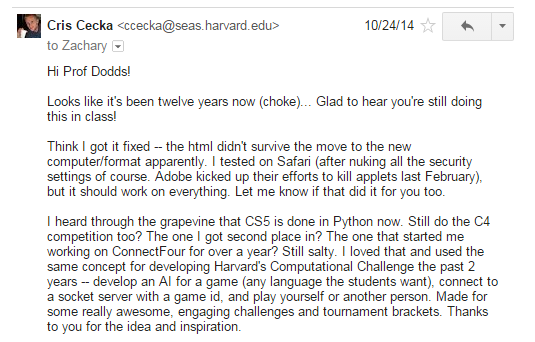 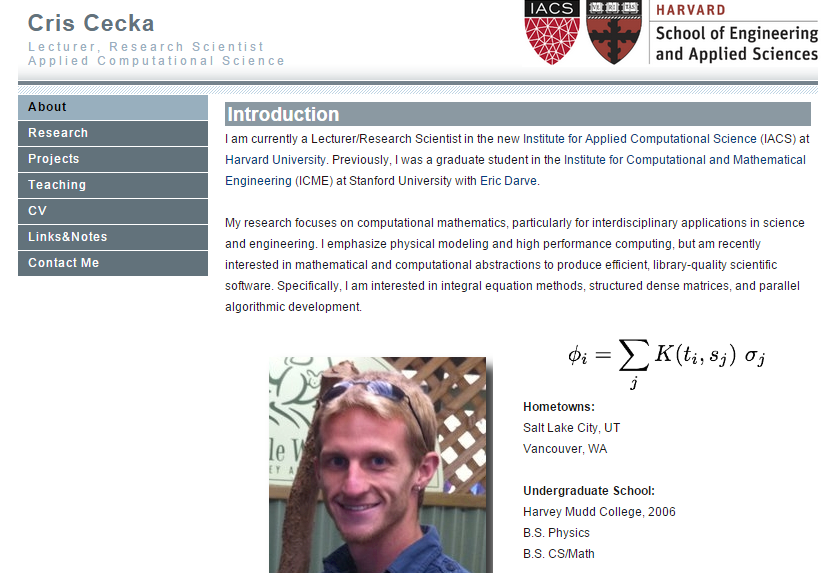 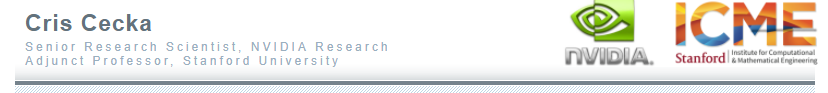 Fifth annual “Cris Cecka” award…
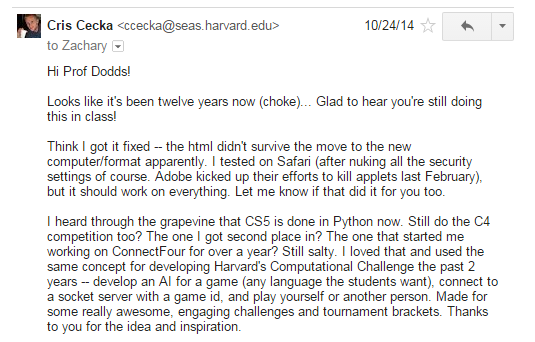 goes to…
?
Input
Output
Algorithm
Fortunately, nearly all meaningful functions are computable…
but this doesn't mean we know how to compute them - yet!
for example …
?
Input
Output
Algorithm
the computer vision problem
?
Input
Output
Algorithm
?
?
computer vision: what's the input and output?
?
Input
Output
Algorithm
That's the Mona Lisa
(low difficulty)
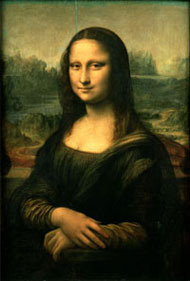 020 067 073 058 055 076 069 050 074 064 065 066 066 059 023 
047 109 107 118 107 115 110 120 120 124 120 128 124 132 131 
047 125 130 130 122 121 117 142 131 133 134 141 149 144 135 
051 139 143 139 147 134 149 069 127 144 139 144 150 161 149 
054 136 161 148 147 158 055 052 034 030 158 156 165 163 156 
043 144 165 159 154 171 224 191 047 030 171 165 175 164 163 
025 161 174 172 167 049 200 193 112 028 120 169 173 177 173 
011 091 101 105 177 039 078 060 041 026 073 102 167 208 121 
011 091 094 066 094 033 199 184 139 024 060 094 125 152 134 
009 068 072 072 065 031 151 171 075 028 035 072 083 109 063 
013 068 074 059 057 037 161 129 062 028 035 071 072 078 056 
012 042 063 055 072 033 020 067 031 022 027 082 070 073 060 
011 037 064 094 091 026 025 080 066 026 023 071 070 080 060 
011 060 077 082 037 023 024 147 140 038 023 037 043 076 037 
013 049 076 059 032 028 174 197 182 060 021 021 121 101 062 
013 059 111 072 020 078 200 211 182 061 069 059 043 086 106 
007 053 057 092 023 105 189 230 210 084 034 021 017 033 091 
011 061 072 018 027 054 069 068 062 023 045 011 016 042 044 
014 041 047 025 018 040 065 039 024 021 036 041 013 030 022 
013 093 106 017 019 027 030 042 012 021 043 013 014 020 027 
019 040 029 023 016 024 015 026 011 010 026 017 012 013 014 
022 042 030 040 019 015 016 011 012 009 008 012 009 017 019 
022 026 018 030 020 012 017 010 008 011 007 015 008 016 034 
019 018 048 029 012 054 012 008 008 009 008 012 007 016 005 
022 015 057 043 126 135 122 006 005 008 007 019 010 011 008 
018 008 009 019 023 093 109 128 063 052 031 010 012 009 006 
017 010 010 007 067 054 106 116 067 056 011 028 005 009 006 
015 010 012 014 062 076 057 055 019 024 020 006 005 013 004 
016 010 008 011 039 025 020 016 011 007 008 007 006 010 003 
015 009 010 010 012 011 014 009 008 007 007 005 005 008 002 
014 007 008 011 007 012 010 009 007 008 007 005 005 007 003 
020 011 015 019 013 017 017 013 019 013 012 013 011 009 005
020 067 073 058 055 076 069 050 074 064 065 066 066 059 023
025 161 174 172 167 049 200 193 112 028 120 169 173 177 173
2d array of ints
an image …  of what?
That's a 16thc. woman, smiling (maybe…)
(high difficulty)
?
Input
Output
Algorithm
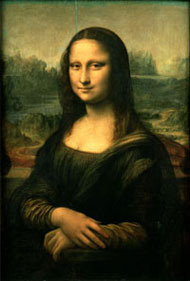 020 067 073 058 055 076 069 050 074 064 065 066 066 059 023 
047 109 107 118 107 115 110 120 120 124 120 128 124 132 131 
047 125 130 130 122 121 117 142 131 133 134 141 149 144 135 
051 139 143 139 147 134 149 069 127 144 139 144 150 161 149 
054 136 161 148 147 158 055 052 034 030 158 156 165 163 156 
043 144 165 159 154 171 224 191 047 030 171 165 175 164 163 
025 161 174 172 167 049 200 193 112 028 120 169 173 177 173 
011 091 101 105 177 039 078 060 041 026 073 102 167 208 121 
011 091 094 066 094 033 199 184 139 024 060 094 125 152 134 
009 068 072 072 065 031 151 171 075 028 035 072 083 109 063 
013 068 074 059 057 037 161 129 062 028 035 071 072 078 056 
012 042 063 055 072 033 020 067 031 022 027 082 070 073 060 
011 037 064 094 091 026 025 080 066 026 023 071 070 080 060 
011 060 077 082 037 023 024 147 140 038 023 037 043 076 037 
013 049 076 059 032 028 174 197 182 060 021 021 121 101 062 
013 059 111 072 020 078 200 211 182 061 069 059 043 086 106 
007 053 057 092 023 105 189 230 210 084 034 021 017 033 091 
011 061 072 018 027 054 069 068 062 023 045 011 016 042 044 
014 041 047 025 018 040 065 039 024 021 036 041 013 030 022 
013 093 106 017 019 027 030 042 012 021 043 013 014 020 027 
019 040 029 023 016 024 015 026 011 010 026 017 012 013 014 
022 042 030 040 019 015 016 011 012 009 008 012 009 017 019 
022 026 018 030 020 012 017 010 008 011 007 015 008 016 034 
019 018 048 029 012 054 012 008 008 009 008 012 007 016 005 
022 015 057 043 126 135 122 006 005 008 007 019 010 011 008 
018 008 009 019 023 093 109 128 063 052 031 010 012 009 006 
017 010 010 007 067 054 106 116 067 056 011 028 005 009 006 
015 010 012 014 062 076 057 055 019 024 020 006 005 013 004 
016 010 008 011 039 025 020 016 011 007 008 007 006 010 003 
015 009 010 010 012 011 014 009 008 007 007 005 005 008 002 
014 007 008 011 007 012 010 009 007 008 007 005 005 007 003 
020 011 015 019 013 017 017 013 019 013 012 013 011 009 005
020 067 073 058 055 076 069 050 074 064 065 066 066 059 023
025 161 174 172 167 049 200 193 112 028 120 169 173 177 173
2d array of ints
btw, why is it clear these data/image examples definitely don't match?
an image …  of what?
Actual image
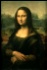 Actual input:  pixels
207 200 199 194 203 126 106 091 113 153 192 196 190 186 175 
242 194 213 254 255 114 082 109 097 089 208 206 202 194 185 
254 159 187 245 248 128 197 191 166 102 248 251 233 223 246 
255 159 191 245 249 123 113 047 124 149 255 253 239 143 250 
255 184 191 249 249 126 022 040 115 039 250 255 255 177 252 
253 197 190 233 251 054 143 209 196 014 254 254 253 228 251 
252 228 176 218 251 070 176 219 200 024 250 255 255 254 195 
248 244 163 227 252 091 071 185 079 021 252 251 255 254 138 
253 254 169 241 253 141 053 180 005 019 253 253 255 253 201 
253 250 170 242 253 138 199 193 216 146 255 253 253 253 233 
254 228 164 209 235 144 188 144 161 192 230 250 253 255 252 
252 240 140 215 245 119 098 086 139 127 252 234 253 253 251 
253 246 169 207 235 120 157 140 188 108 246 249 235 225 255 
253 230 167 207 217 113 106 069 168 098 244 246 239 207 254 
253 219 170 225 253 122 144 169 124 109 243 235 233 252 252 
255 221 179 239 227 123 123 069 125 122 240 249 243 232 253 
221 217 180 213 243 126 143 081 181 133 252 249 244 221 210 
236 216 178 208 230 225 160 118 187 198 249 249 230 220 221 
229 224 183 217 216 165 209 133 193 209 222 238 236 220 214 
230 223 185 240 225 212 027 187 202 239 233 234 237 225 232 
221 215 189 207 220 221 003 063 209 006 204 203 232 229 216 
223 217 198 162 194 215 192 106 077 255 213 219 194 215 219 
224 216 162 189 200 254 217 198 209 216 206 226 186 228 219 
215 222 168 202 214 201 117 084 085 111 234 190 248 218 226 
219 216 198 165 213 227 014 221 197 183 178 186 216 214 222 
222 224 197 146 201 204 108 220 201 210 196 223 200 233 218 
226 232 177 184 175 230 214 199 146 255 134 225 205 216 181 
253 254 194 192 196 168 032 193 194 196 040 198 190 207 185 
045 030 167 163 210 041 206 144 129 170 086 190 161 193 191 
200 205 135 143 100 174 027 175 189 113 121 150 190 209 184 
202 205 138 213 088 037 164 194 194 182 076 077 107 211 181 
196 208 155 063 055 068 180 200 193 160 220 082 070 210 181 
161 132 058 146 048 076 172 165 218 189 186 063 004 187 185 
157 080 191 119 044 025 089 115 063 192 223 146 116 186 187
020 067 073 058 055 076 069 050 074 064 065 066 066 059 023 
047 109 107 118 107 115 110 120 120 124 120 128 124 132 131 
047 125 130 130 122 121 117 142 131 133 134 141 149 144 135 
051 139 143 139 147 134 149 069 127 144 139 144 150 161 149 
054 136 161 148 147 158 055 052 034 030 158 156 165 163 156 
043 144 165 159 154 171 224 191 047 030 171 165 175 164 163 
025 161 174 172 167 049 200 193 112 028 120 169 173 177 173 
011 091 101 105 177 039 078 060 041 026 073 102 167 208 121 
011 091 094 066 094 033 199 184 139 024 060 094 125 152 134 
009 068 072 072 065 031 151 171 075 028 035 072 083 109 063 
013 068 074 059 057 037 161 129 062 028 035 071 072 078 056 
012 042 063 055 072 033 020 067 031 022 027 082 070 073 060 
011 037 064 094 091 026 025 080 066 026 023 071 070 080 060 
011 060 077 082 037 023 024 147 140 038 023 037 043 076 037 
013 049 076 059 032 028 174 197 182 060 021 021 121 101 062 
013 059 111 072 020 078 200 211 182 061 069 059 043 086 106 
007 053 057 092 023 105 189 230 210 084 034 021 017 033 091 
011 061 072 018 027 054 069 068 062 023 045 011 016 042 044 
014 041 047 025 018 040 065 039 024 021 036 041 013 030 022 
013 093 106 017 019 027 030 042 012 021 043 013 014 020 027 
019 040 029 023 016 024 015 026 011 010 026 017 012 013 014 
022 042 030 040 019 015 016 011 012 009 008 012 009 017 019 
022 026 018 030 020 012 017 010 008 011 007 015 008 016 034 
019 018 048 029 012 054 012 008 008 009 008 012 007 016 005 
022 015 057 043 126 135 122 006 005 008 007 019 010 011 008 
018 008 009 019 023 093 109 128 063 052 031 010 012 009 006 
017 010 010 007 067 054 106 116 067 056 011 028 005 009 006 
015 010 012 014 062 076 057 055 019 024 020 006 005 013 004 
016 010 008 011 039 025 020 016 011 007 008 007 006 010 003 
015 009 010 010 012 011 014 009 008 007 007 005 005 008 002 
014 007 008 011 007 012 010 009 007 008 007 005 005 007 003 
020 011 015 019 013 017 017 013 019 013 012 013 011 009 005
020 067 073 058 055 076 069 050 074 064 065 066 066 059 023
025 161 174 172 167 049 200 193 112 028 120 169 173 177 173
207 200 191 194 203 131 100 078 093 145 192 196 190 186 175 
242 194 221 254 255 126 063 061 052 060 208 206 202 194 185 
254 176 211 255 250 126 116 086 070 064 253 252 233 239 253 
251 180 203 255 251 123 075 030 070 072 255 253 239 156 255 
255 206 194 255 246 141 019 021 035 026 250 255 255 184 255 
253 219 190 239 248 119 061 095 065 011 254 254 253 231 255 
252 247 181 218 251 142 066 142 080 026 250 255 255 255 204 
248 251 167 227 252 146 047 073 047 021 252 251 255 255 145 
253 255 170 255 253 147 040 094 000 020 253 253 255 255 203 
253 250 170 255 253 144 092 077 106 057 255 253 253 255 238 
254 228 173 214 235 145 083 073 058 089 230 250 253 252 253 
252 245 140 215 245 125 038 027 044 042 252 234 253 253 252 
255 251 169 214 235 110 075 065 060 052 246 249 235 225 255 
255 235 167 216 217 105 048 038 046 046 244 246 239 207 254 
254 219 170 247 253 104 121 057 042 047 243 235 233 252 254 
255 221 179 255 227 099 058 029 034 052 240 249 243 232 253 
221 217 180 213 243 081 052 029 055 023 250 249 244 221 210 
236 216 178 208 230 149 043 037 056 075 241 249 230 220 221 
229 224 183 213 121 036 076 034 069 073 116 248 236 220 214 
230 223 185 178 098 070 010 070 097 098 108 101 236 223 232 
221 215 190 084 122 070 011 018 075 013 076 079 146 227 216 
223 217 120 033 059 071 042 044 013 155 060 070 076 213 219 
224 216 030 082 075 139 076 083 099 114 076 133 057 228 219 
215 222 033 092 067 063 031 023 070 025 125 055 136 224 226 
219 216 076 044 069 119 011 102 078 055 043 054 111 226 222 
222 224 063 046 065 080 101 090 054 104 109 123 052 216 218 
226 232 086 080 042 123 083 054 031 148 045 072 067 061 164 
253 255 072 058 079 056 006 046 056 061 026 085 082 048 127 
046 033 080 045 105 027 071 067 054 036 035 059 060 048 120 
174 173 047 042 019 055 011 044 095 033 031 052 054 061 118 
173 175 039 127 038 024 053 054 050 051 036 038 022 063 126 
170 160 058 020 027 027 045 074 057 035 124 036 016 072 124 
107 054 027 044 020 035 062 039 115 048 051 046 005 051 117 
098 006 045 033 030 027 036 054 025 072 112 044 029 060 115
Actual output: contents
a woman, smiling?
Actual image
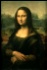 Actual input:  pixels
207 200 199 194 203 126 106 091 113 153 192 196 190 186 175 
242 194 213 254 255 114 082 109 097 089 208 206 202 194 185 
254 159 187 245 248 128 197 191 166 102 248 251 233 223 246 
255 159 191 245 249 123 113 047 124 149 255 253 239 143 250 
255 184 191 249 249 126 022 040 115 039 250 255 255 177 252 
253 197 190 233 251 054 143 209 196 014 254 254 253 228 251 
252 228 176 218 251 070 176 219 200 024 250 255 255 254 195 
248 244 163 227 252 091 071 185 079 021 252 251 255 254 138 
253 254 169 241 253 141 053 180 005 019 253 253 255 253 201 
253 250 170 242 253 138 199 193 216 146 255 253 253 253 233 
254 228 164 209 235 144 188 144 161 192 230 250 253 255 252 
252 240 140 215 245 119 098 086 139 127 252 234 253 253 251 
253 246 169 207 235 120 157 140 188 108 246 249 235 225 255 
253 230 167 207 217 113 106 069 168 098 244 246 239 207 254 
253 219 170 225 253 122 144 169 124 109 243 235 233 252 252 
255 221 179 239 227 123 123 069 125 122 240 249 243 232 253 
221 217 180 213 243 126 143 081 181 133 252 249 244 221 210 
236 216 178 208 230 225 160 118 187 198 249 249 230 220 221 
229 224 183 217 216 165 209 133 193 209 222 238 236 220 214 
230 223 185 240 225 212 027 187 202 239 233 234 237 225 232 
221 215 189 207 220 221 003 063 209 006 204 203 232 229 216 
223 217 198 162 194 215 192 106 077 255 213 219 194 215 219 
224 216 162 189 200 254 217 198 209 216 206 226 186 228 219 
215 222 168 202 214 201 117 084 085 111 234 190 248 218 226 
219 216 198 165 213 227 014 221 197 183 178 186 216 214 222 
222 224 197 146 201 204 108 220 201 210 196 223 200 233 218 
226 232 177 184 175 230 214 199 146 255 134 225 205 216 181 
253 254 194 192 196 168 032 193 194 196 040 198 190 207 185 
045 030 167 163 210 041 206 144 129 170 086 190 161 193 191 
200 205 135 143 100 174 027 175 189 113 121 150 190 209 184 
202 205 138 213 088 037 164 194 194 182 076 077 107 211 181 
196 208 155 063 055 068 180 200 193 160 220 082 070 210 181 
161 132 058 146 048 076 172 165 218 189 186 063 004 187 185 
157 080 191 119 044 025 089 115 063 192 223 146 116 186 187
020 067 073 058 055 076 069 050 074 064 065 066 066 059 023 
047 109 107 118 107 115 110 120 120 124 120 128 124 132 131 
047 125 130 130 122 121 117 142 131 133 134 141 149 144 135 
051 139 143 139 147 134 149 069 127 144 139 144 150 161 149 
054 136 161 148 147 158 055 052 034 030 158 156 165 163 156 
043 144 165 159 154 171 224 191 047 030 171 165 175 164 163 
025 161 174 172 167 049 200 193 112 028 120 169 173 177 173 
011 091 101 105 177 039 078 060 041 026 073 102 167 208 121 
011 091 094 066 094 033 199 184 139 024 060 094 125 152 134 
009 068 072 072 065 031 151 171 075 028 035 072 083 109 063 
013 068 074 059 057 037 161 129 062 028 035 071 072 078 056 
012 042 063 055 072 033 020 067 031 022 027 082 070 073 060 
011 037 064 094 091 026 025 080 066 026 023 071 070 080 060 
011 060 077 082 037 023 024 147 140 038 023 037 043 076 037 
013 049 076 059 032 028 174 197 182 060 021 021 121 101 062 
013 059 111 072 020 078 200 211 182 061 069 059 043 086 106 
007 053 057 092 023 105 189 230 210 084 034 021 017 033 091 
011 061 072 018 027 054 069 068 062 023 045 011 016 042 044 
014 041 047 025 018 040 065 039 024 021 036 041 013 030 022 
013 093 106 017 019 027 030 042 012 021 043 013 014 020 027 
019 040 029 023 016 024 015 026 011 010 026 017 012 013 014 
022 042 030 040 019 015 016 011 012 009 008 012 009 017 019 
022 026 018 030 020 012 017 010 008 011 007 015 008 016 034 
019 018 048 029 012 054 012 008 008 009 008 012 007 016 005 
022 015 057 043 126 135 122 006 005 008 007 019 010 011 008 
018 008 009 019 023 093 109 128 063 052 031 010 012 009 006 
017 010 010 007 067 054 106 116 067 056 011 028 005 009 006 
015 010 012 014 062 076 057 055 019 024 020 006 005 013 004 
016 010 008 011 039 025 020 016 011 007 008 007 006 010 003 
015 009 010 010 012 011 014 009 008 007 007 005 005 008 002 
014 007 008 011 007 012 010 009 007 008 007 005 005 007 003 
020 011 015 019 013 017 017 013 019 013 012 013 011 009 005
020 067 073 058 055 076 069 050 074 064 065 066 066 059 023
025 161 174 172 167 049 200 193 112 028 120 169 173 177 173
207 200 191 194 203 131 100 078 093 145 192 196 190 186 175 
242 194 221 254 255 126 063 061 052 060 208 206 202 194 185 
254 176 211 255 250 126 116 086 070 064 253 252 233 239 253 
251 180 203 255 251 123 075 030 070 072 255 253 239 156 255 
255 206 194 255 246 141 019 021 035 026 250 255 255 184 255 
253 219 190 239 248 119 061 095 065 011 254 254 253 231 255 
252 247 181 218 251 142 066 142 080 026 250 255 255 255 204 
248 251 167 227 252 146 047 073 047 021 252 251 255 255 145 
253 255 170 255 253 147 040 094 000 020 253 253 255 255 203 
253 250 170 255 253 144 092 077 106 057 255 253 253 255 238 
254 228 173 214 235 145 083 073 058 089 230 250 253 252 253 
252 245 140 215 245 125 038 027 044 042 252 234 253 253 252 
255 251 169 214 235 110 075 065 060 052 246 249 235 225 255 
255 235 167 216 217 105 048 038 046 046 244 246 239 207 254 
254 219 170 247 253 104 121 057 042 047 243 235 233 252 254 
255 221 179 255 227 099 058 029 034 052 240 249 243 232 253 
221 217 180 213 243 081 052 029 055 023 250 249 244 221 210 
236 216 178 208 230 149 043 037 056 075 241 249 230 220 221 
229 224 183 213 121 036 076 034 069 073 116 248 236 220 214 
230 223 185 178 098 070 010 070 097 098 108 101 236 223 232 
221 215 190 084 122 070 011 018 075 013 076 079 146 227 216 
223 217 120 033 059 071 042 044 013 155 060 070 076 213 219 
224 216 030 082 075 139 076 083 099 114 076 133 057 228 219 
215 222 033 092 067 063 031 023 070 025 125 055 136 224 226 
219 216 076 044 069 119 011 102 078 055 043 054 111 226 222 
222 224 063 046 065 080 101 090 054 104 109 123 052 216 218 
226 232 086 080 042 123 083 054 031 148 045 072 067 061 164 
253 255 072 058 079 056 006 046 056 061 026 085 082 048 127 
046 033 080 045 105 027 071 067 054 036 035 059 060 048 120 
174 173 047 042 019 055 011 044 095 033 031 052 054 061 118 
173 175 039 127 038 024 053 054 050 051 036 038 022 063 126 
170 160 058 020 027 027 045 074 057 035 124 036 016 072 124 
107 054 027 044 020 035 062 039 115 048 051 046 005 051 117 
098 006 045 033 030 027 036 054 025 072 112 044 029 060 115
Happily, this problem is being solved…
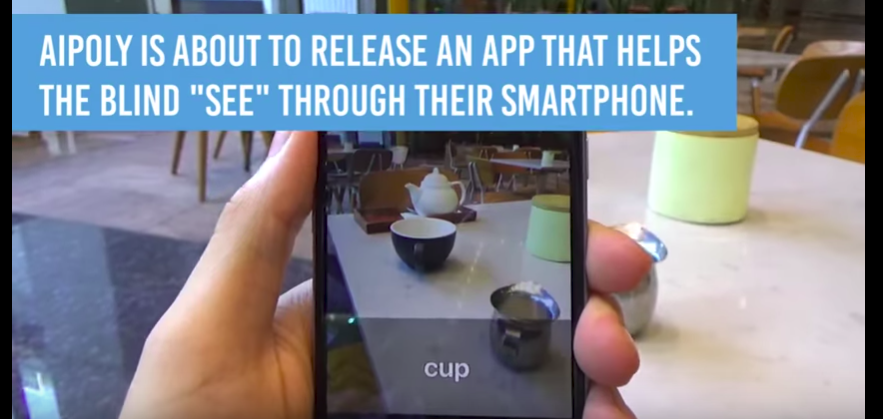 but why is it so challenging?
Actual output: contents
a woman, smiling?
https://www.youtube.com/watch?time_continue=33&v=XMdct-5bERQ
MIT AI Memo #100
- thanks to Rodney Brooks!
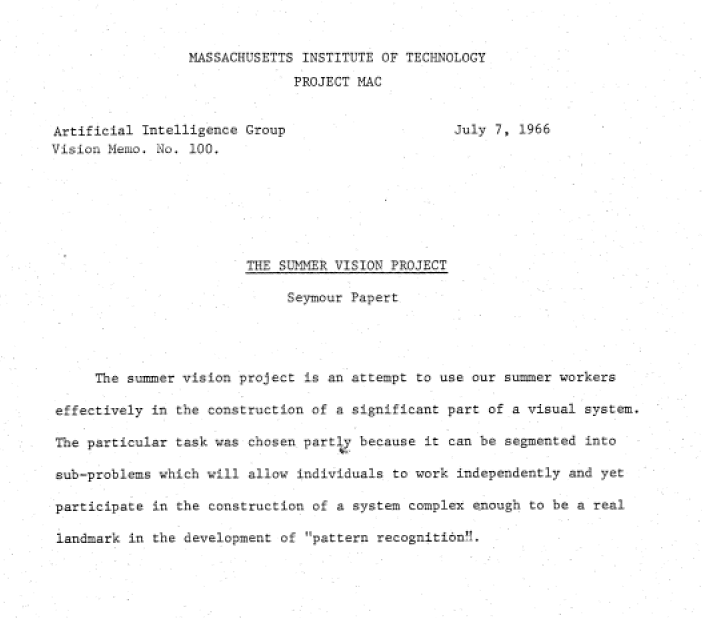 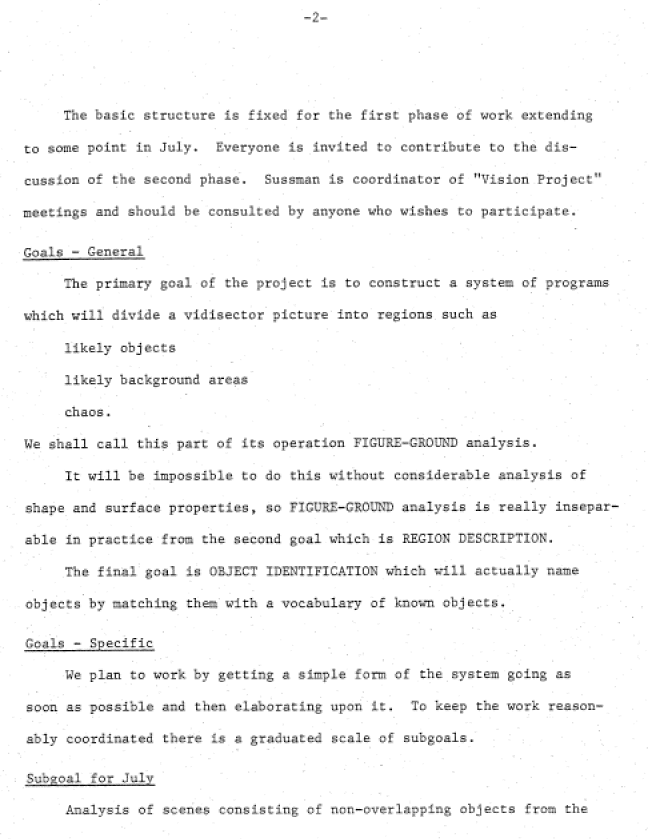 sophomore
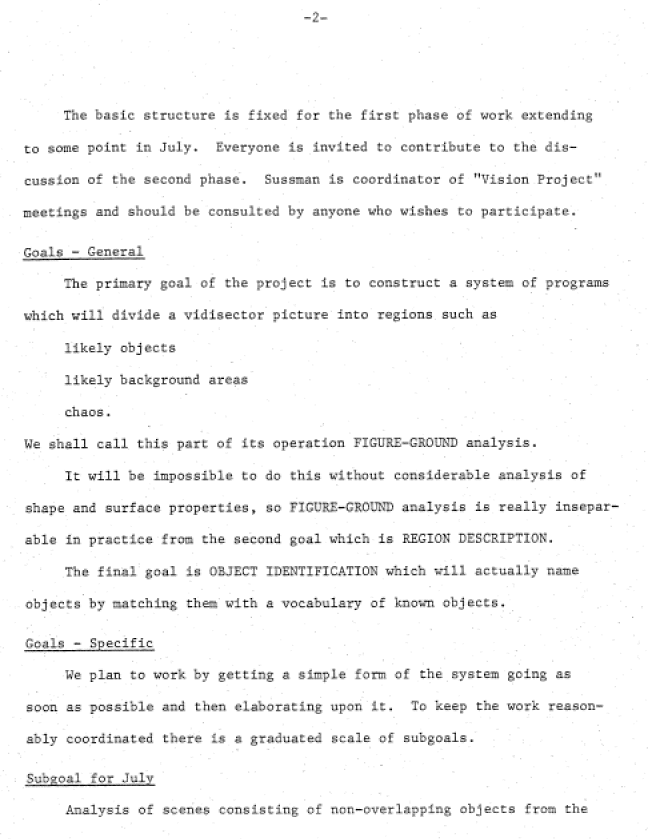 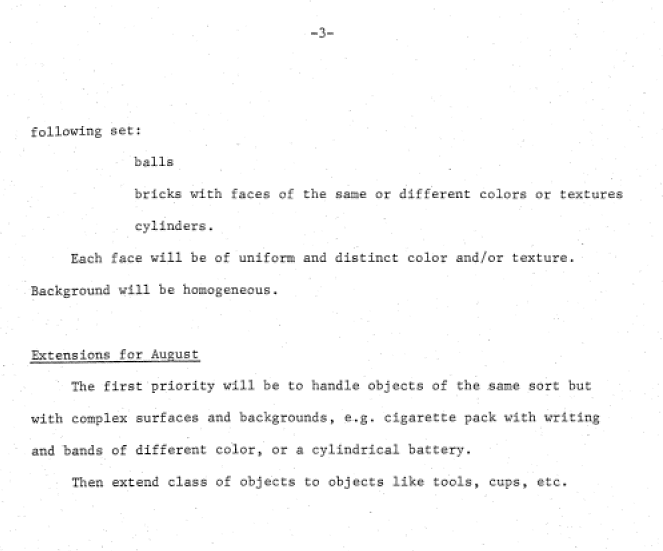 What's red?
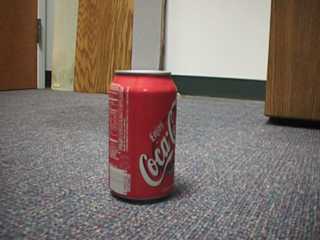 Goal:   a coke-can collecting robot…
What's red?
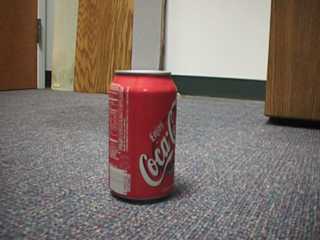 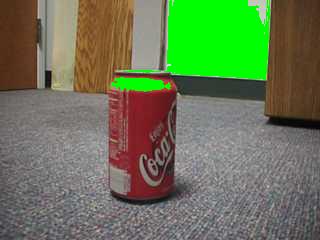 red    >    200
not good enough…
Idea: Use hue
Increasing    
   hue
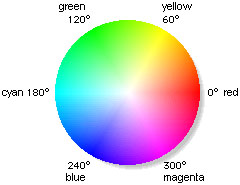 hue = 25
hue = -25
What's red?
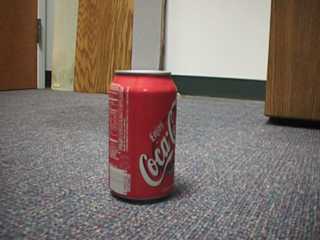 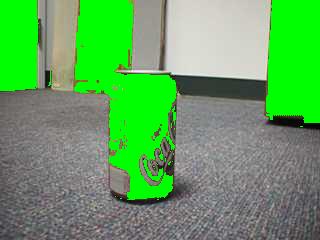 -25   <   hue    <    25
hue's too much!
Idea: Use hue and saturation
Increasing    
   hue
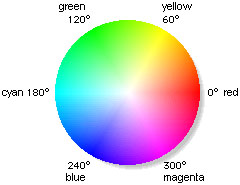 hue = 25
sat > 0.75
sat < 0.75
Increasing    saturation
hue = -25
What's red?
Aargh!
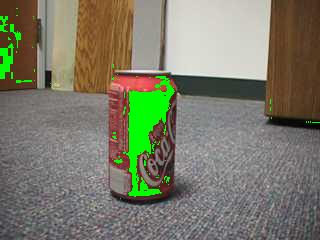 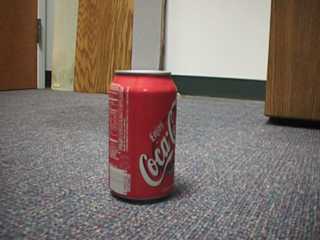 -25   <   hue    <    25
saturation   >   0.75
The door is still matched, too…    why?
What's red?
Aargh!
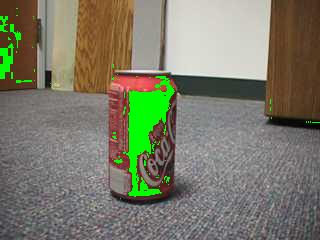 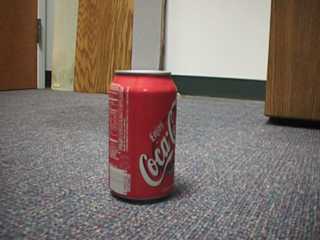 -25   <   hue    <    25
in a sense, this is our own vision systems' fault…!
saturation   >   0.75
The door is still matched, too…    why?
Try it!
Illusions?  What computations is your brain doing to cause them?    Why?
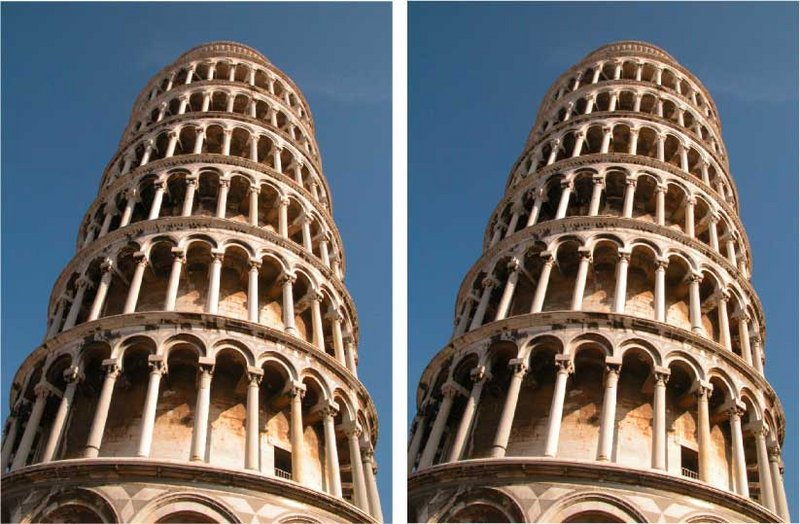 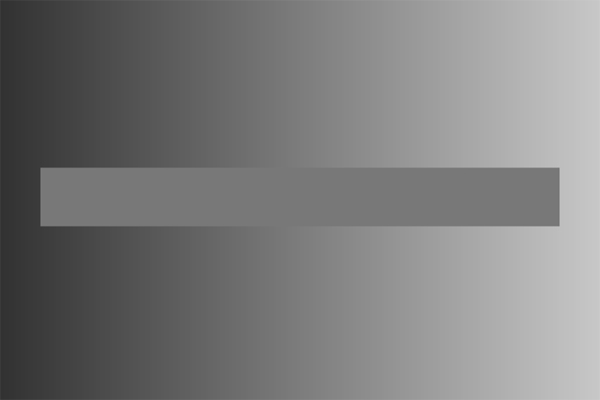 two tones
two towers
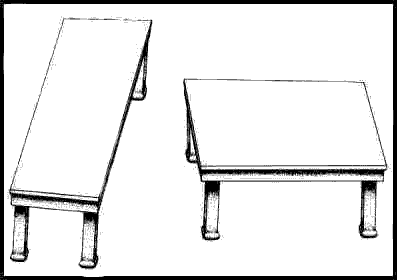 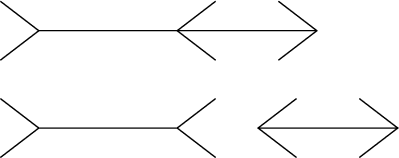 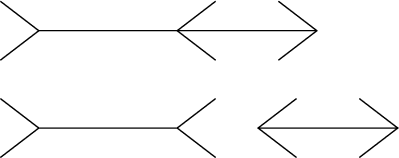 two segments
two tables
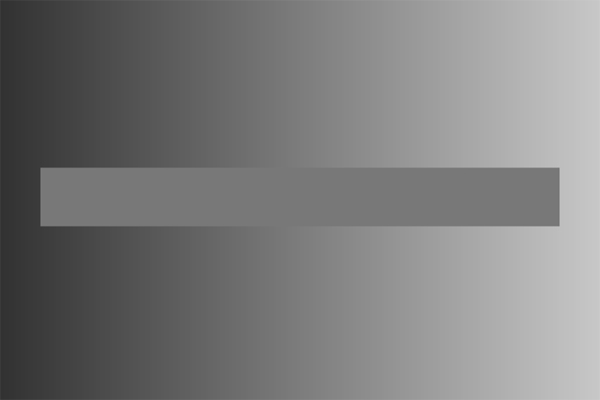 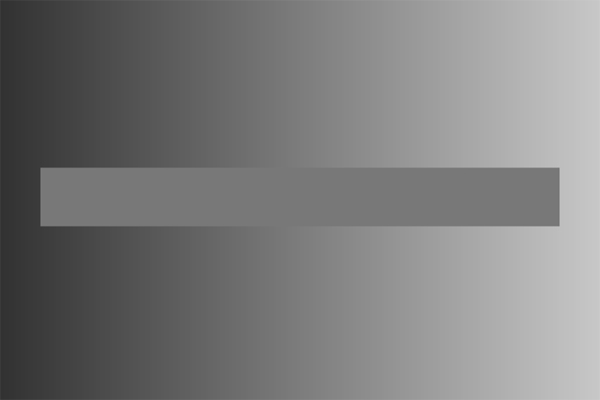 2 layers
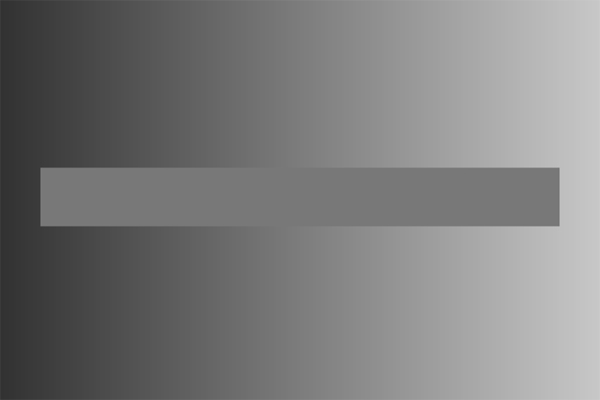 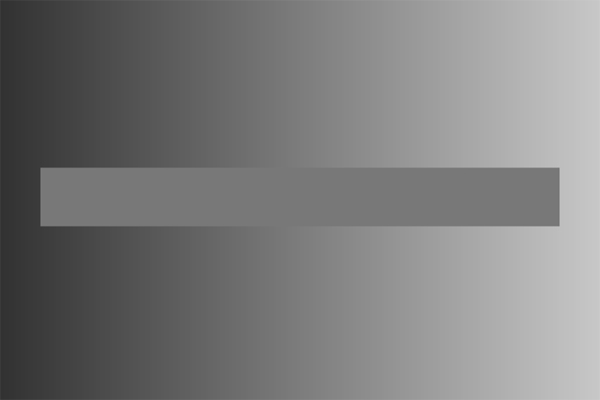 2 layers
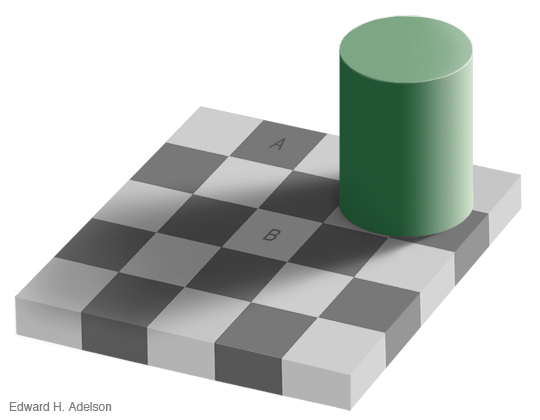 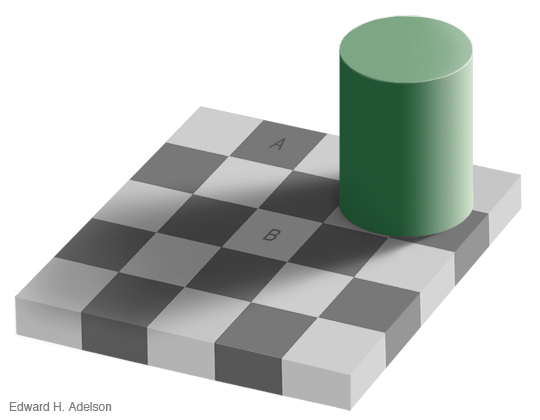 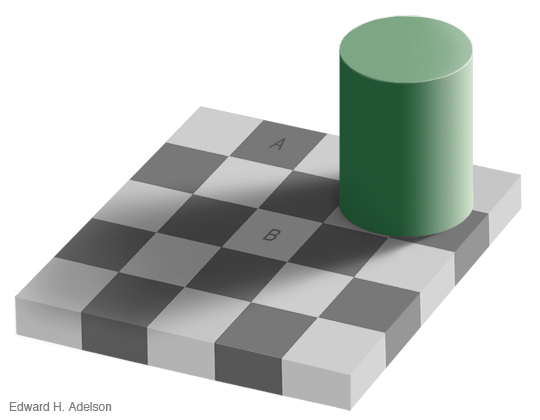 2 layers
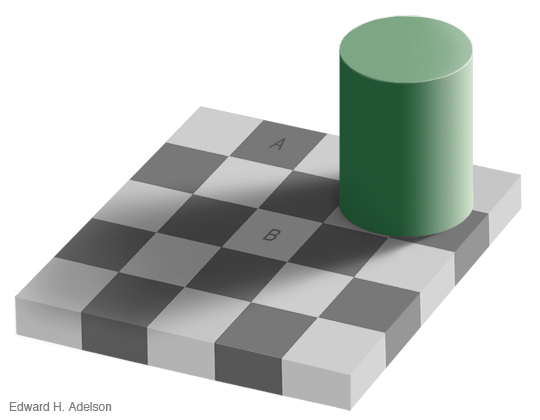 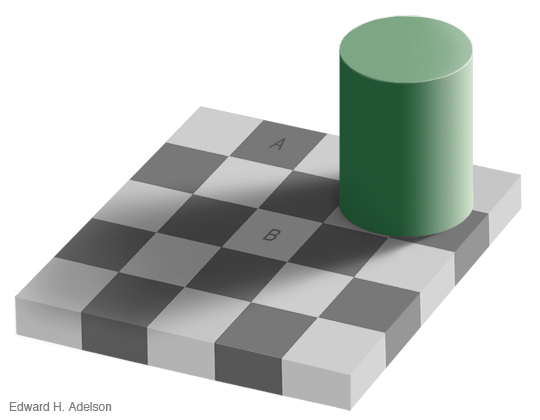 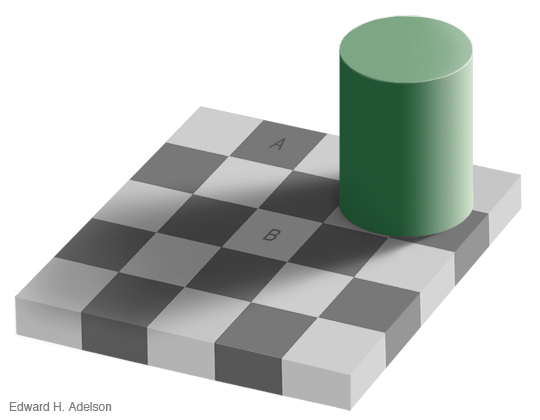 2 layers
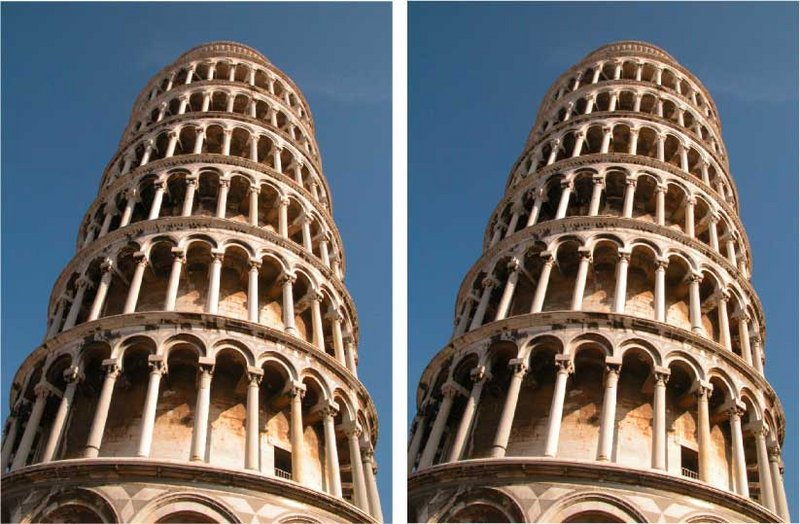 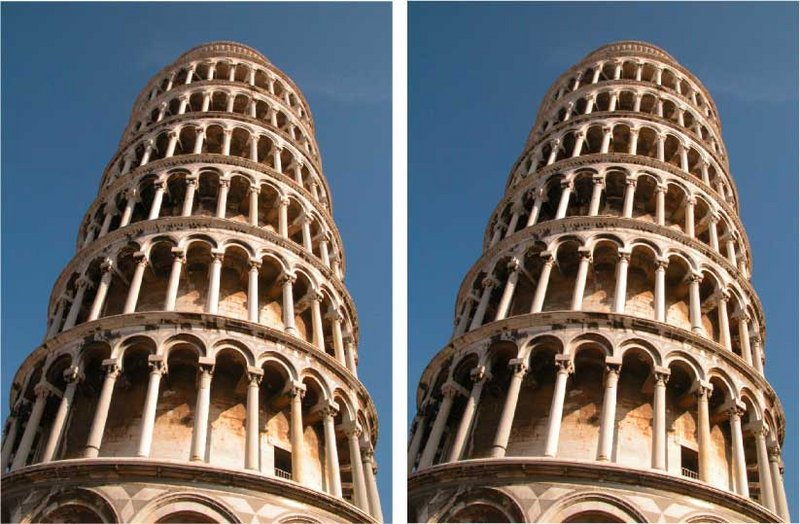 Are these four lines parallel?
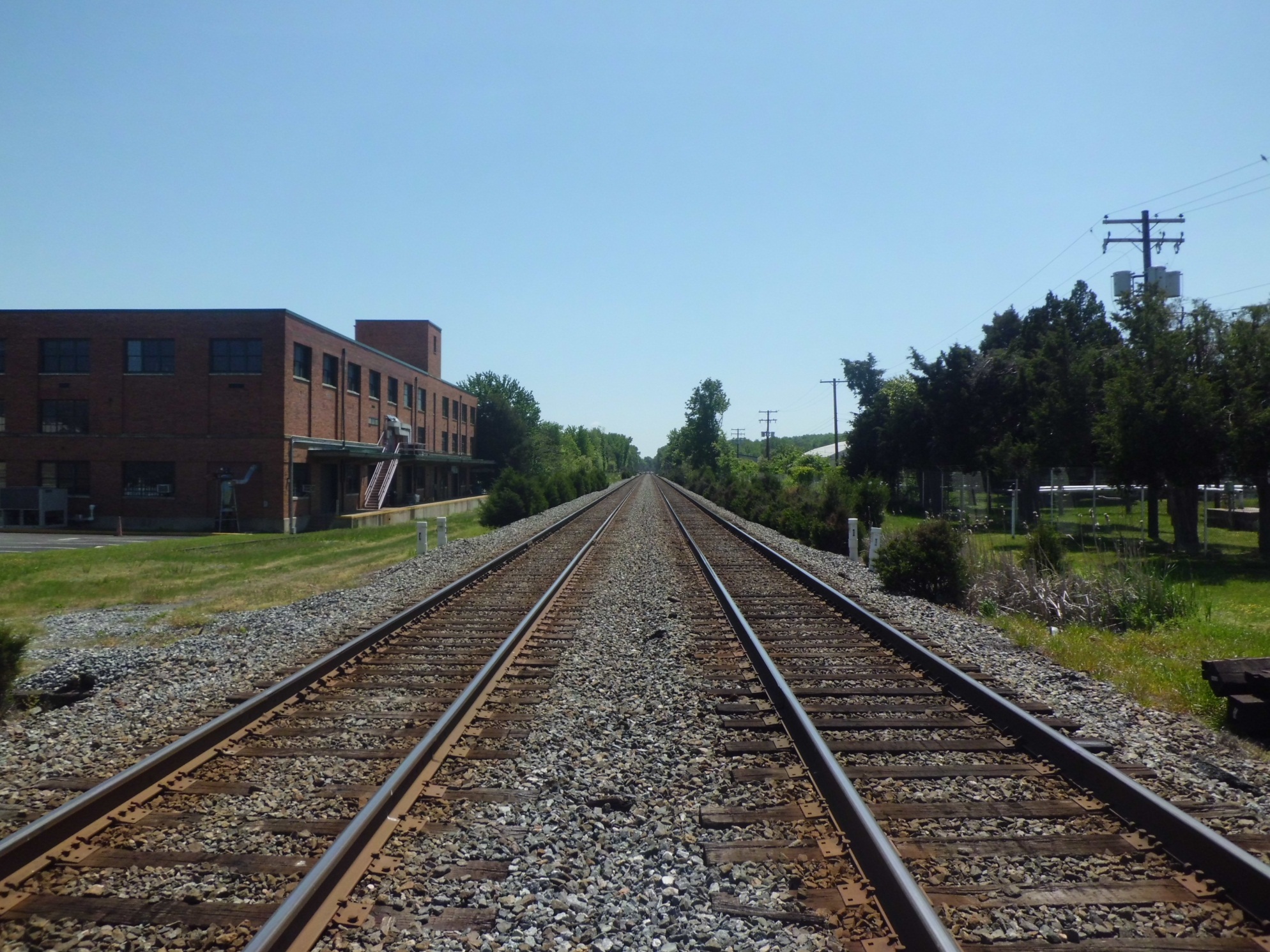 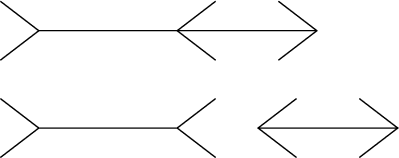 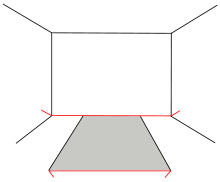 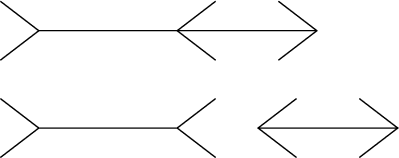 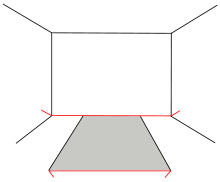 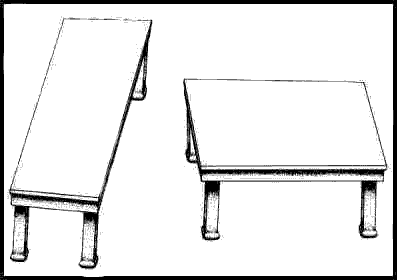 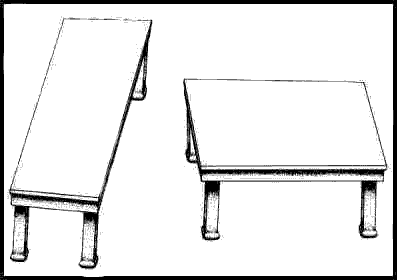 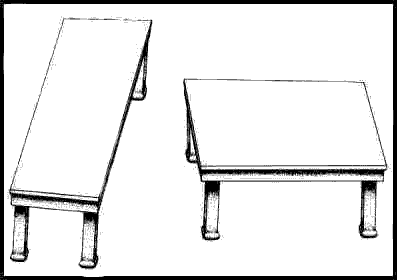 Try it!
Illusions?  What computations is your brain doing to cause them?    Why?
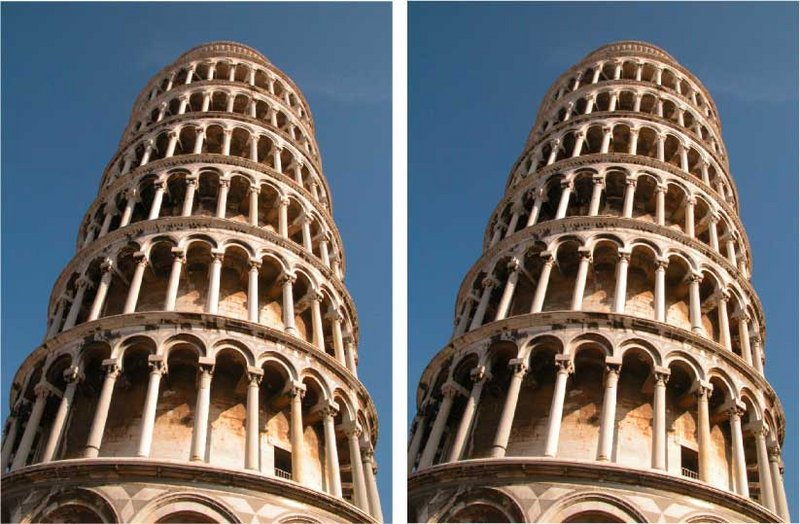 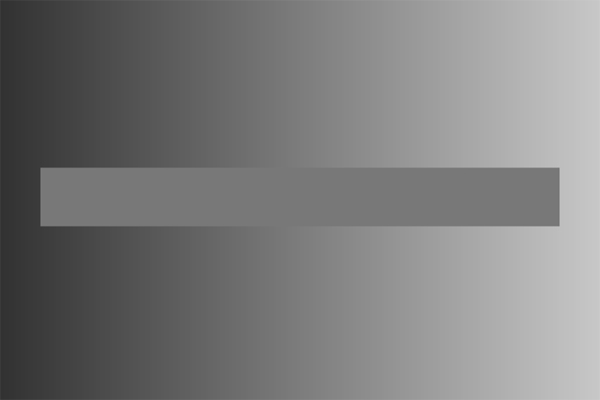 Vision is more challenging than it might seem on first "glance"!
two tones
two towers
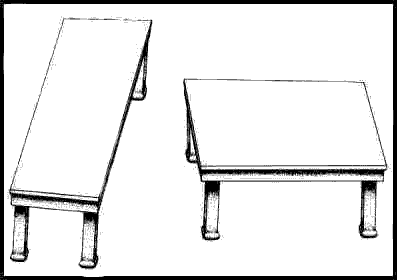 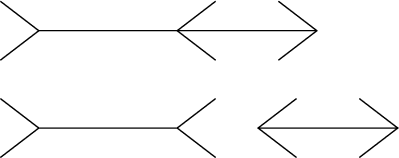 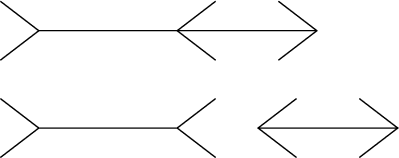 two segments
two tables
we don't always give our own vision system credit for all the work it's doing…
we don't always give our own vision system credit for all the work it's doing…
we don't always give our own vision system credit for all the work it's doing…
Not a "real" example?
What's the most famous pattern like this?
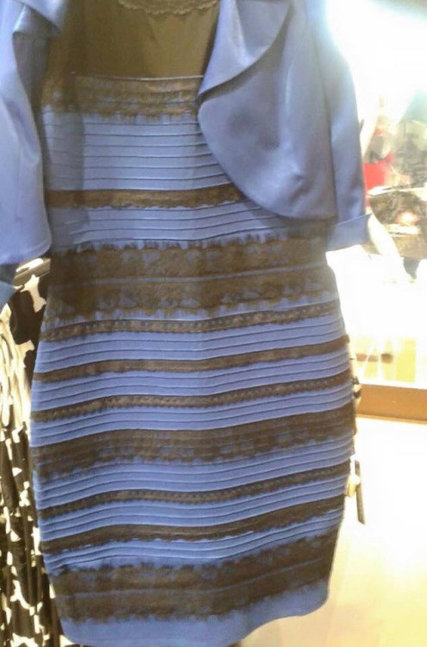 the now-familiar striped dress… !
blue + black
vs.
white + gold
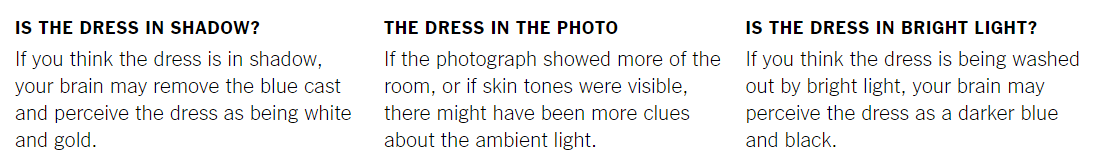 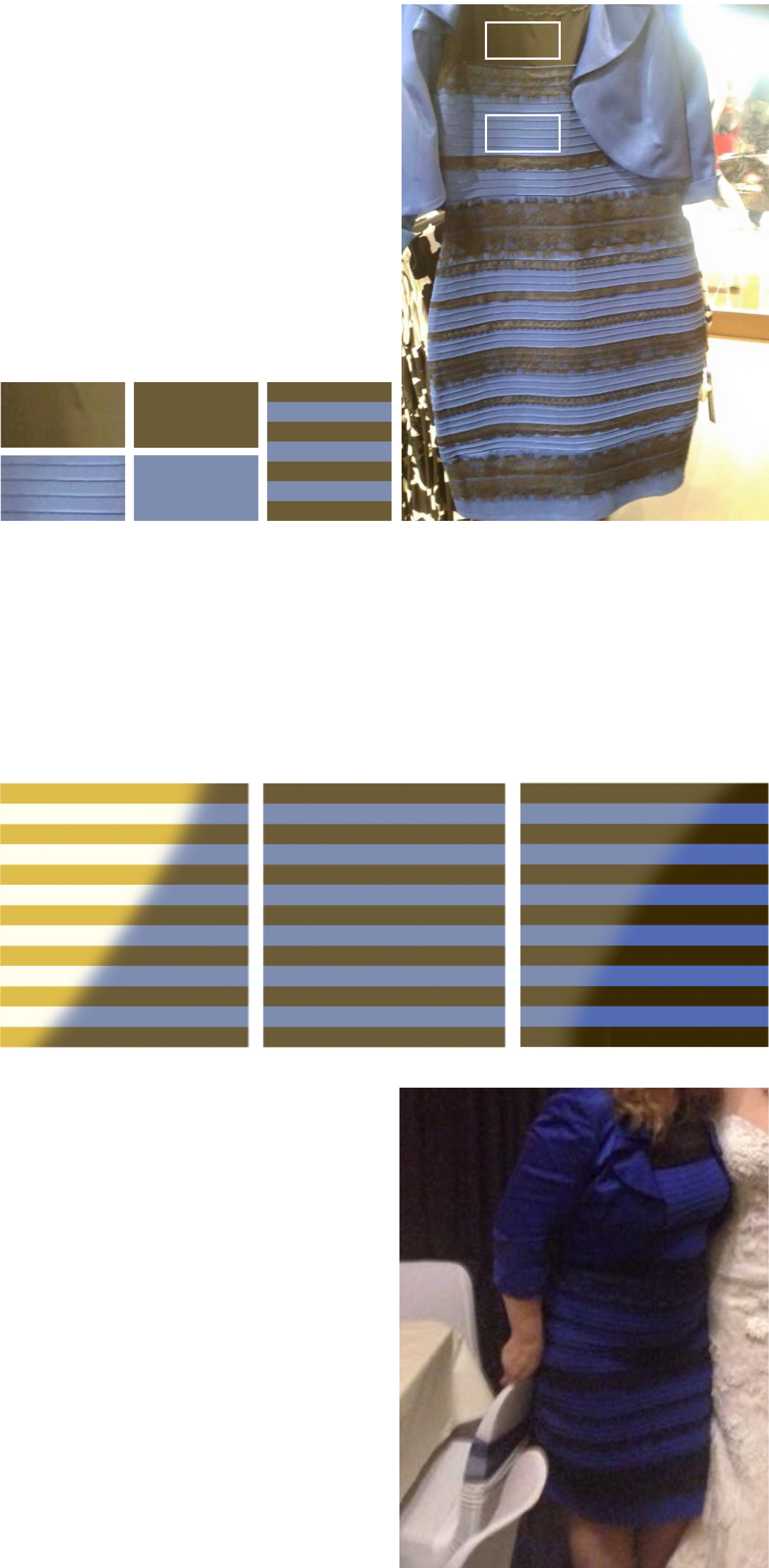 NYT…
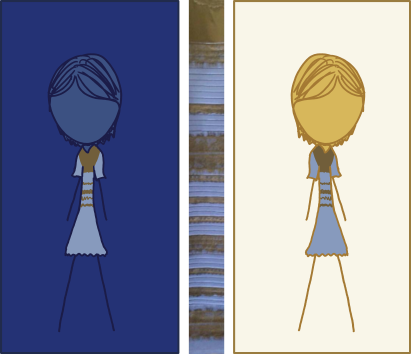 whether or not it can be explained in one picture...   xkcd will try!
Let it go!
Aargh!
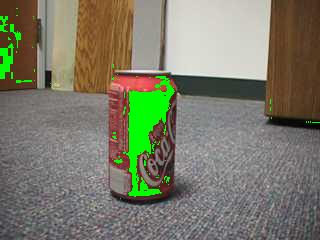 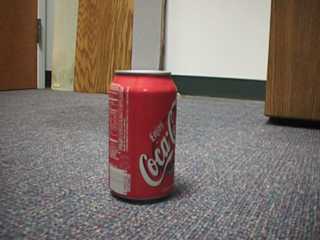 | hue |    <    25
saturation   >   0.75
Door == coke can?   We'll work around it!
The coke-can collector: seeking…
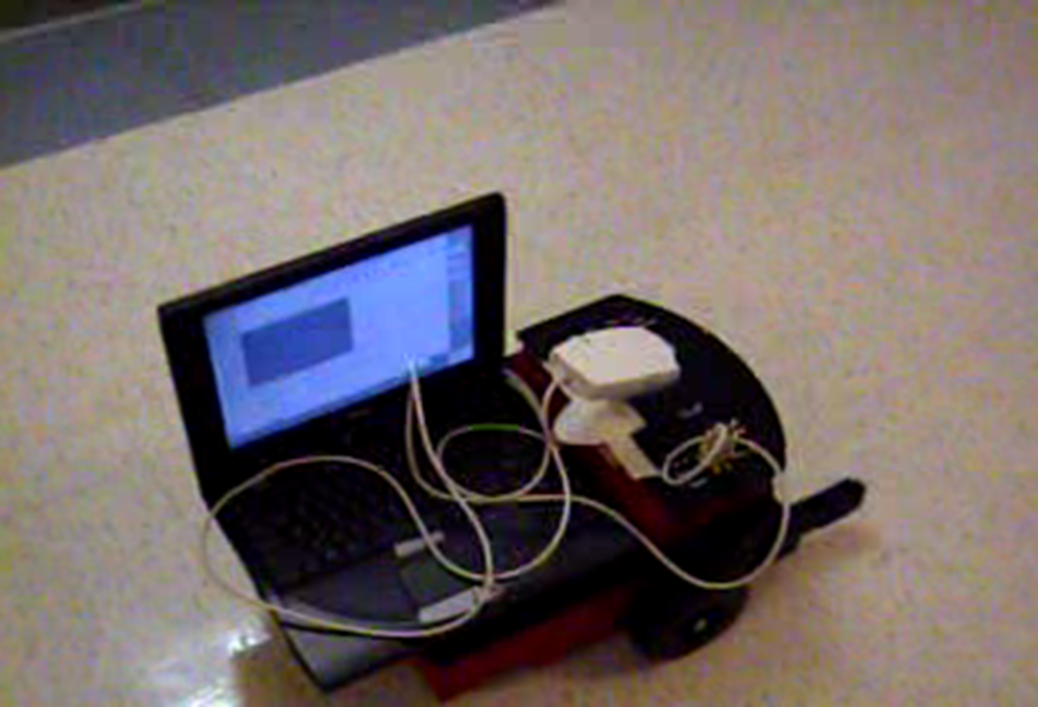 The coke-can collector: seeking…
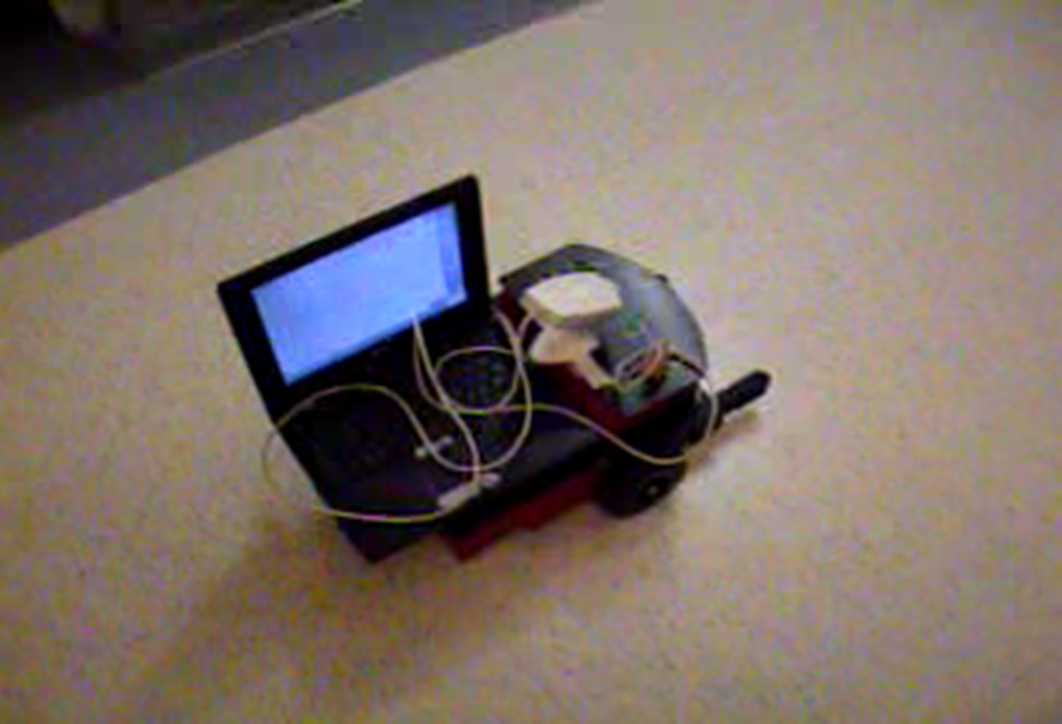 The coke-can collector: success!
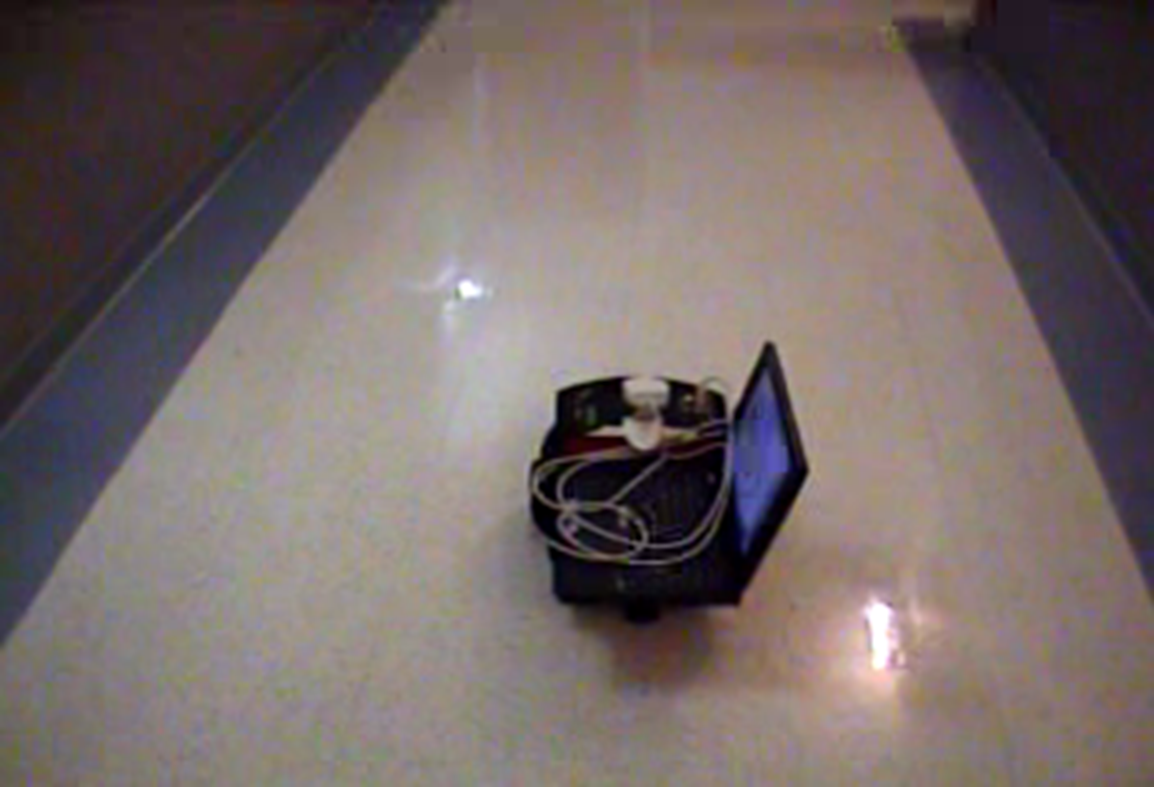 How good is CV?
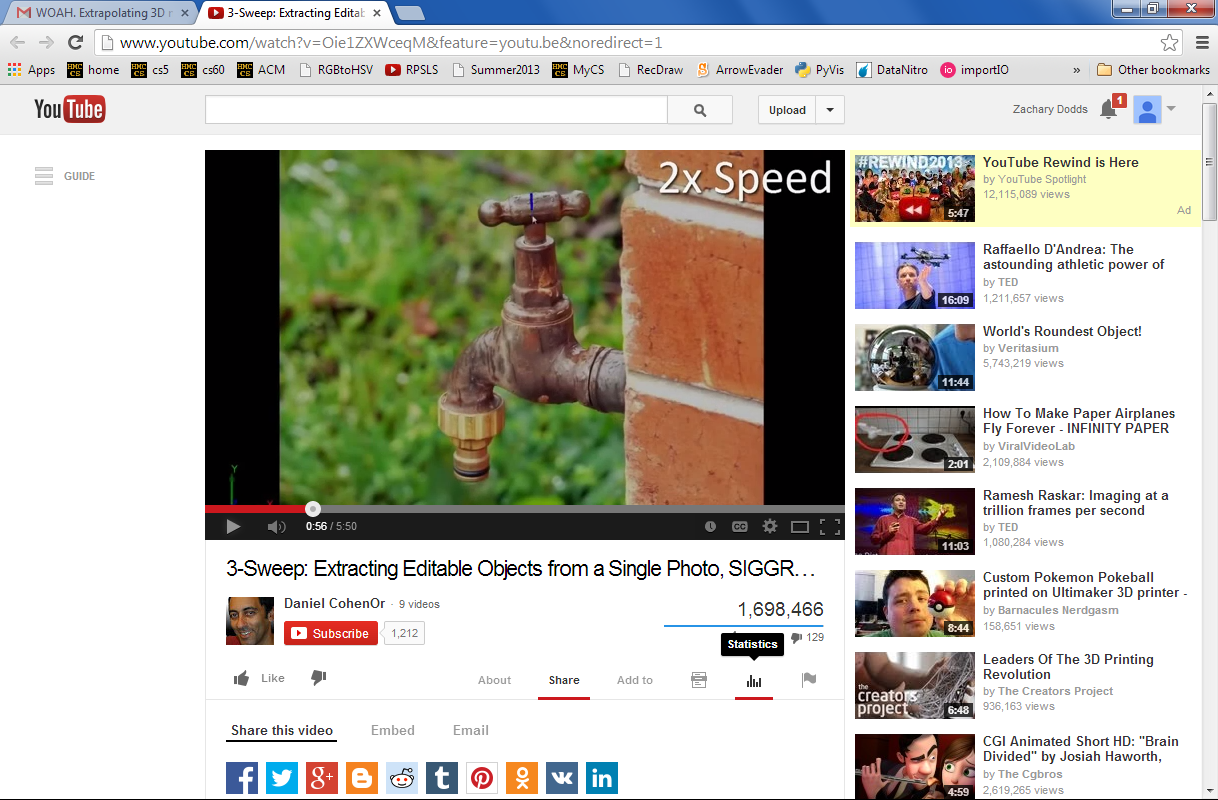 0:27 and 4:00
with human help, pretty good!
How good is CV on inanimate things?
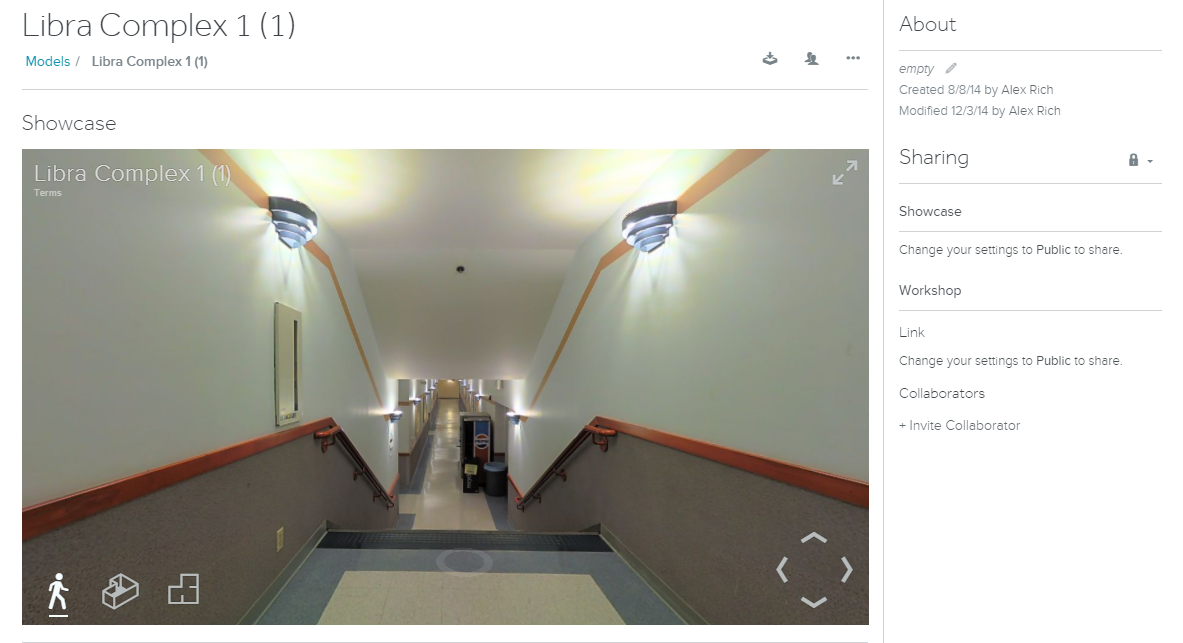 so many pixels!
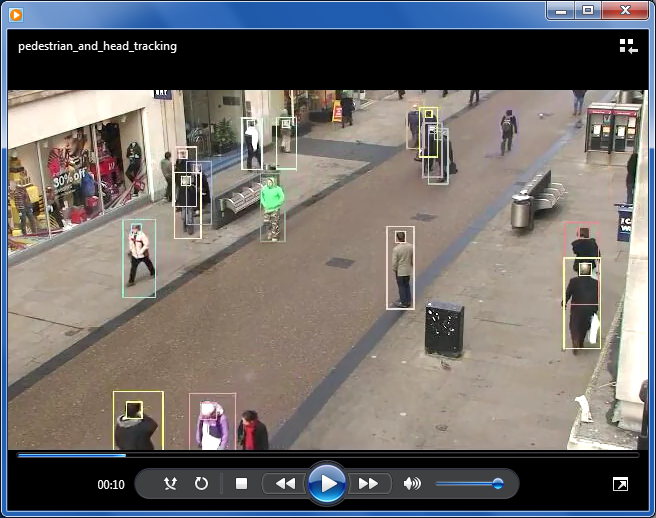 Actual output: contents
people, walking…
CS 5: the past…
Functions & variables
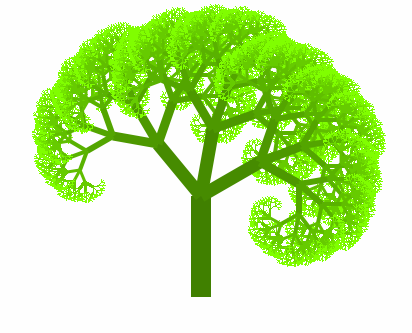 growing trees
looks like broccoli to me!
Recursion
Representations (binary, ascii)
Caesar cipher
Circuit design & Hmmm
4-bit multiplier
Loops, 2d arrays
Mandelbrot, Life
Dictionaries
Markov Text Gen.
Objects and Classes
Date, C4, Project
Finite state machines
Computability
Uncomputable functions
CS 5: the past…
Functions & variables
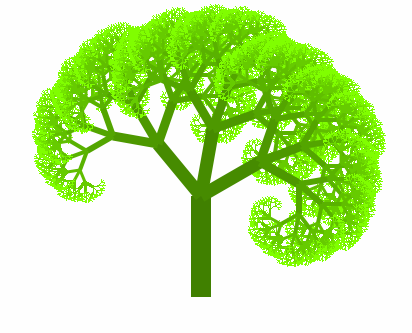 growing trees
looks like broccoli to me!
Recursion
Representations (binary, ascii)
Caesar cipher
Future CS?
Circuit design & Hmmm
4-bit multiplier
Loops, 2d arrays
Mandelbrot, Life
Dictionaries
Markov Text Gen.
Objects and Classes
Date, C4, Project
Finite state machines
Computability
Uncomputable functions
User Interfaces, Graphics, Animation
Interfaces
Beyond classes?
CS 124, 155, 157
AI, Neural Networks, Computer Vision, Robotics
AI
CS 151, 152, 153, 154
Compilers, Programming Languages, Networking, Operating Systems, Computer Architecture
Systems
Other CS courses?
Eng 85, 155, 158 & CS 125, 131, 132, 134, 136
Theory of Computation, Advanced Algorithms
Theory
Math 167, 168 & CS 141, 142
SW Engineering &
Logic & Computability
Data structures
CS 81
CS 70, 121
Principles of CS
CS 60
User Interfaces, Graphics, Animation
Interfaces
Beyond classes?
CS 124, 155, 157
AI, Neural Networks, Computer Vision, Robotics
AI
CS 151, 152, 153, 154
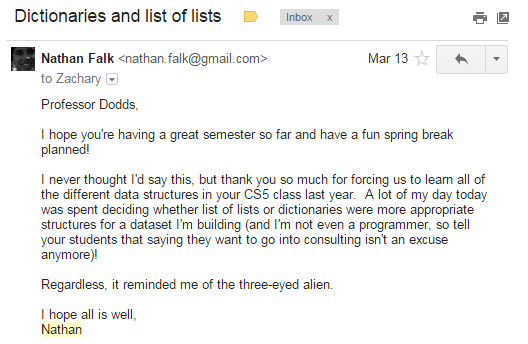 Compilers, Programming Languages, Networking, Operating Systems, Computer Architecture
Systems
Other CS courses?
Eng 85, 155, 158 & CS 125, 131, 132, 134, 136
Theory of Computation, Advanced Algorithms
Theory
Math 167, 168 & CS 141, 142
SW Engineering &
Logic & Computability
Data structures
CS 70, 121
Principles of CS
CS 60
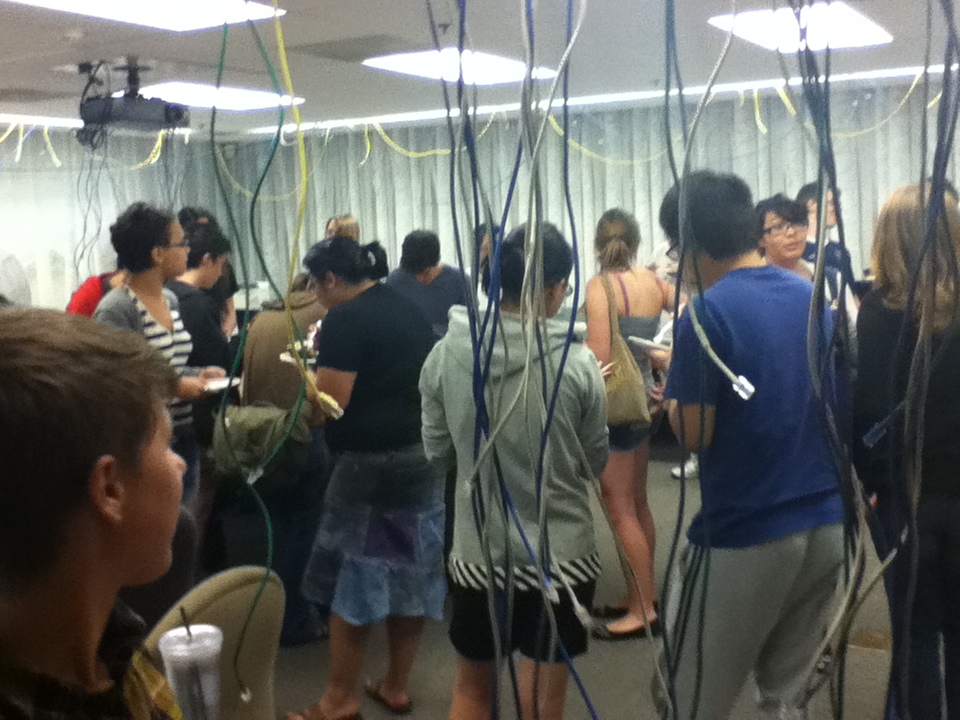 However  you're CSing, enjoy!
but what if I'm nostalgic for CS 5 itself ?
6/28 3:18:53
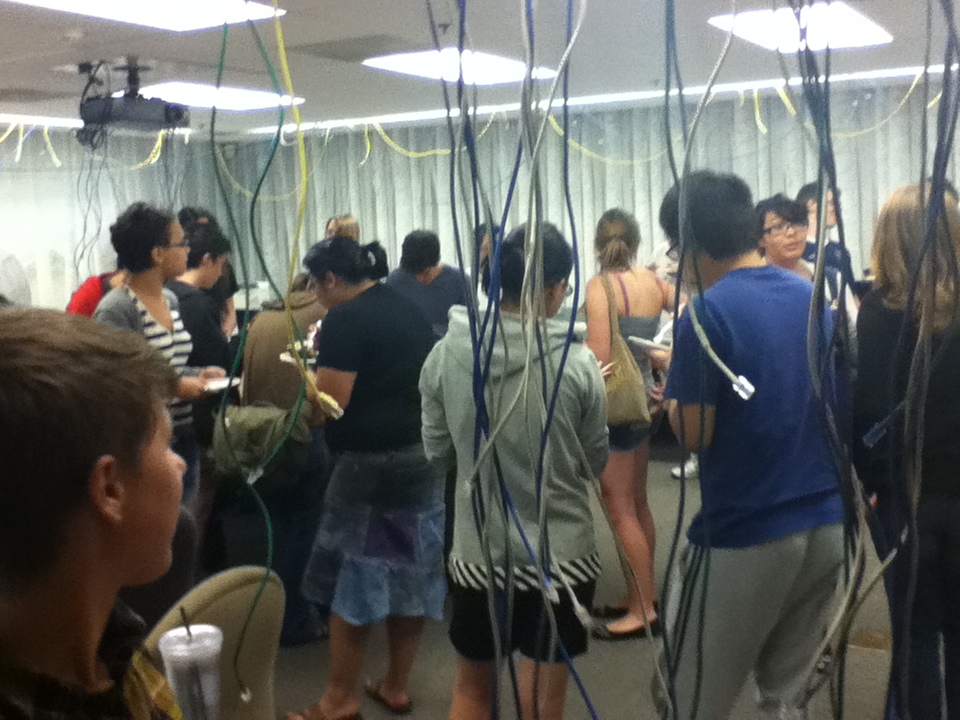 However  you're CSing, enjoy!
consider grutoring for CS5 next fall or beyond...
but what if I'm nostalgic for CS 5 itself ?
6/28 3:18:53
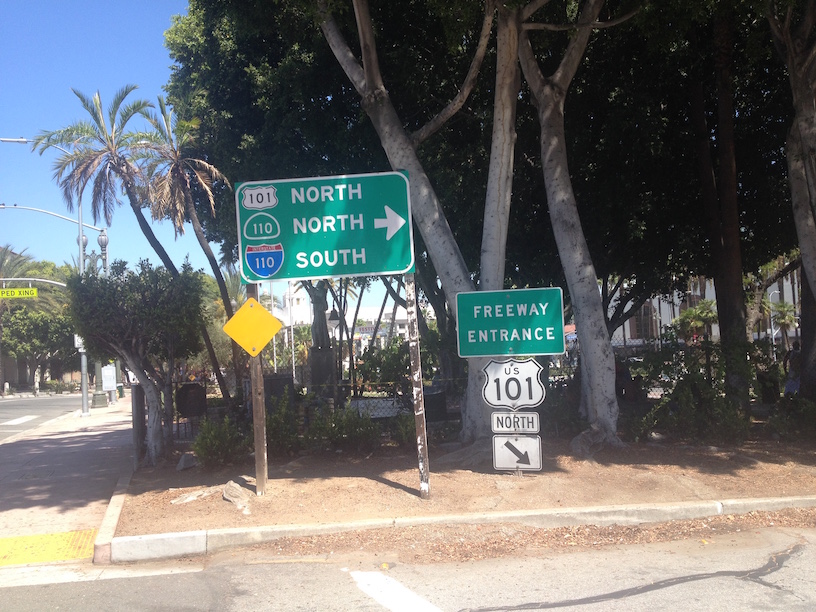 Parting thought:
No matter what road you choose,  it's likely to be in binary…
Thank you for joining CS5!
Good luck on all finals  (projects, exams, papers…)
Final Projects:   due Friday evening…
Exam:   Wed, 12/18 @ 7pm
Here in McAlister
Optional review session covering the practice final and any other questions…
REVIEW:
Tuesday evening, 12/17  7-8 pm   McAlister (here!)
Fifth annual “Cris Cecka” award…
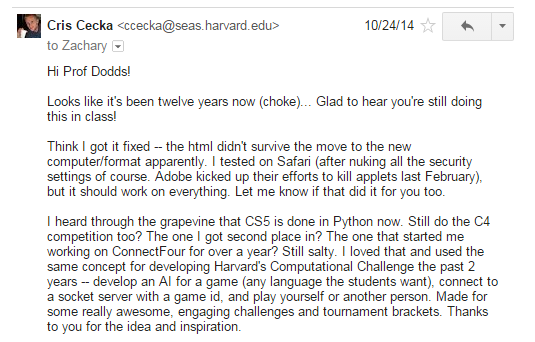 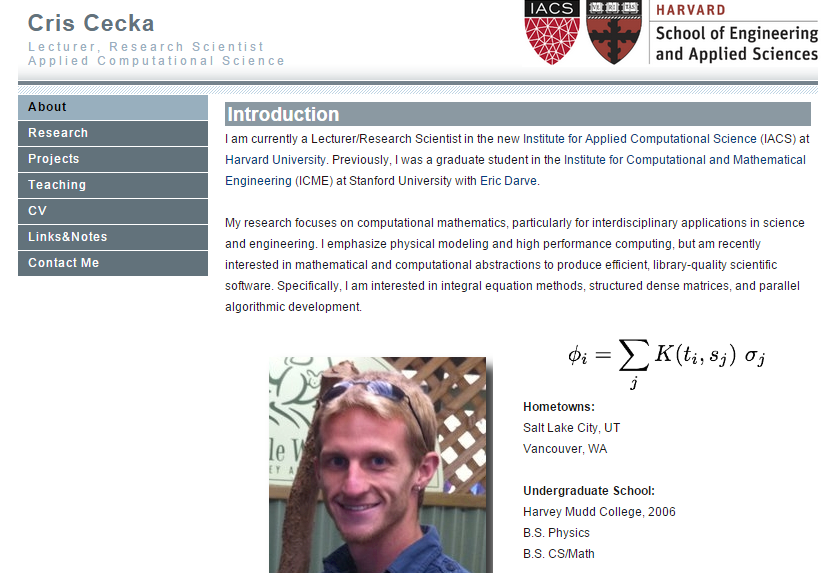 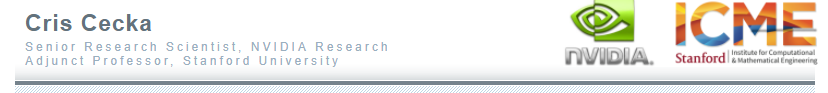 Fourth annual “Cris Cecka” award…
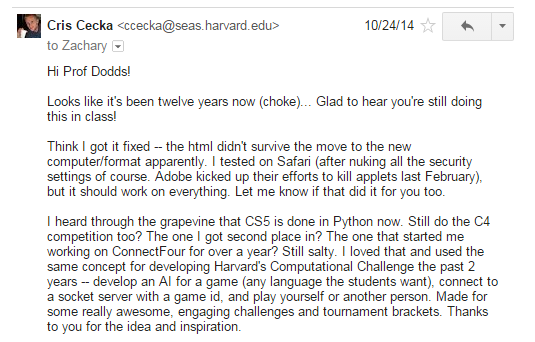 goes to…
How good is CV on inanimate things?
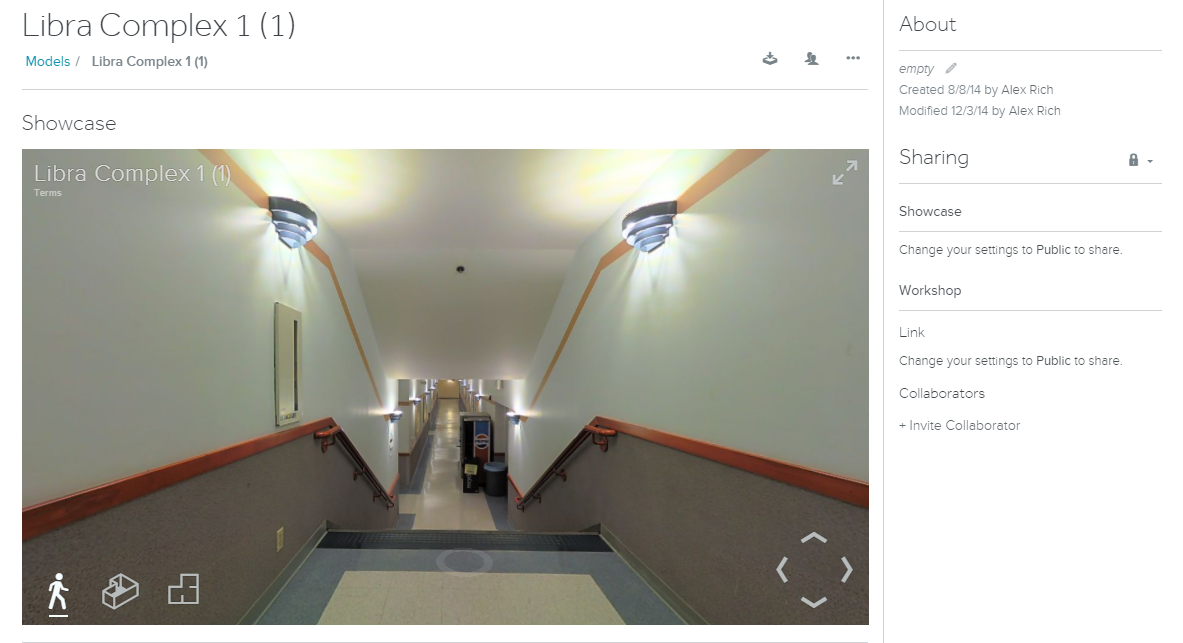 The coke-can collector: wall-avoidance
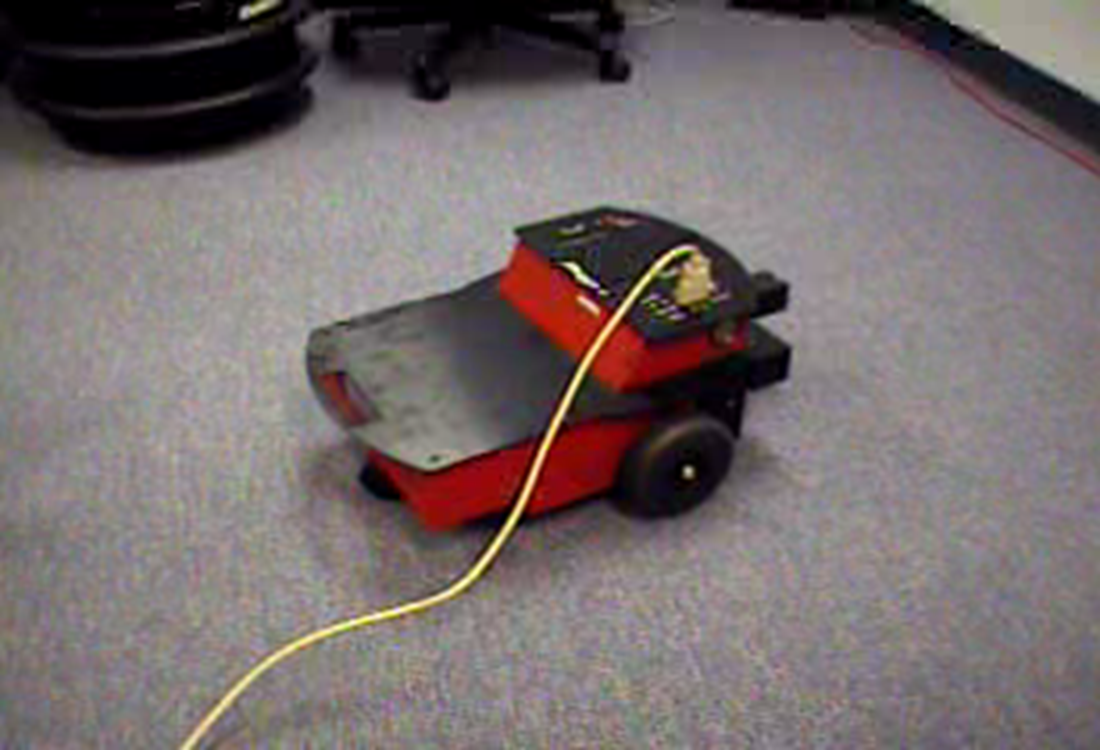 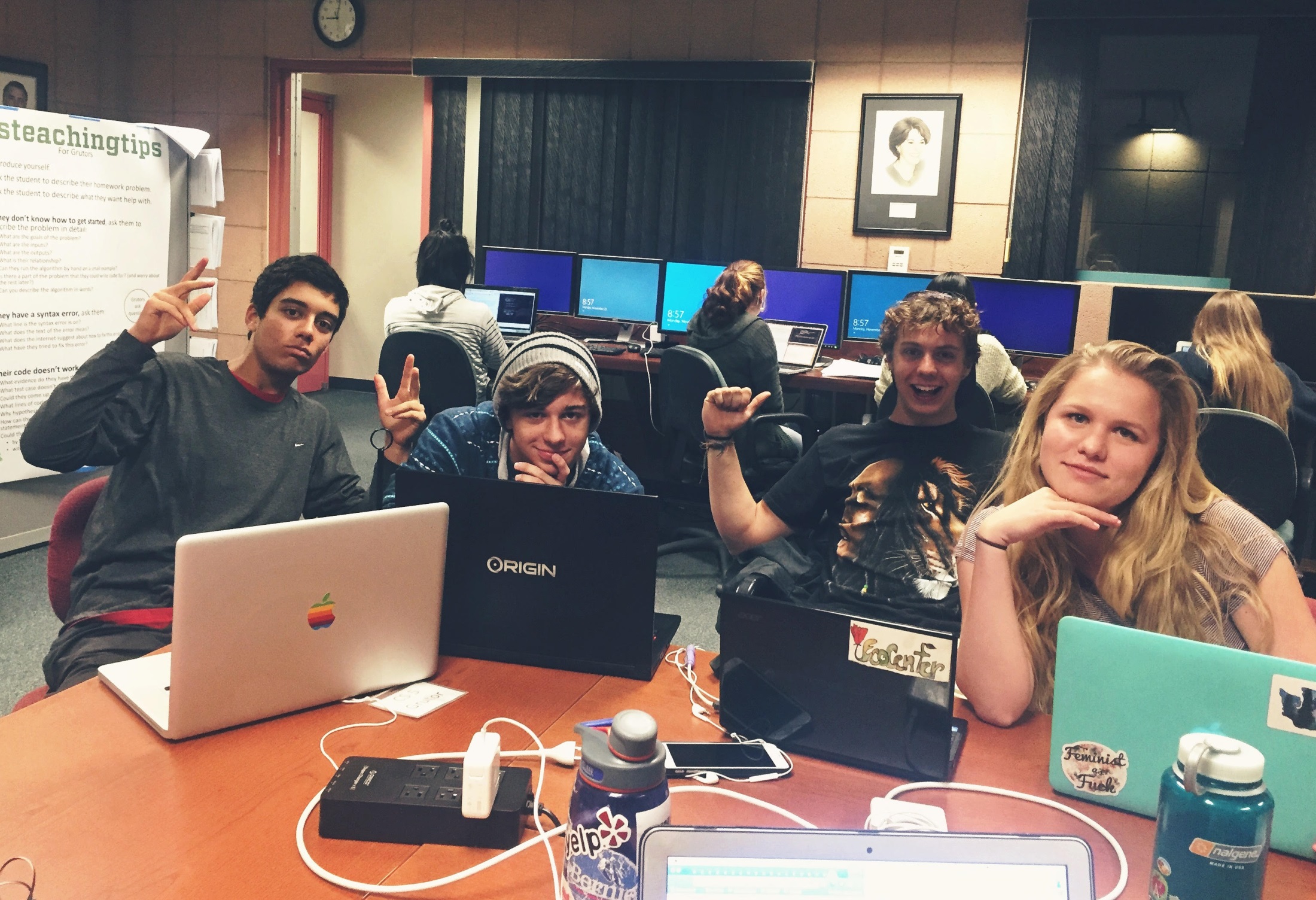 However  you're CSing, have fun!
but what if I'm nostalgic for CS 5 itself ?
CS Squad
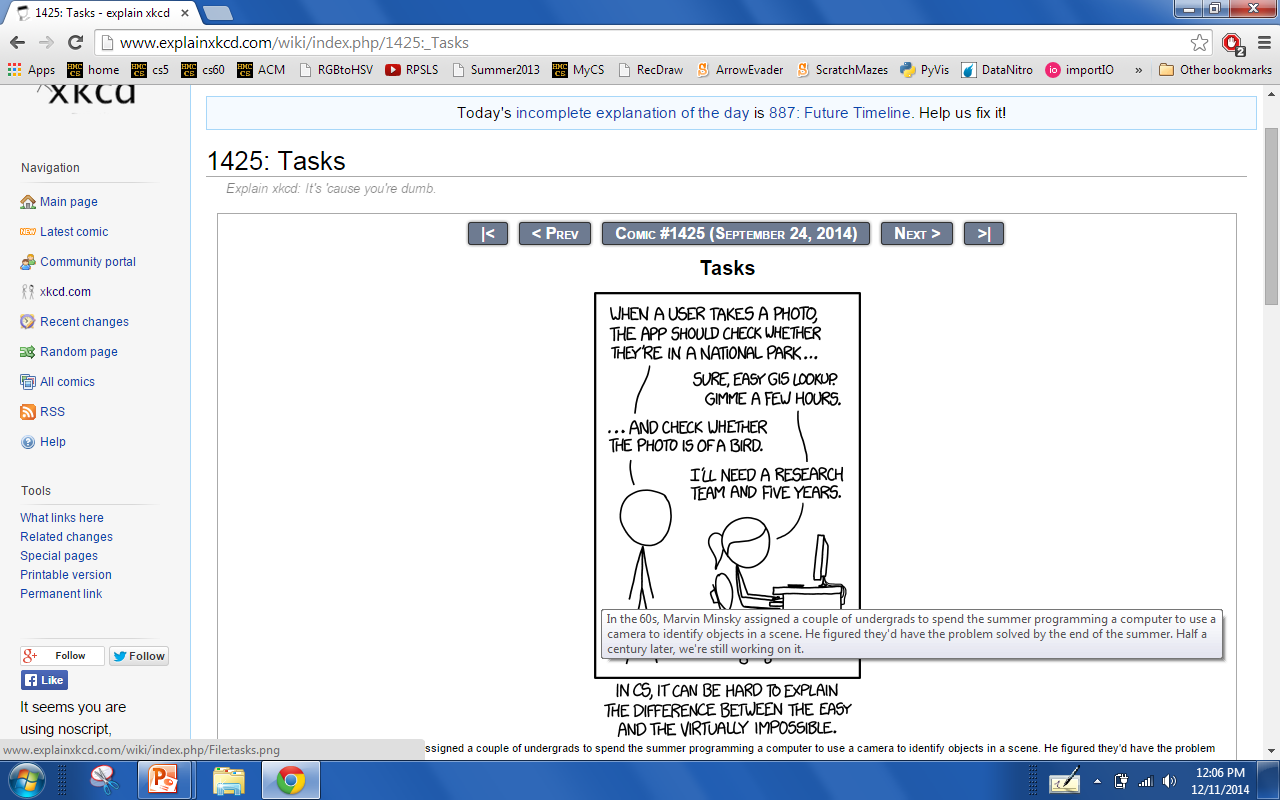 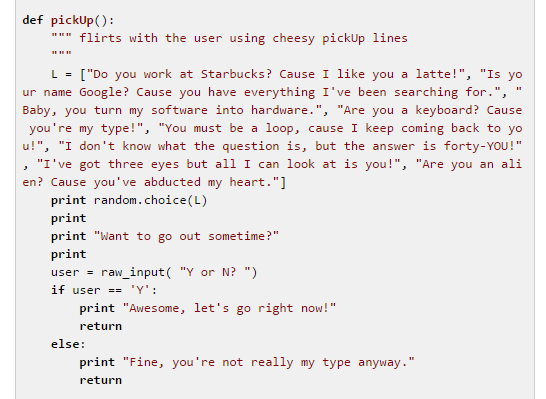 This term:  Graders'-choice menu option: cheesy pickup lines
Rachel G.
CMCaschoff/mmenthen/hw11pr2  CMC (9 CMC)
mhafemeister/bjones /hw11pr2   CMC
eopperman/hw11pr2.py:   CMC
fafanador/hw11pr2.py:   CMC
she/hw11pr2.py:     CMC
syerneni/hw11pr2.py:    CMC
jwang/hw11pr2.py:    CMC
vdhananjaya/hw11pr2.py:    CMC
ywang/hw11pr2.py: (Danny)   CMC

Pomonablee/hw11pr2.py:    Pomona  (4 Pomona)
bsangani/hw11pr2.py:    Pomona
wachen/hw11pr2.py:     Pomona
jle/hw11pr2.py:    Pomona
Pitzer
cjackson/hw11pr2.py:    Pitzer    (1 Pitzer)
Scripps
kgrobeck/hw11pr2.py: Scripps   (5 Scripps)
kkim/hw11pr2.py: Scripps
mkeckley/nvincent   Scripps
tdinman/hw11pr2.py:    Scripps
cdwyer/hw11pr2.py: Scripps
C4 Tourney ~ 19 entries in 2015!
definitely a record!
jle:
     W: 25   L: 15   T: 0 

  blee:
     W: 24   L: 16   T: 0 

  wachen:
     W: 11   L: 29   T: 0
CMCaschoff/mmenthen/hw11pr2  CMC (9 CMC)
mhafemeister/bjones /hw11pr2   CMC
eopperman/hw11pr2.py:   CMC
fafanador/hw11pr2.py:   CMC
she/hw11pr2.py:     CMC
syerneni/hw11pr2.py:    CMC
jwang/hw11pr2.py:    CMC
vdhananjaya/hw11pr2.py:    CMC
ywang/hw11pr2.py: (Danny)   CMC

Pomonablee/hw11pr2.py:    Pomona  (4 Pomona)
bsangani/hw11pr2.py:    Pomona
wachen/hw11pr2.py:     Pomona
jle/hw11pr2.py:    Pomona
Pitzer
cjackson/hw11pr2.py:    Pitzer    (1 Pitzer)
Scripps
kgrobeck/hw11pr2.py: Scripps   (5 Scripps)
kkim/hw11pr2.py: Scripps
mkeckley/nvincent   Scripps
tdinman/hw11pr2.py:    Scripps
cdwyer/hw11pr2.py: Scripps
C4 Tourney ~ 19 entries in 2015!
definitely a record!
cjackson  … undefeated!
CMCaschoff/mmenthen/hw11pr2  CMC (9 CMC)
mhafemeister/bjones /hw11pr2   CMC
eopperman/hw11pr2.py:   CMC
fafanador/hw11pr2.py:   CMC
she/hw11pr2.py:     CMC
syerneni/hw11pr2.py:    CMC
jwang/hw11pr2.py:    CMC
vdhananjaya/hw11pr2.py:    CMC
ywang/hw11pr2.py: (Danny)   CMC

Pomonablee/hw11pr2.py:    Pomona  (4 Pomona)
bsangani/hw11pr2.py:    Pomona
wachen/hw11pr2.py:     Pomona
jle/hw11pr2.py:    Pomona
Pitzer
cjackson/hw11pr2.py:    Pitzer    (1 Pitzer)
Scripps
kgrobeck/hw11pr2.py: Scripps   (5 Scripps)
kkim/hw11pr2.py: Scripps
mkeckley/nvincent   Scripps
tdinman/hw11pr2.py:    Scripps
cdwyer/hw11pr2.py: Scripps
C4 Tourney ~ 41 entries in 2015!
a record – by far!
cdwyer:
     W: 13   L: 7   T: 0 

  tdinman:
     W: 7   L: 13   T: 0
C4 Tourney ~ 41 entries in 2015!
vdhananjaya:
     W: 76   L: 24   T: 0
jle:
     W: 25   L: 15   T: 0 
  blee:
     W: 24   L: 16   T: 0
Final four-ish…
cjackson
    … undefeated!
cdwyer:
     W: 13   L: 7   T: 0
C4 Tourney ~ 41 entries in 2015!
vdhananjaya:
     W: 76   L: 24   T: 0
jle:
     W: 25   L: 15   T: 0 
  blee:
     W: 24   L: 16   T: 0
Final four-ish…
cjackson
    … undefeated!
cdwyer:
     W: 13   L: 7   T: 0
Aargh!
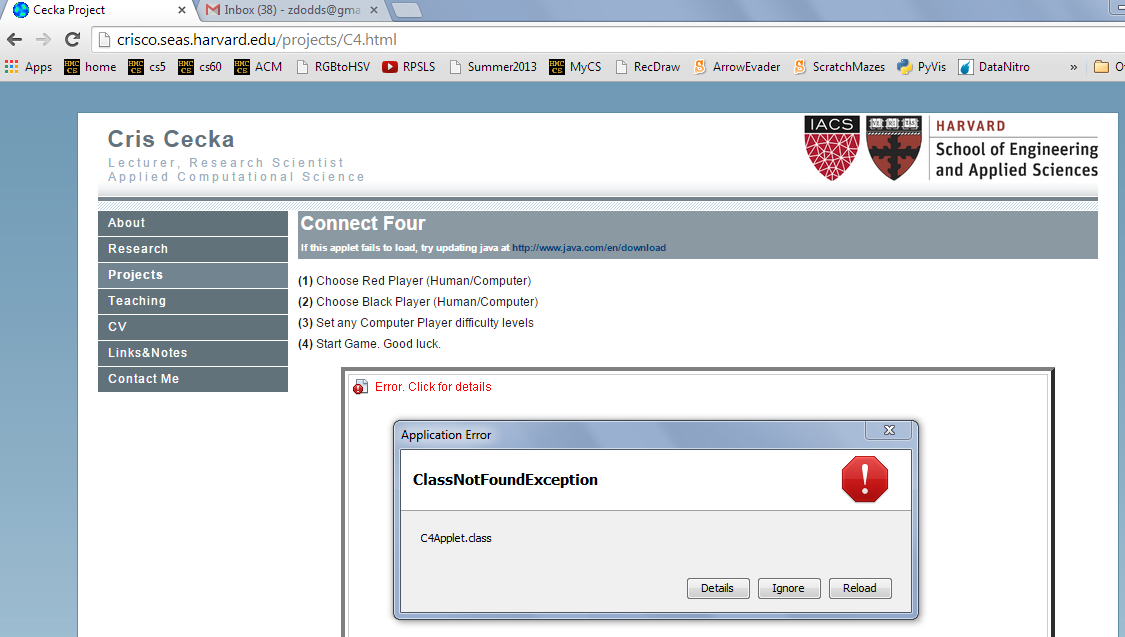 This year's Cris Cecka award…
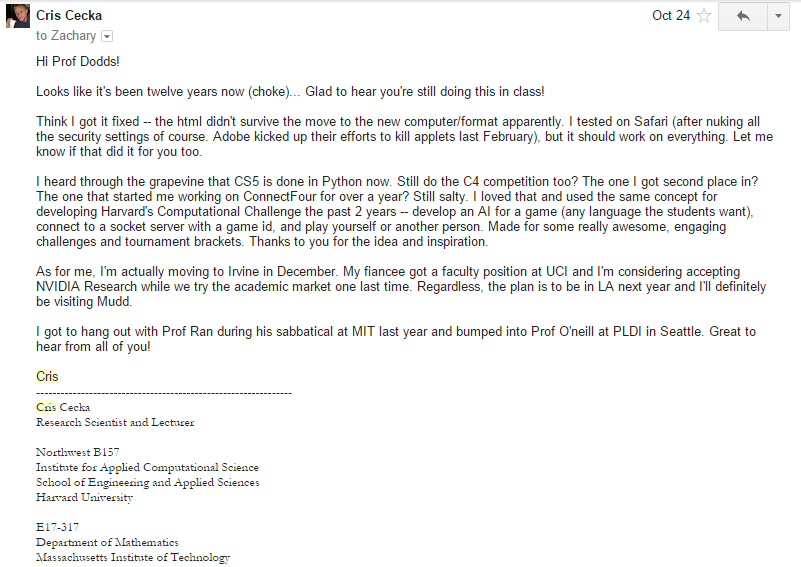 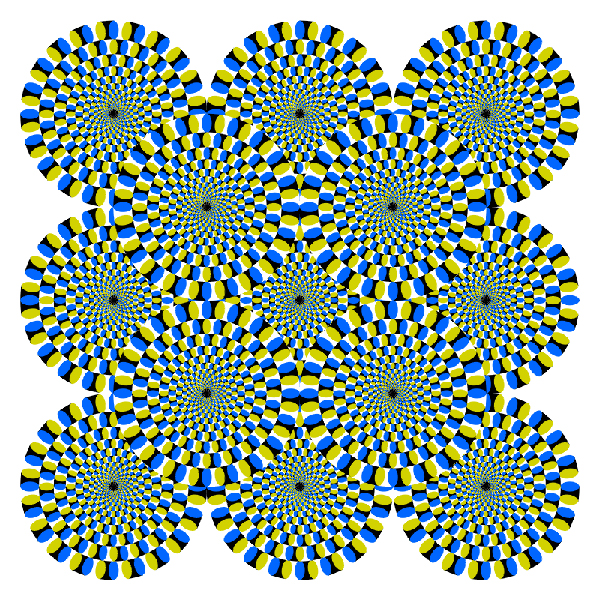 motion, too!
Why are these uncomputable?
Where did kc and hc go wrong?
They involved computing what other programs were going to do…
useful – but impossible!
Rice's Theorem:   Programs can not determine the behavior of other programs (in general).    If they try, they always have bugs.
sbaron:		W: 226   L: 14   T: 0 
  mirvine:	W: 168   L: 72   T: 0 

  choyt:		W: 165   L: 75   T: 0 
  kbae:		W: 126   L: 114   T: 0 
  nfalk:		W: 119   L: 121   T: 0 
  irisliu:		W: 114   L: 126   T: 0 
  hyewonc:	 W: 108   L: 132   T: 0 
  nappleton:	W: 105   L: 135   T: 0

  gpaz:		W: 81   L: 159   T: 0
  briane:		W: 77   L: 163   T: 0 
  jstevick:    	W: 40   L: 200   T: 0 
  cbernhardt:      	W: 40   L: 200   T: 0
C4 Tourney ~ across multiple years…
2014 and 2013 entries…
Hyper-turing computation?
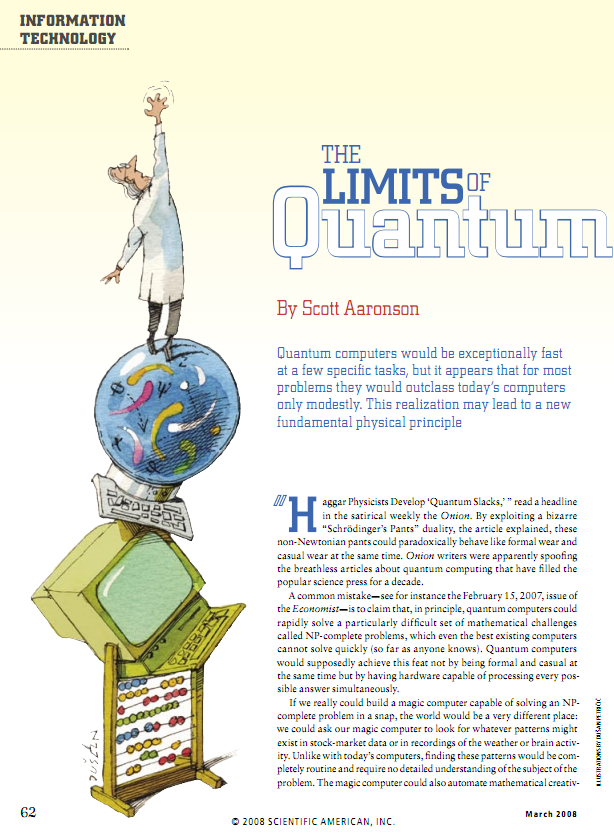 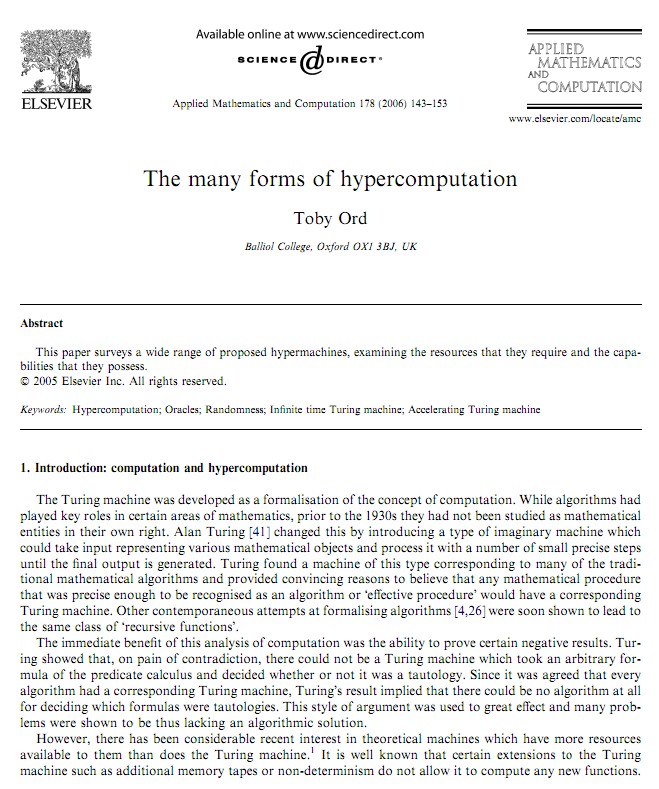 HyperTuring computation is easy – just add coffee to your TM!
http://www.amirrorclear.net/academic/papers/many-forms.pdf
http://www.cs.virginia.edu/~robins/The_Limits_of_Quantum_Computers.pdf
[Speaker Notes: elementary proof: Mary Cartwright -- simplest proof, asked as a problem on an examination at Cambridge University… ~ 1947  (Girton College within Cambridge)]
Hyper-turing computation?
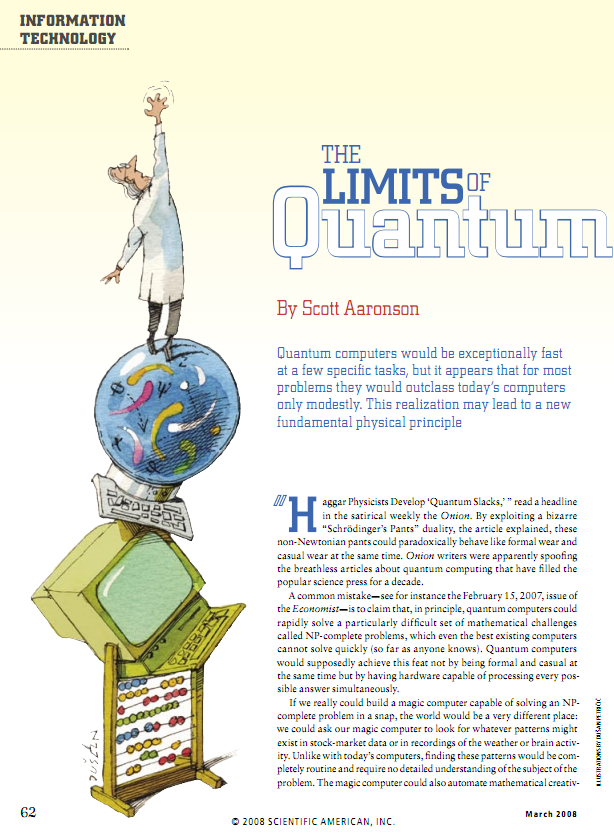 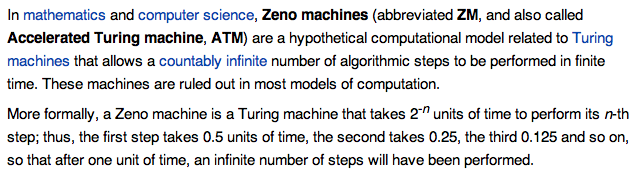 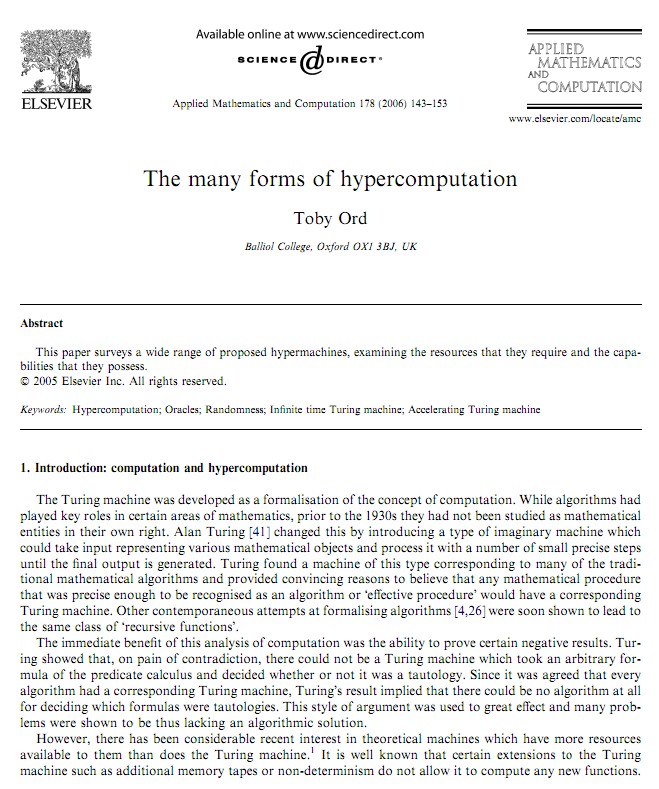 HyperTuring computation is easy – just add coffee to your TM!
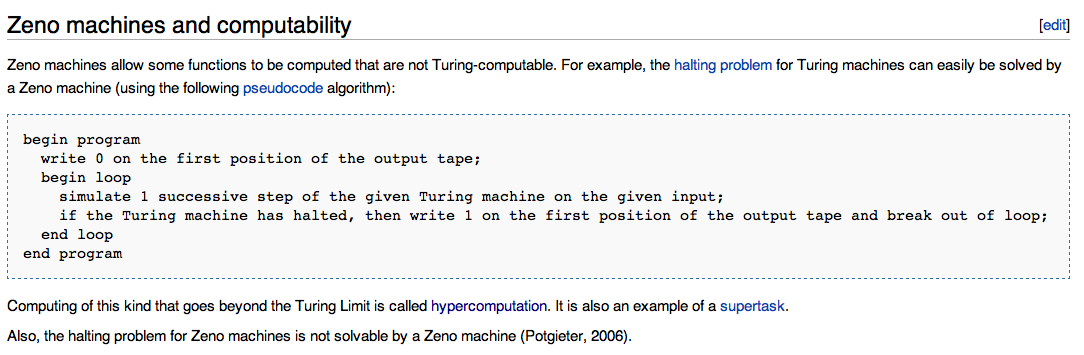 http://www.amirrorclear.net/academic/papers/many-forms.pdf
http://www.cs.virginia.edu/~robins/The_Limits_of_Quantum_Computers.pdf
[Speaker Notes: elementary proof: Mary Cartwright -- simplest proof, asked as a problem on an examination at Cambridge University… ~ 1947  (Girton College within Cambridge)]
Hyper-turing computation?
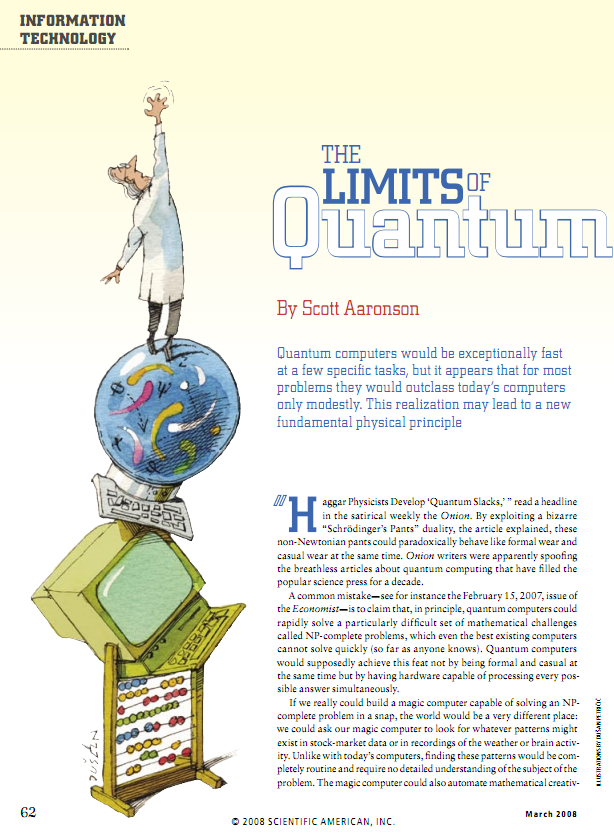 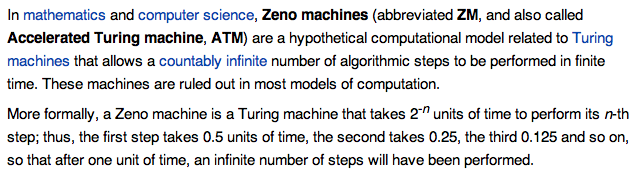 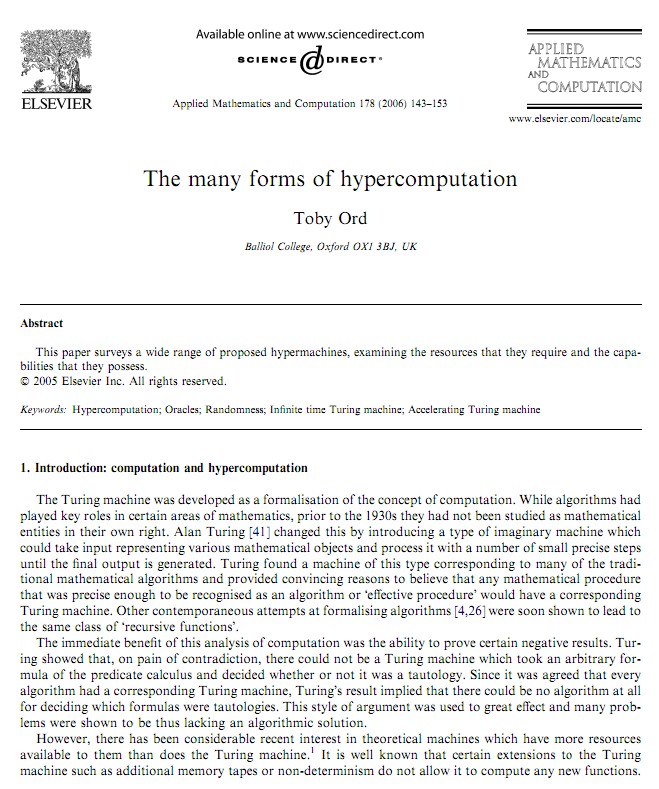 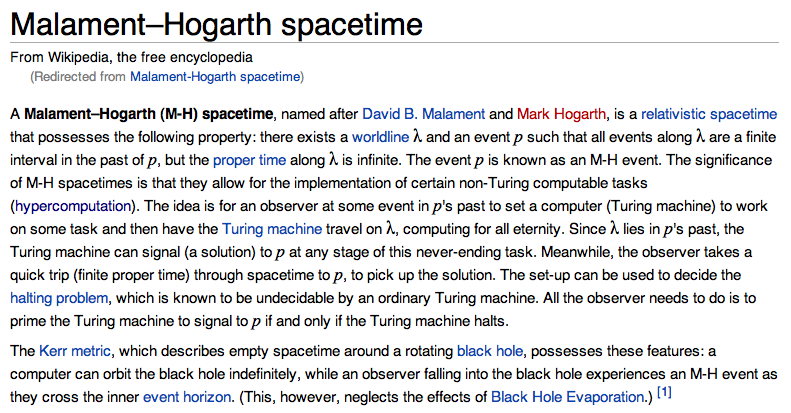 HyperTuring computation is easy – just add coffee to your TM!
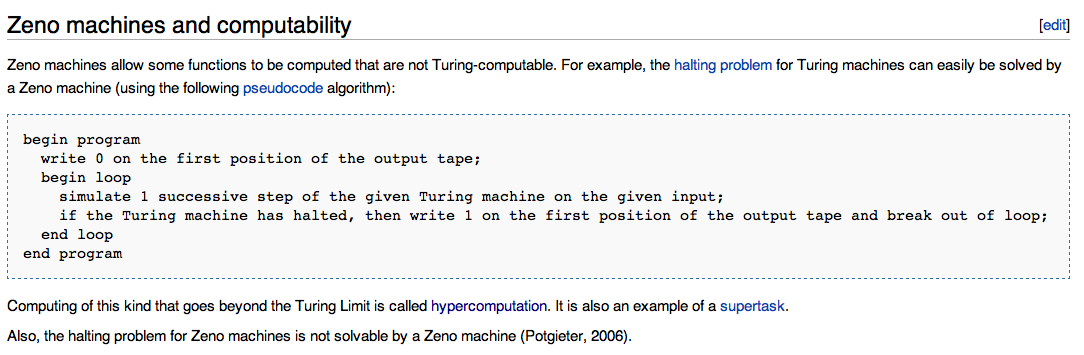 http://www.amirrorclear.net/academic/papers/many-forms.pdf
http://www.cs.virginia.edu/~robins/The_Limits_of_Quantum_Computers.pdf
[Speaker Notes: elementary proof: Mary Cartwright -- simplest proof, asked as a problem on an examination at Cambridge University… ~ 1947  (Girton College within Cambridge)]
The early vision of vision
images hold great potential, but
 complex contexts make vision surprisingly difficult!
The perfect ingredients for a research field…
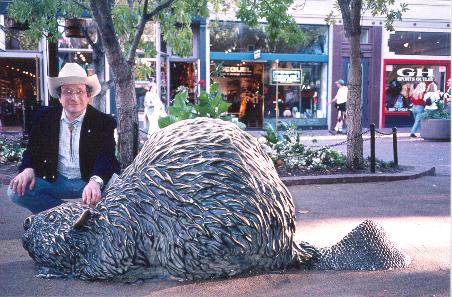 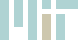 G. Sussman
we don't always give our own vision system credit for everything it's doing…
human vision can be deceived, too!
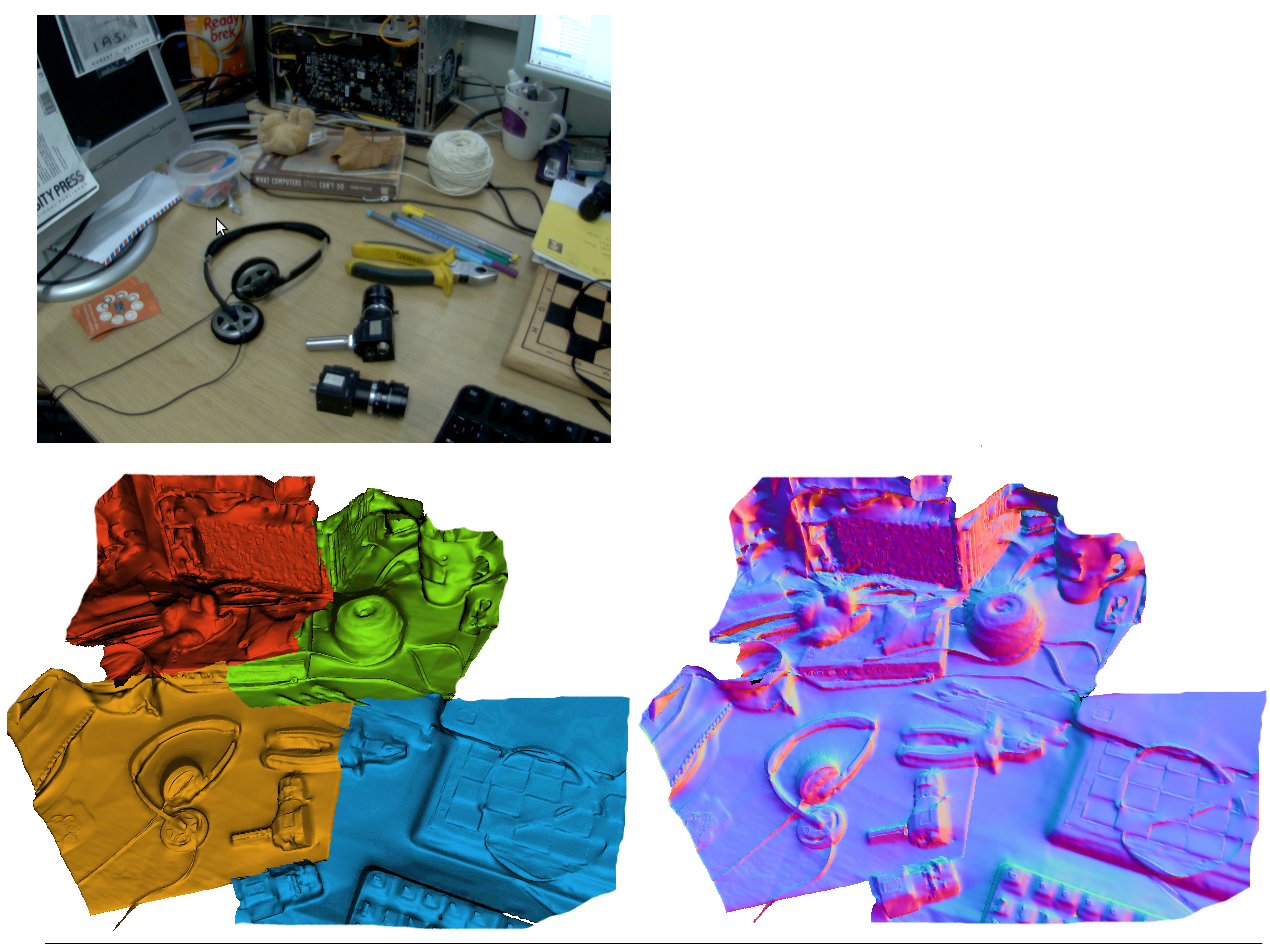 3d modeling!
Incredibly, our vision systems can do this.
errors?
State of the "art" …
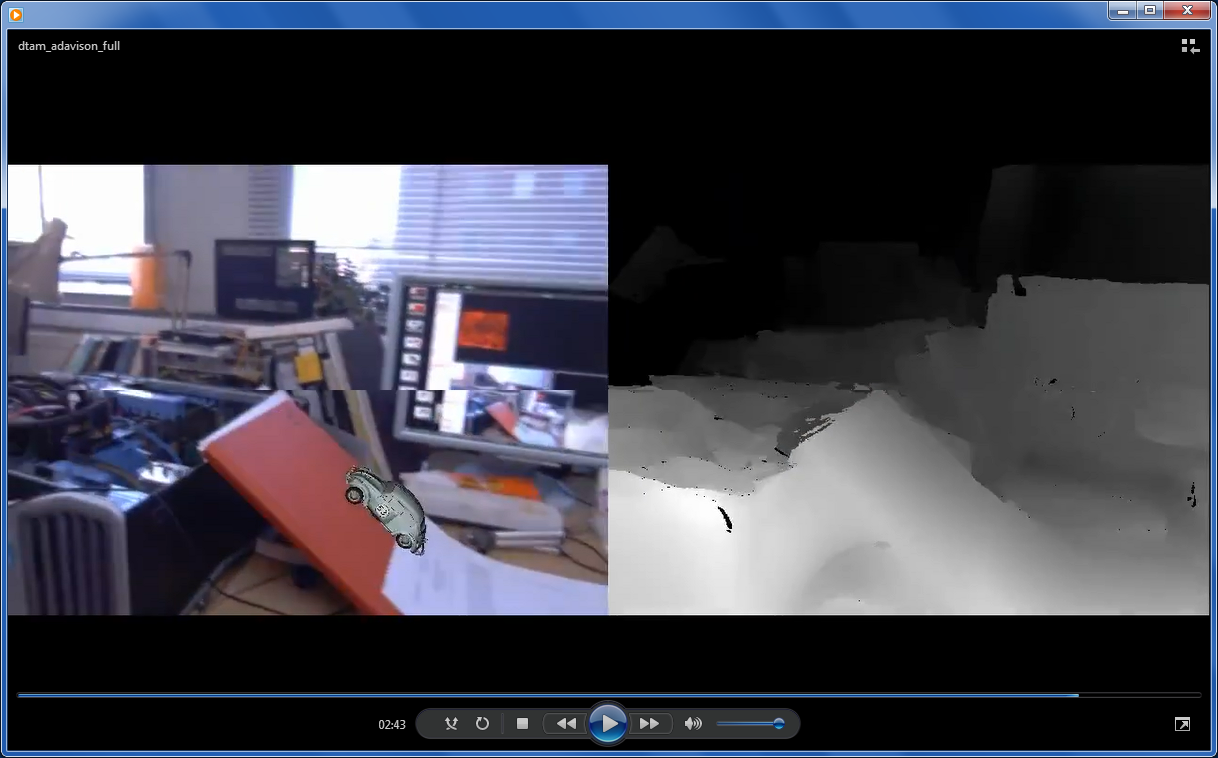 Actual output: contents
3d world model
Nearly there… ?
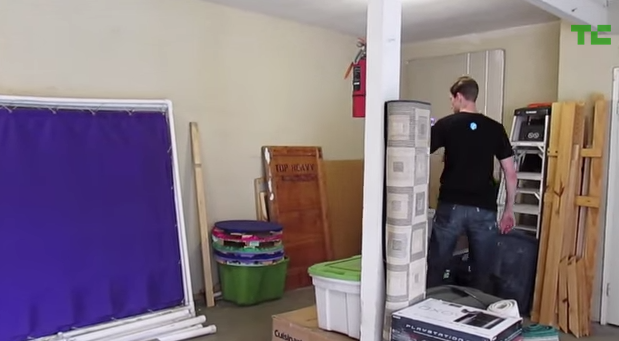 the Garage theme is a nice touch!
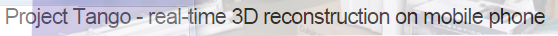 There recedes surprisingly quickly!
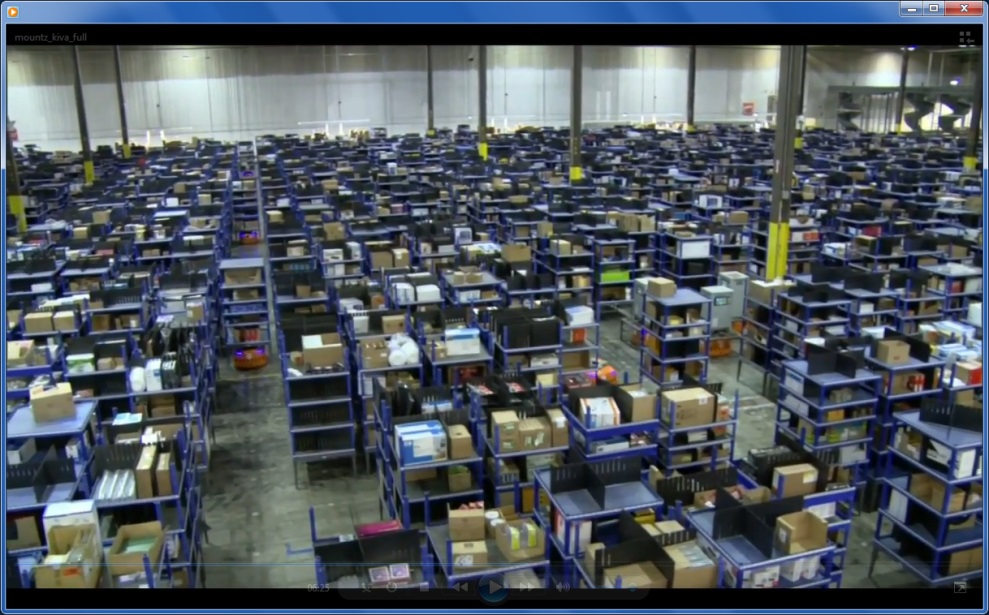 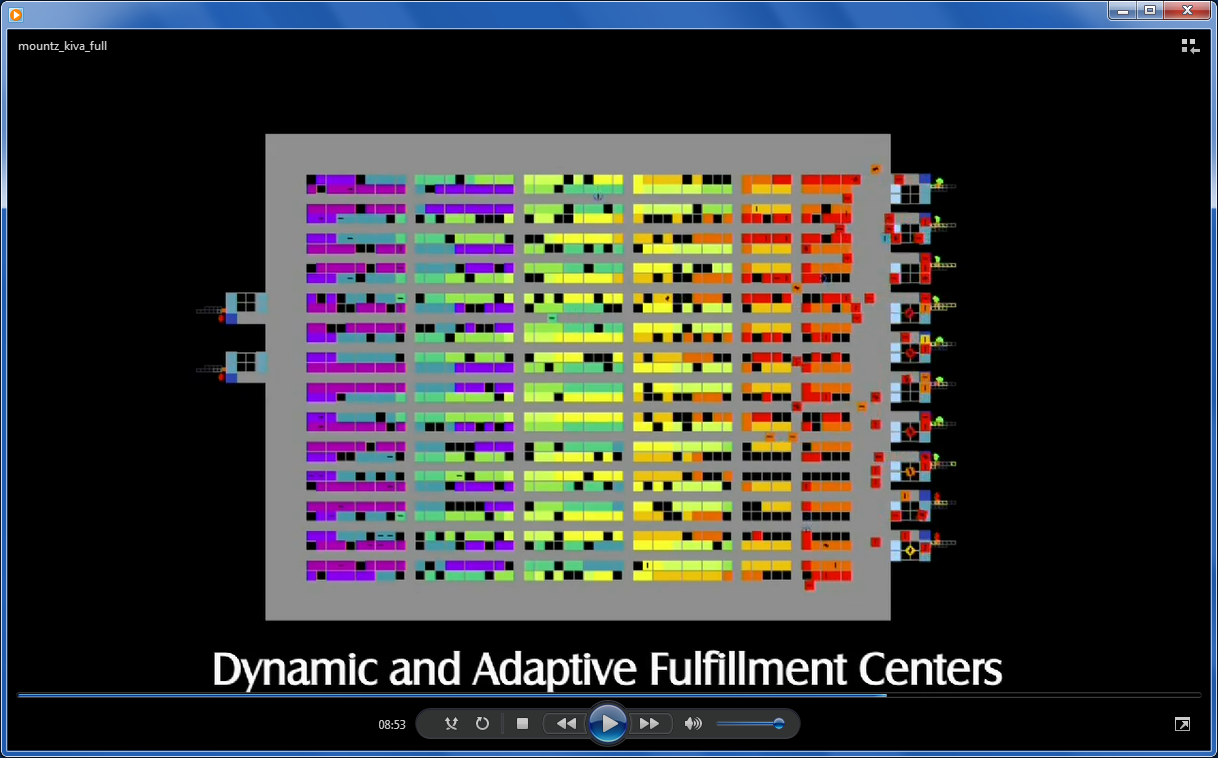 Automated Material Handling Order Fulfillment System
Kiva Systems, M. Mountz
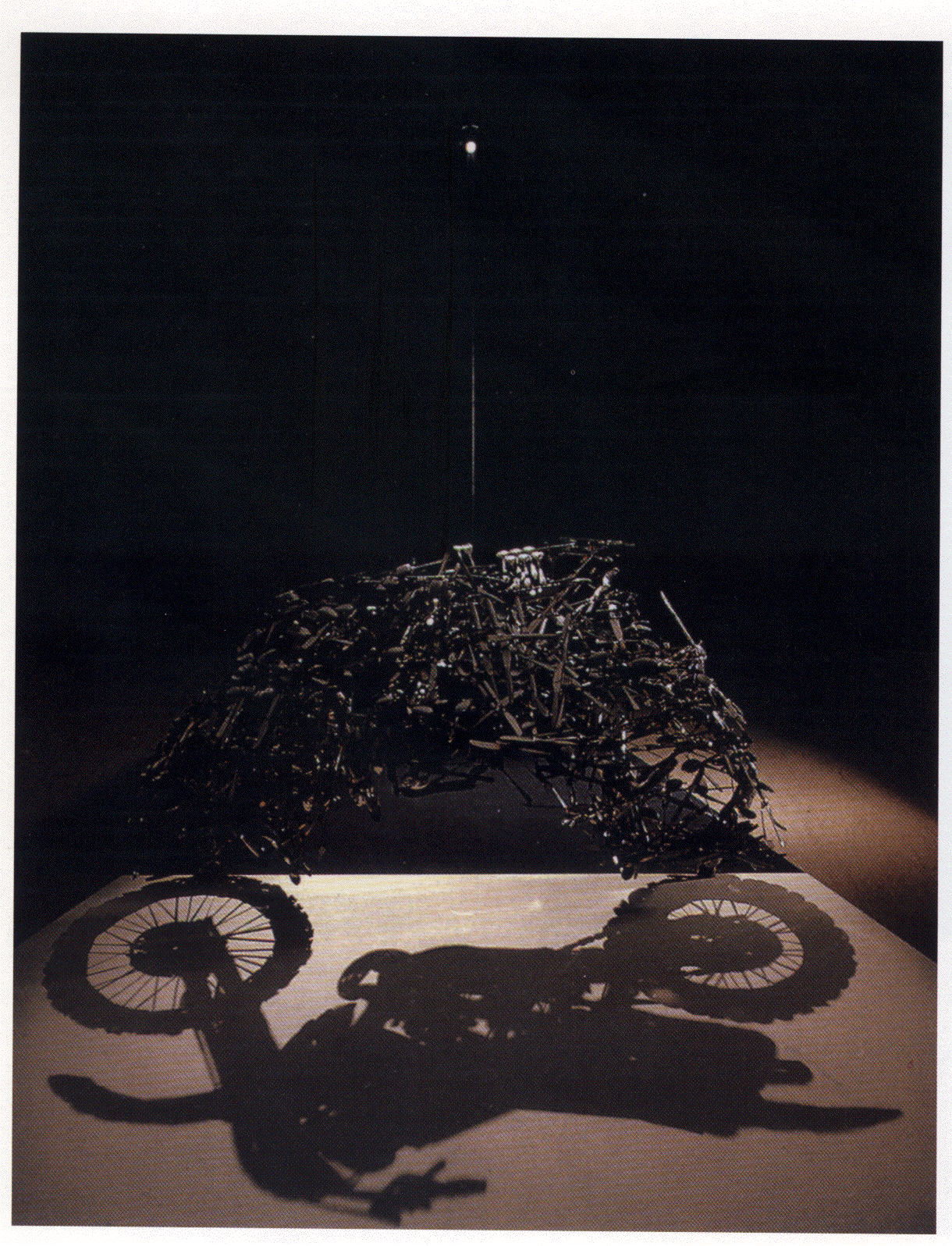 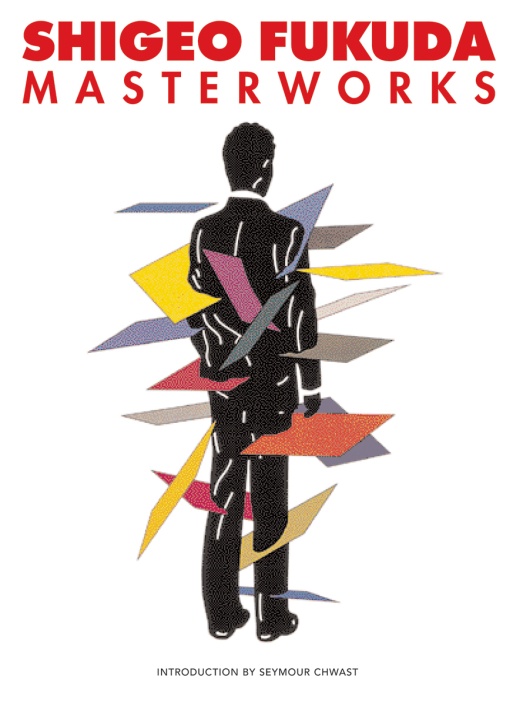 An elegant example of the 2d and 3d geometry of vision
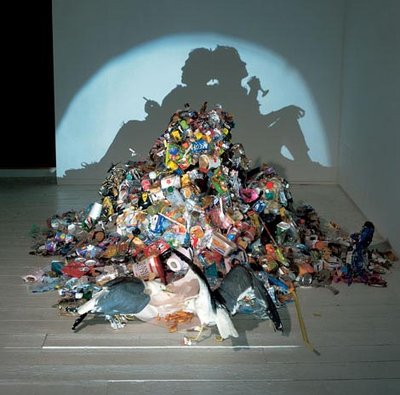 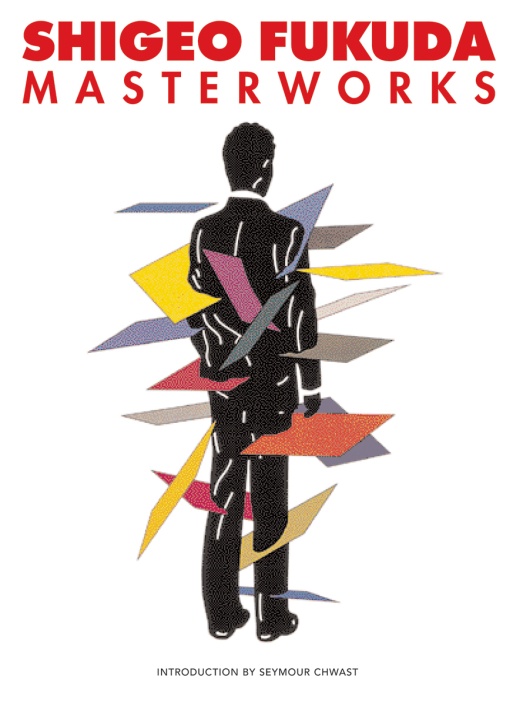 Fukuda's vision atop vision's geometry
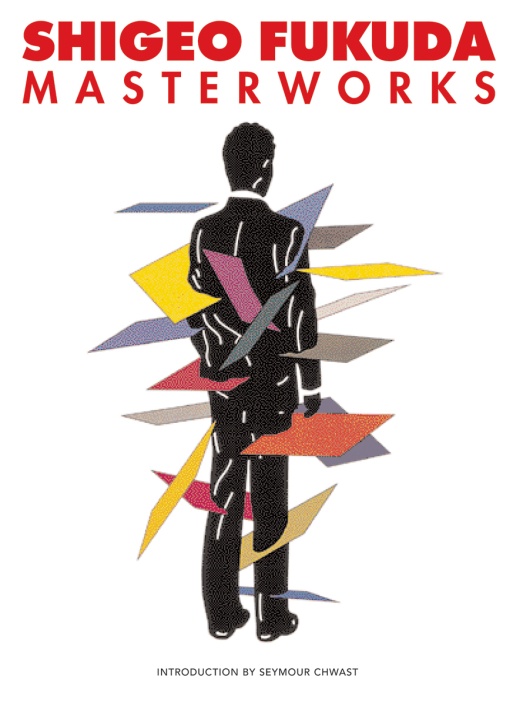 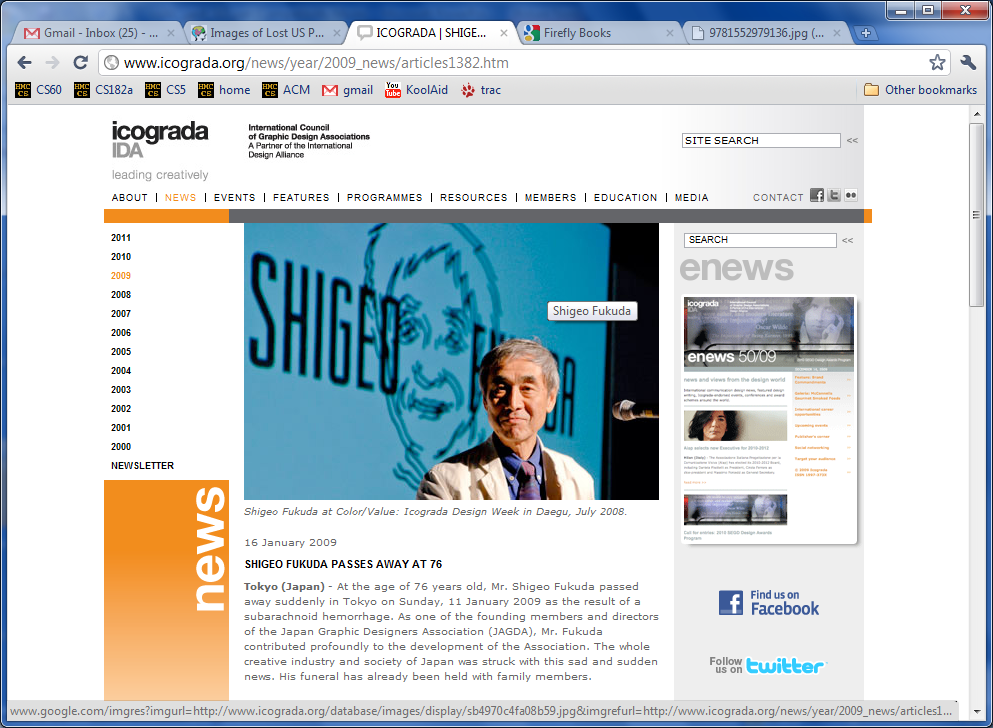 Fukuda's vision atop vision's geometry
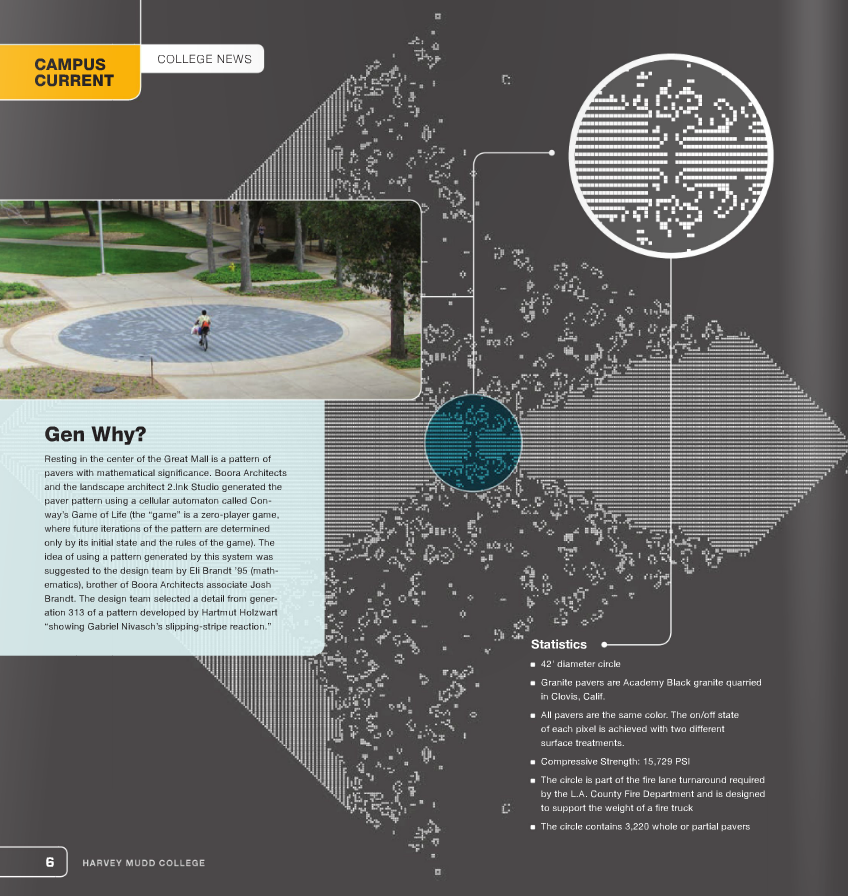 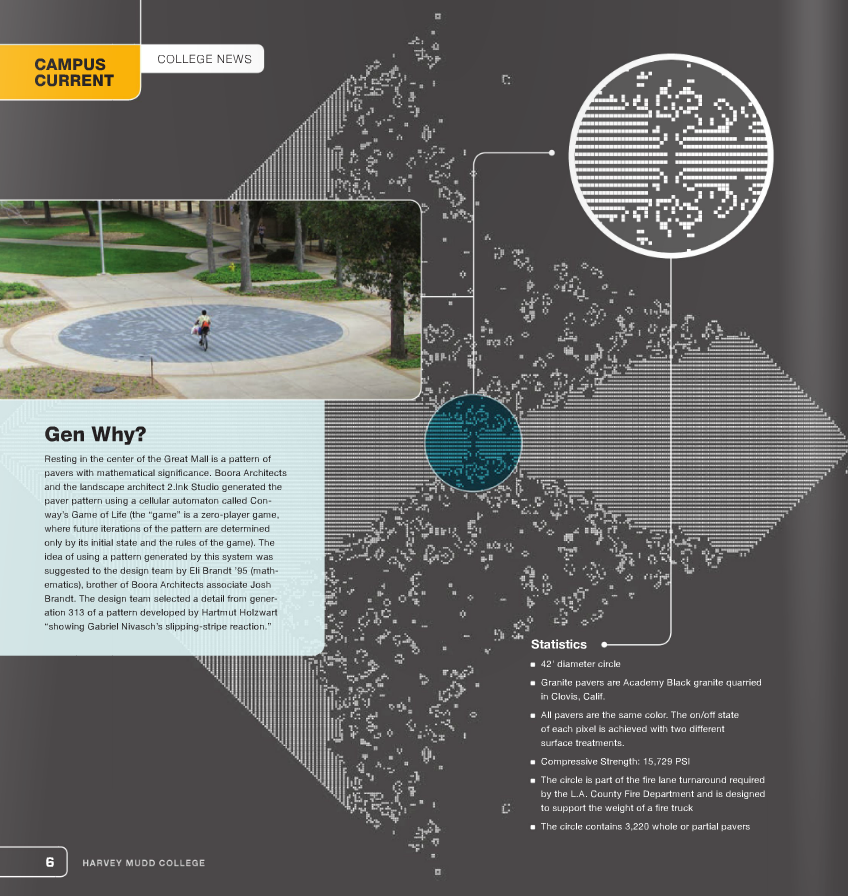 Life, in life!
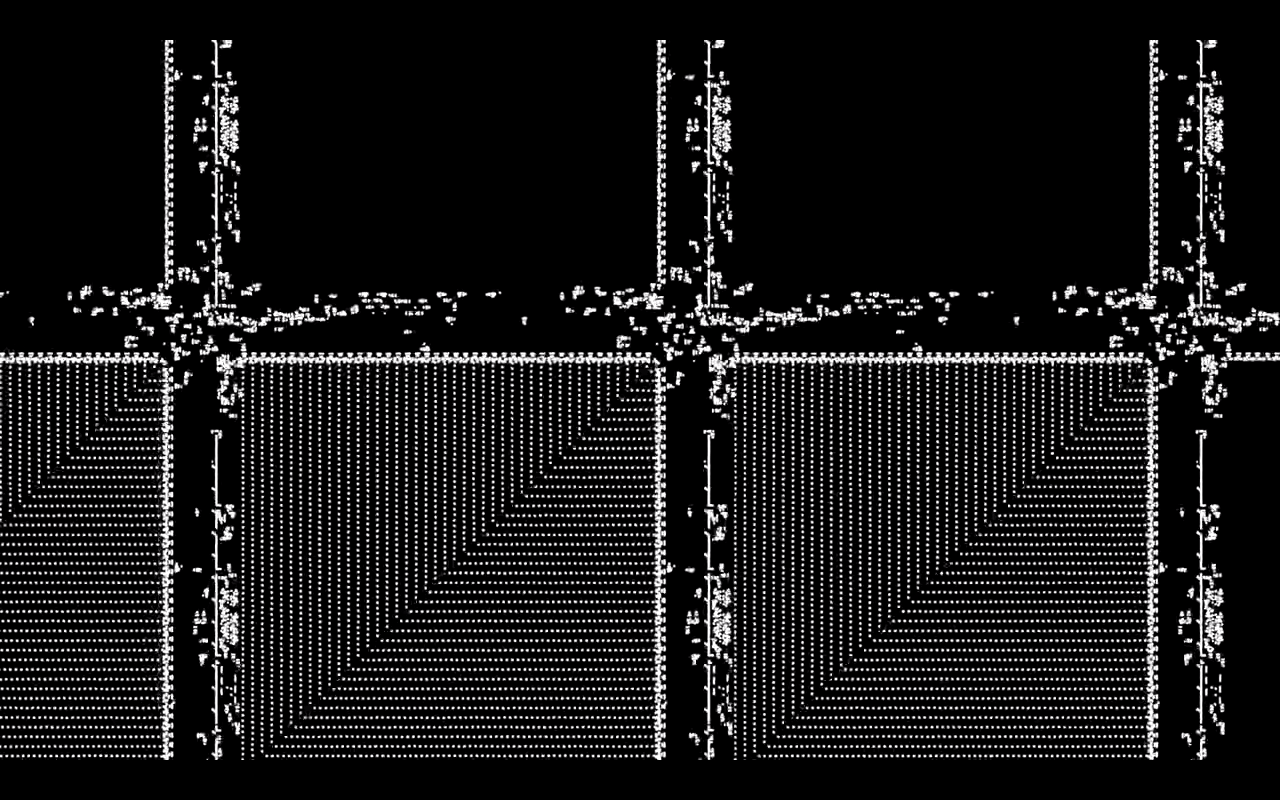 Life, in life!
https://www.youtube.com/watch?v=xP5-iIeKXE8
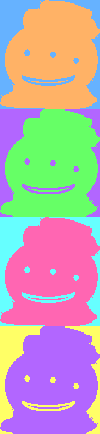 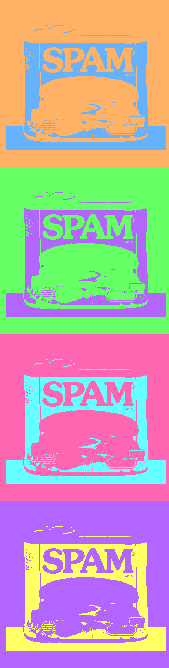 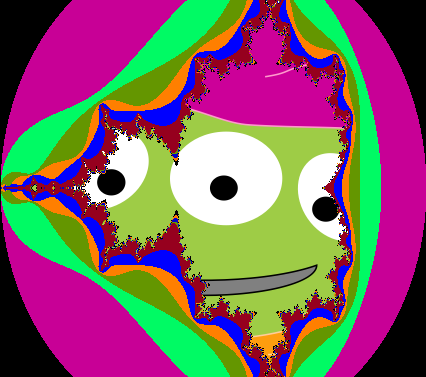 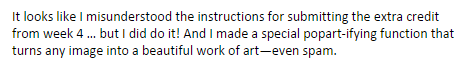 It's easy to read this too fast…
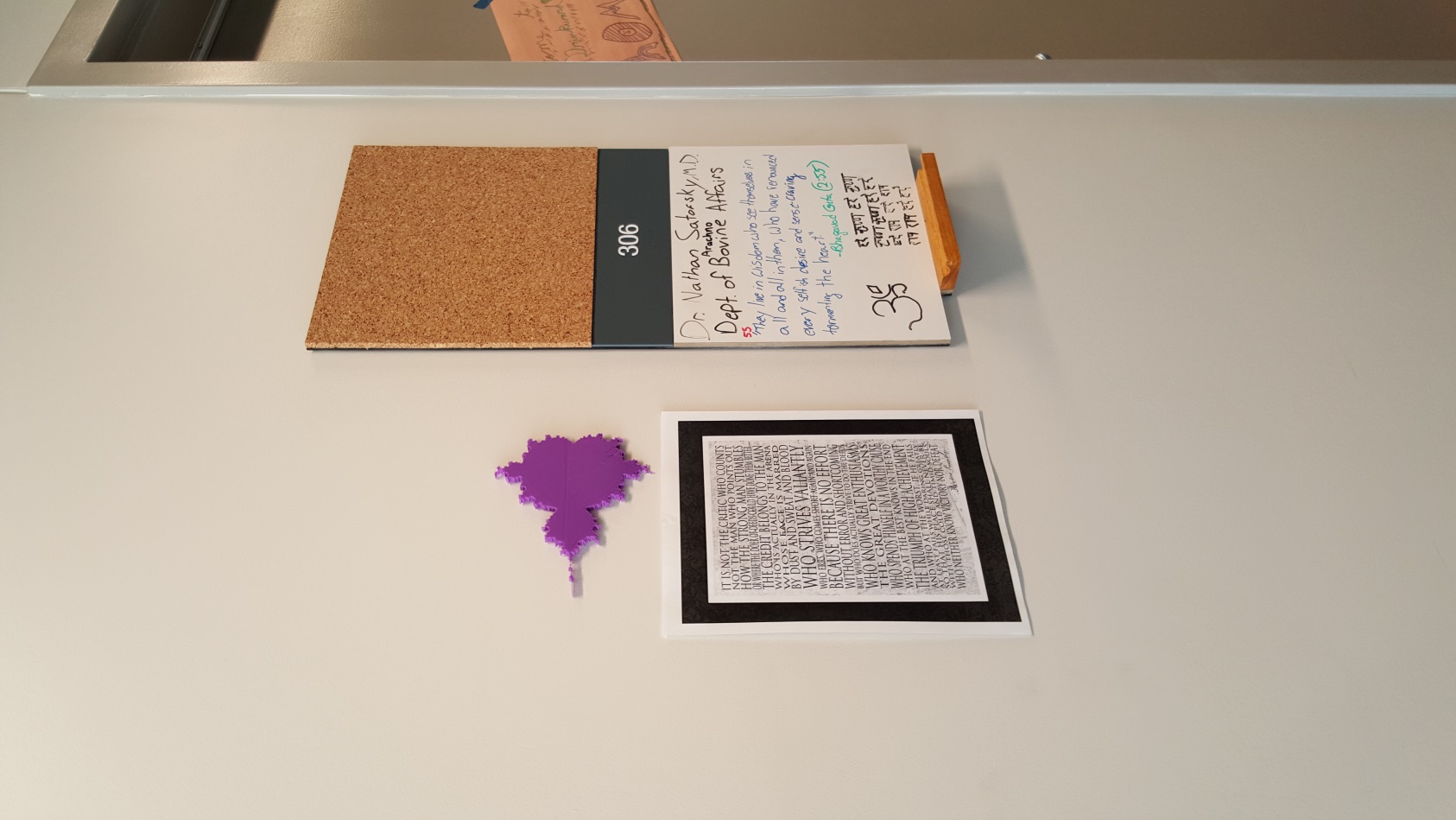 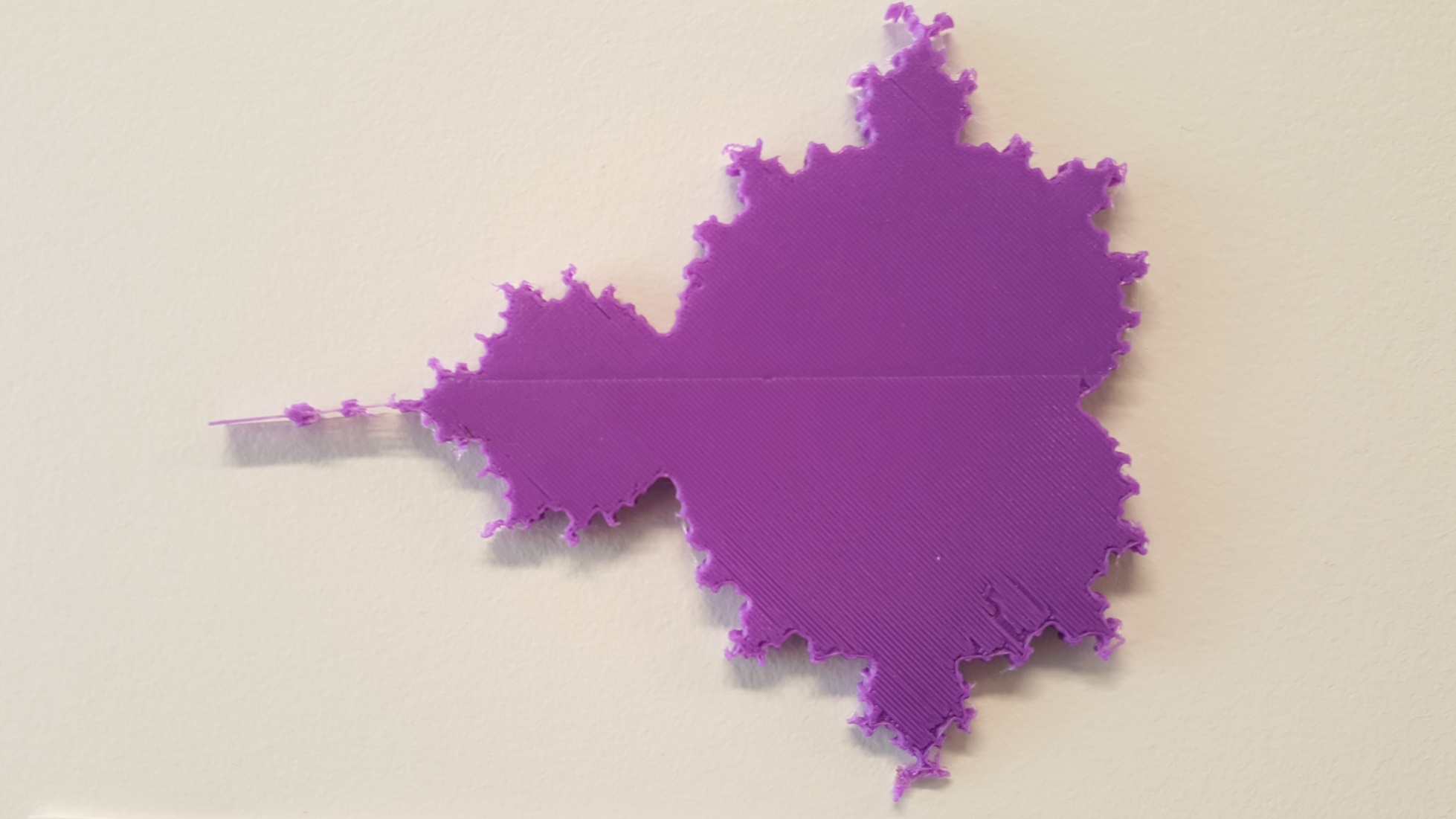 3d reconstruction ?
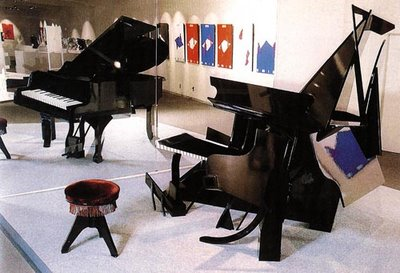 Incredibly, our vision systems can do this.
BWAHAHAHAHAHHAHAHHAHAHAH
I AM THE WINNER AND IT ALL WORKS!!!  GWAHAHAHAHAHAHAHAHAH!!

I started at noon, I'm done at 11:11
 
minus a brief break to watch shawshank redemption and eat dinner, 
I've been working solid

I AM TOTALLY THE WINNER!
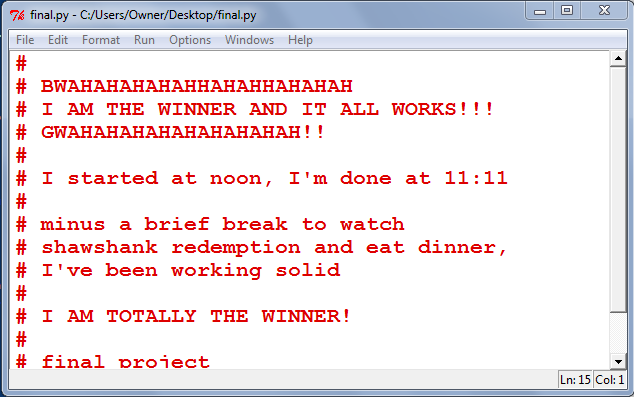 one of many favorite grading - encountered comments
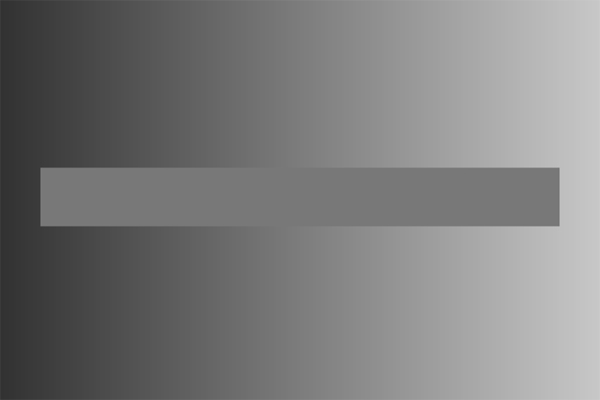 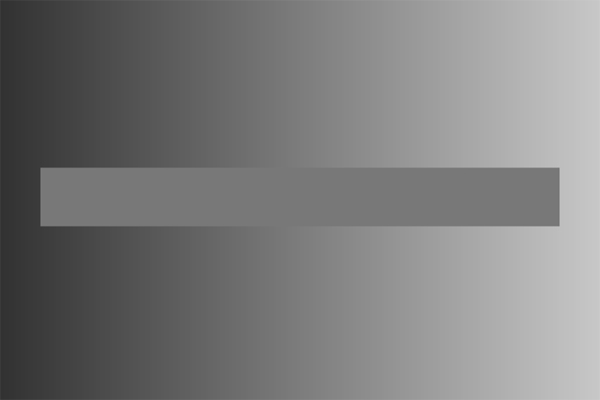 2 layers
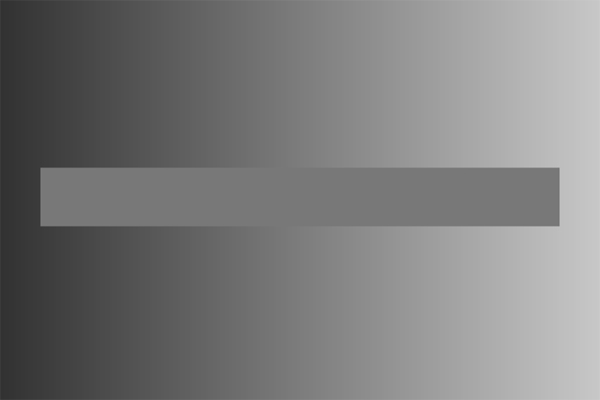 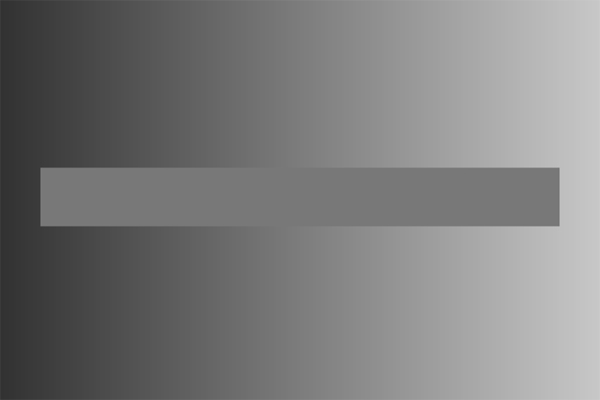 2 layers
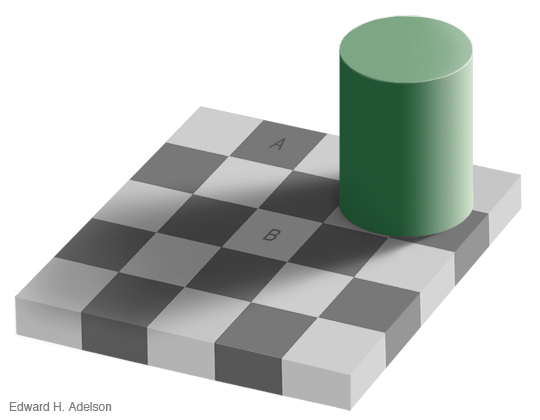 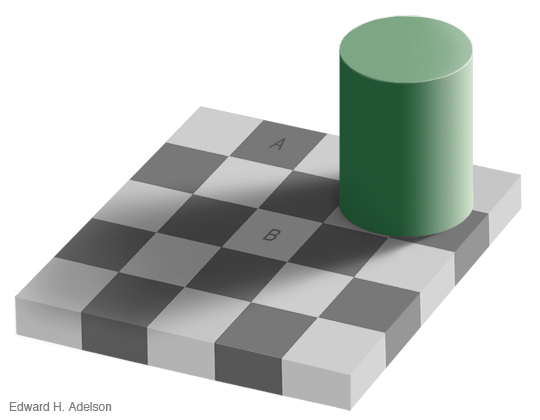 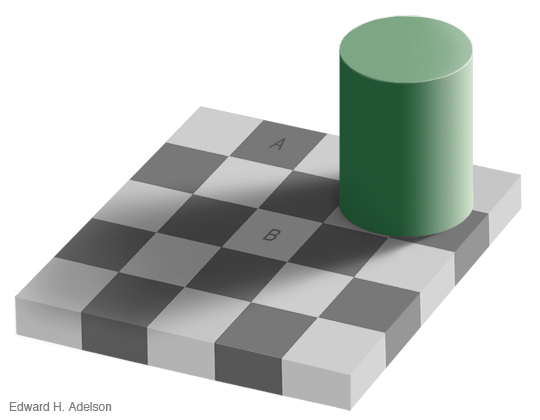 2 layers
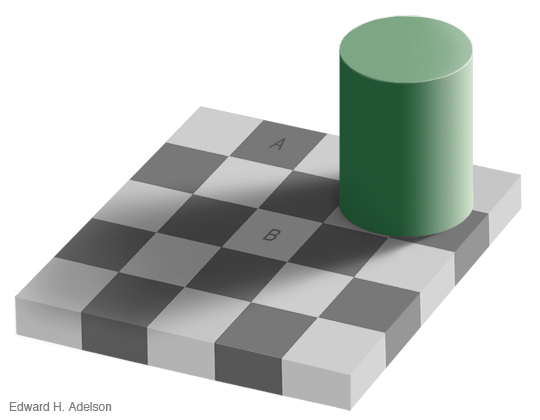 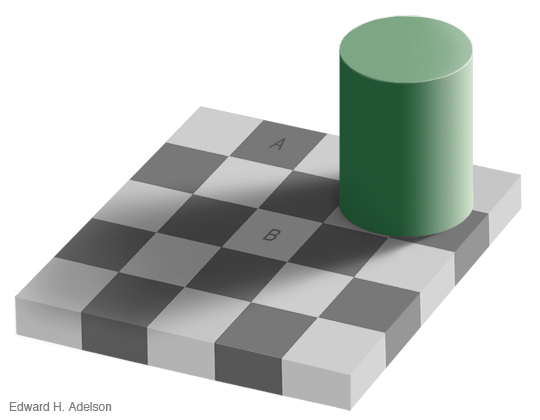 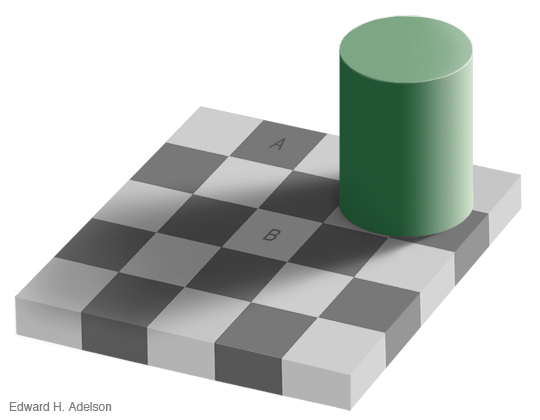 2 layers
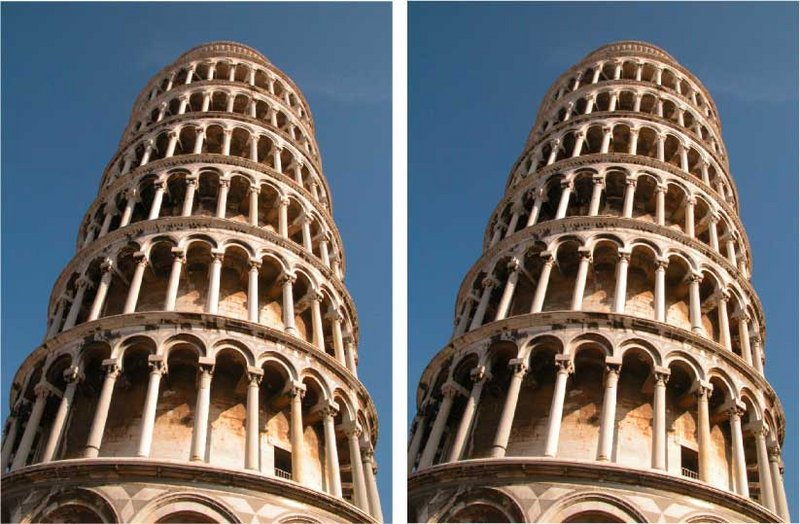 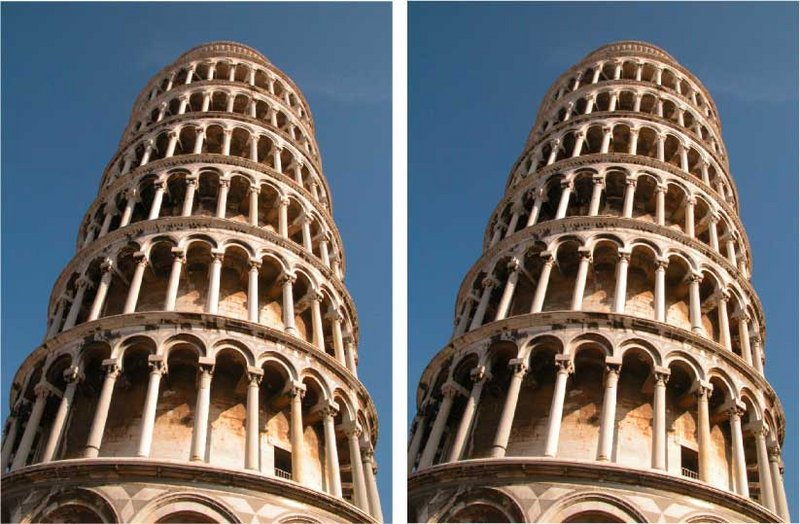 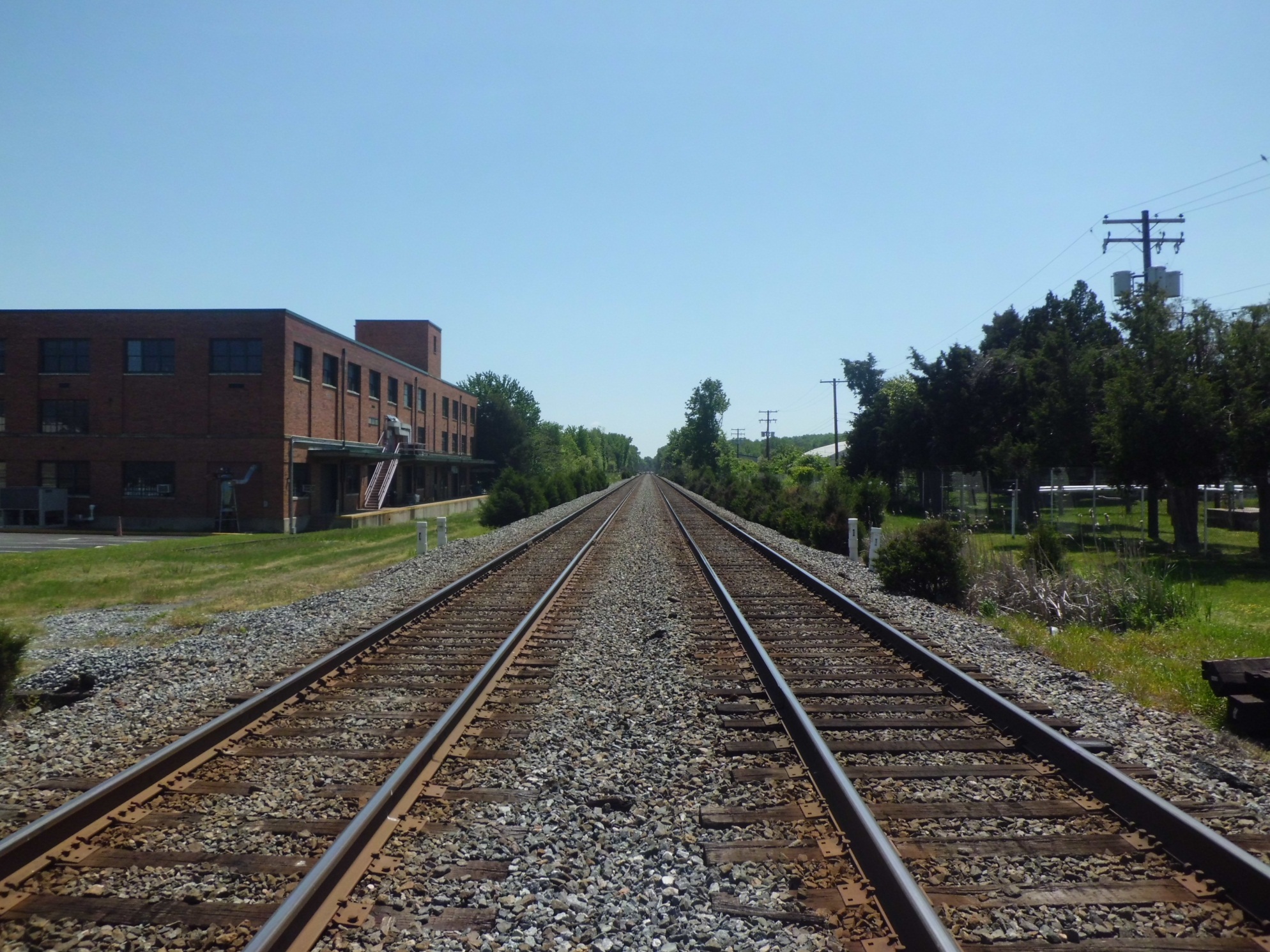 Are these lines parallel?
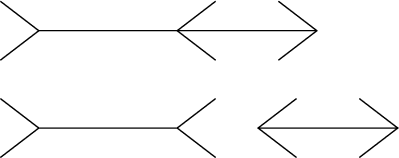 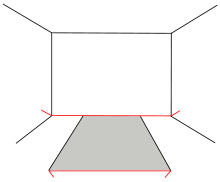 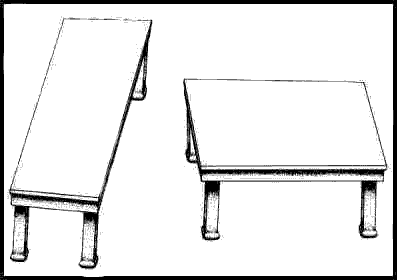 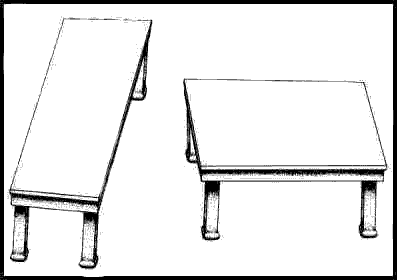 Quiz
Illusions?  What computations is your brain doing to cause them?
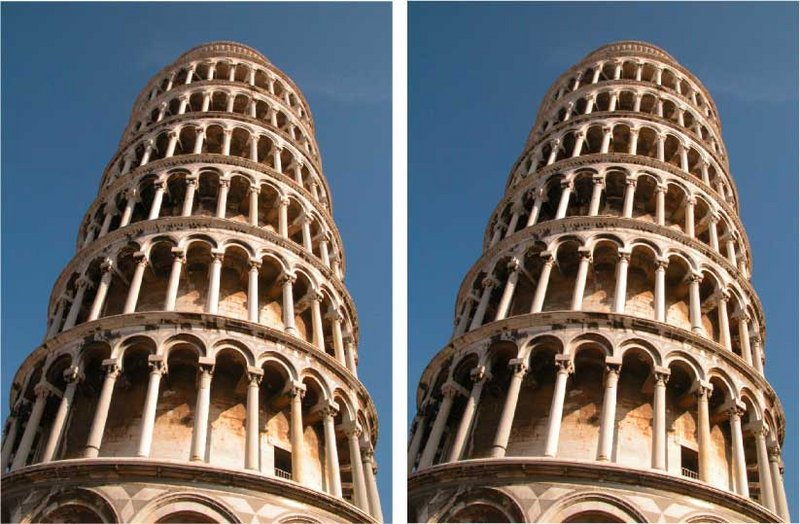 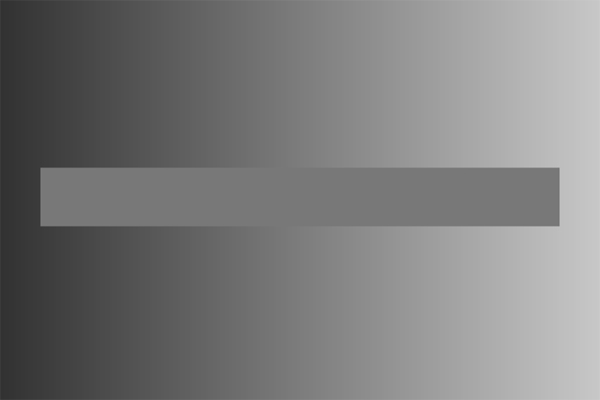 Vision is more challenging than it might seem on first "glance"!
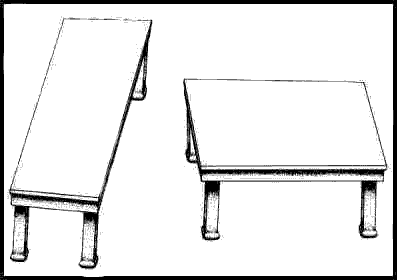 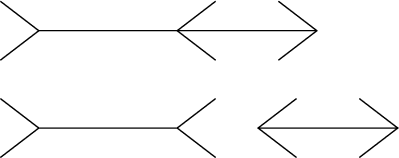 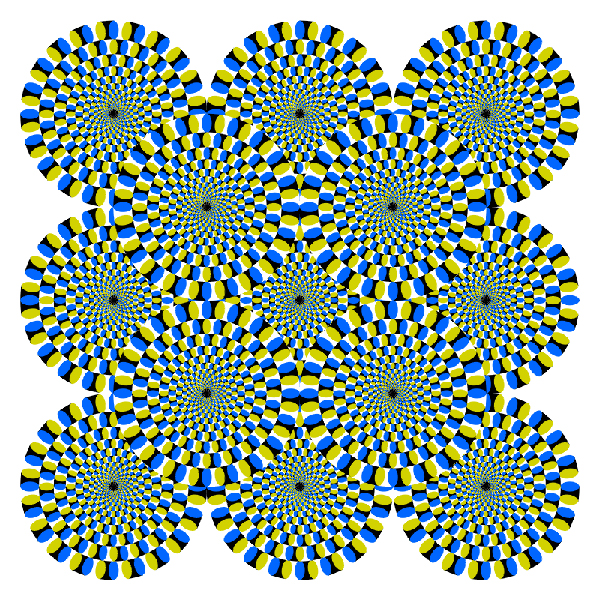 User Interfaces, Graphics, Animation
Interfaces
CS 124, 155, 157
AI, Neural Networks, Computer Vision, Robotics
AI
CS 151, 152, 153, 154
Compilers, Programming Languages, Networking, Operating Systems, Computer Architecture
Systems
Eng 85, 155, 158 & CS 125, 131, 132, 134, 136
Theory of Computation, Advanced Algorithms
Theory
Math 167, 168 & CS 141, 142
SW Engineering &
Logic & Computability
Data structures
CS 81
CS 70, 121
Principles of CS
CS 60
CS60  ~  Other Languages
(define (whoami n)
   (if (= n 0)
     1
     (* n (whoami (- n 1)))))
Racket
public static int whoami(int n)
{
   if (n<2) return 1;
   else return n* whoami(n-1);
}
Java
whoami(0,1).
whoami(N,F) :-  N1 is N-1, 
	whoami(N1,F1), F is N*F1.
Prolog
Who is  whoami ?
Algorithms & efficiency
Suppose your list has N elements…
L = [4, 7, 42, 1, …, 0, 14, -5, 5]
Find L's max
Sort L
Will sorting or max-finding take more work?
Algorithms & efficiency
Suppose your list has N elements…
L = [4, 7, 42, 1, …, 0, 14, -5, 5]
Find L's max
Find L's median
?
?
Sort L
How much work will median-finding take?
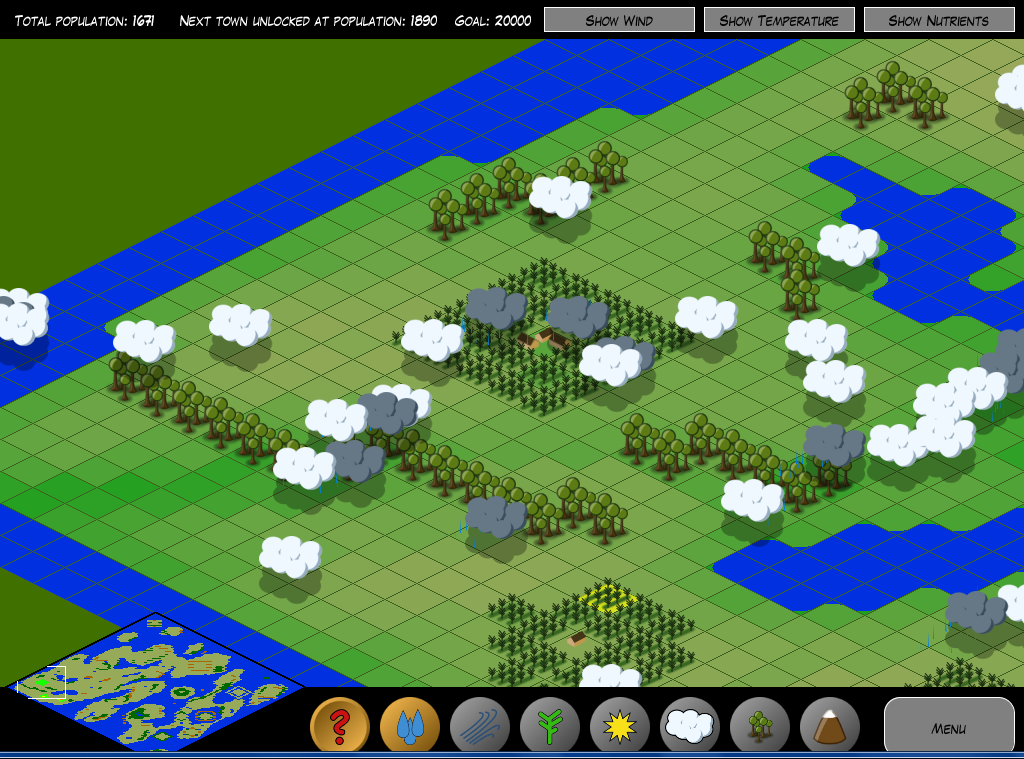 Hectare
Software Engineering
CS 121
'chunky'
Systems and Software
Data structures
CS 70
Principles of CS
CS 60
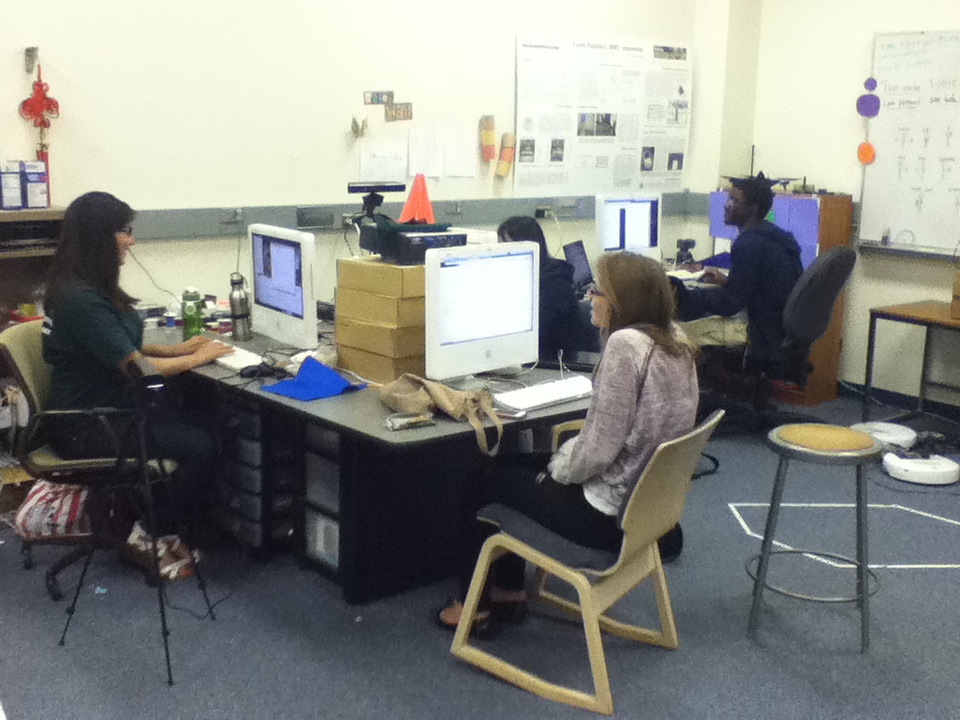 Project pitches:    First Thursday of the spring term…
Summer CS
you might also consider grading for CS5 next fall – all schools welcome...
but what if I'm nostalgic for CS 5 itself ?
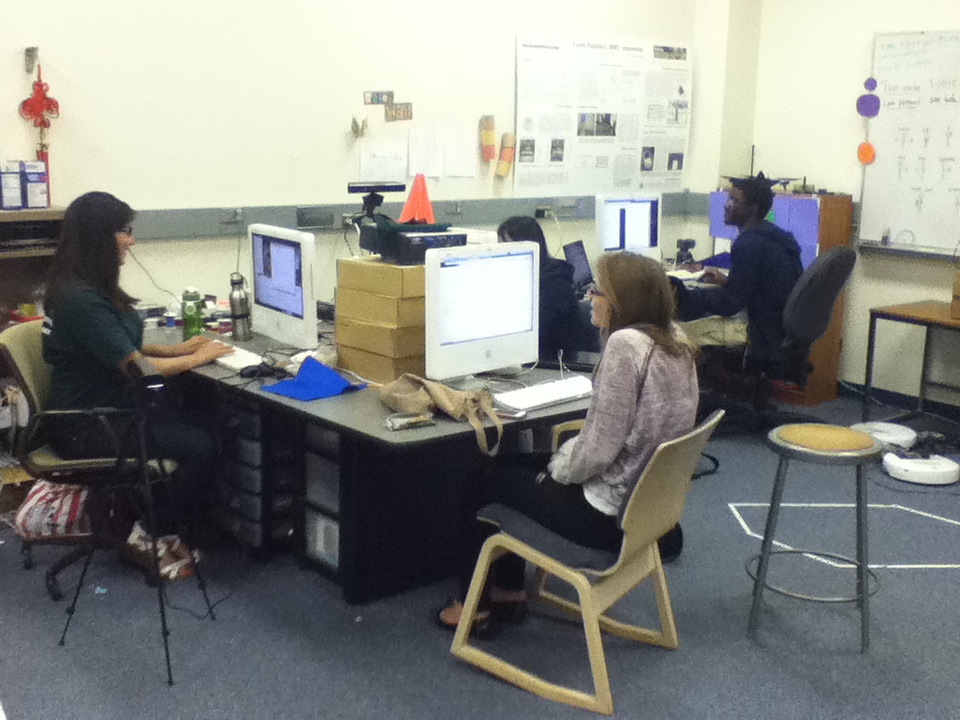 Project pitches:    First Thursday of the spring term…
Summer CS
you might also consider grading for CS5 next fall – all schools welcome...
but what if I'm nostalgic for CS 5 itself ?
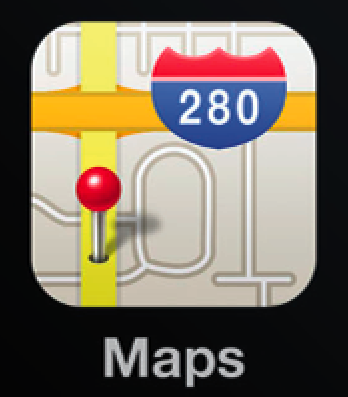 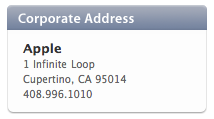 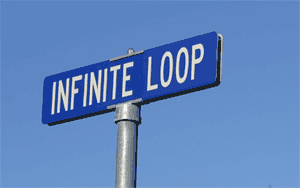 the iPhone's icon for Google Maps …
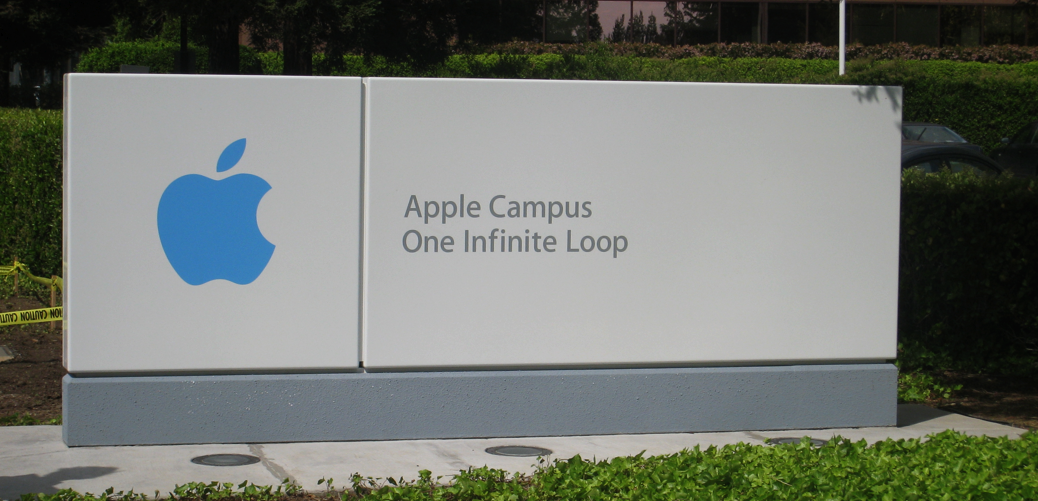 Future CS ?
but what if I'm nostalgic for CS 5 itself ?
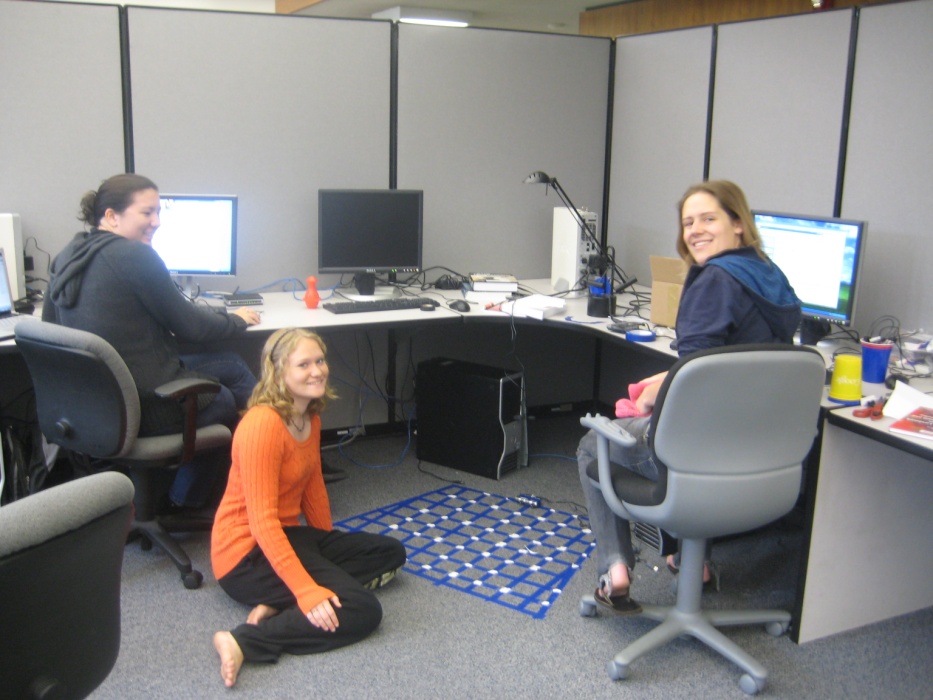 CS's Summer projects colloquium
you might consider grading for CS5 next fall – all schools welcome...
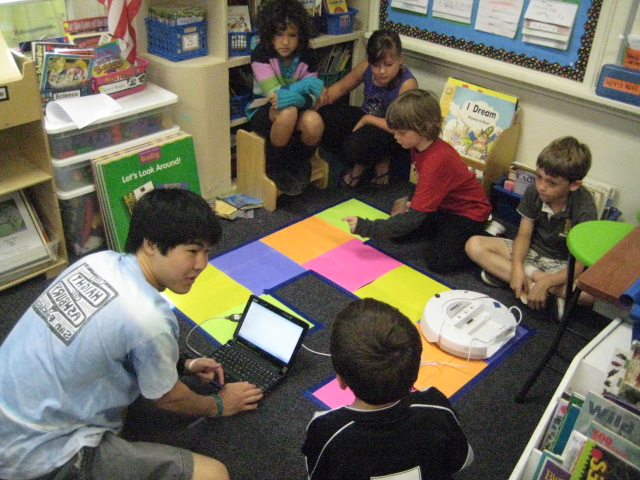 Most likely: 
Th., January 19, 2012 ~ place TBA
(probably right here)
I'll be back…
CS 5 finale
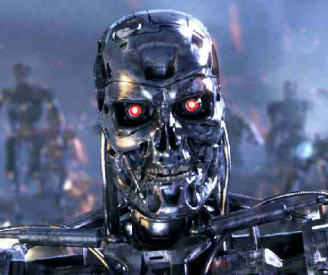 CS 5 Practice Exam
That's my line!
CS 5 Review Session
Rare photograph of CA governor before his morning make-up session.
4-5pm Sunday, 12/16 here in Pryne
CS 5 Final Exam
either day is OK!
2pm - on Thu. or Fri. 12/17-18 here in Pryne
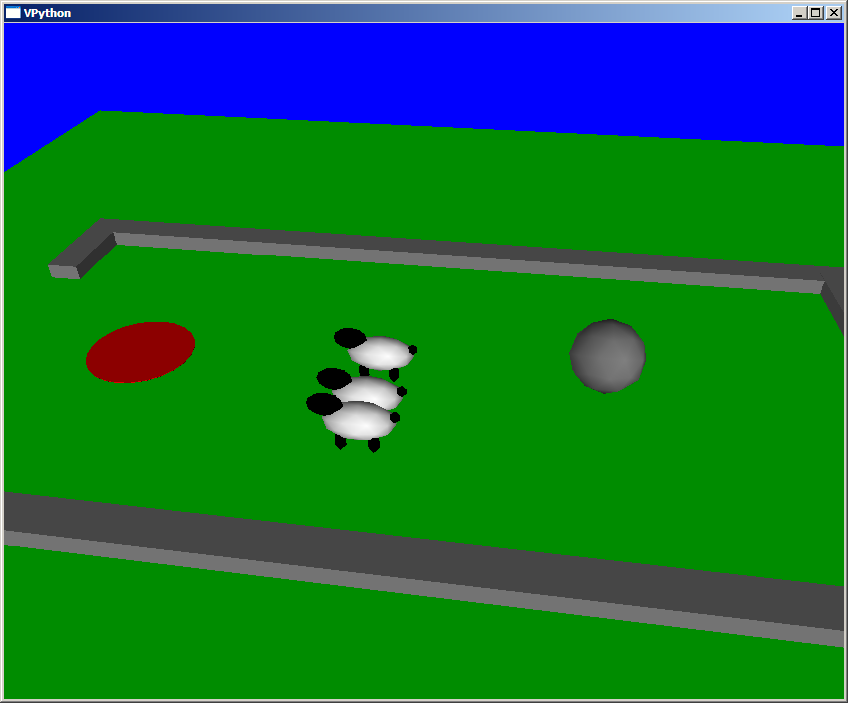 2 pages of notes are OK
practice exam is a good review
CS 5 Final Projects
due Fri. 11:59 pm   (or Sun. w/ Euro)
Looking back!   evals, ideas
Looking ahead?   Other options
Most creative pocket design…
CS in the next few years...
the long-awaited emergence of Artificial Intelligence?
Siri+ ?
Natural speech interactions
Google + facebook recognition
Interpretation of images
autonomous cars?
Physical interactions with the world...
Color Tracking
relying on our perceptions of color can be deceiving
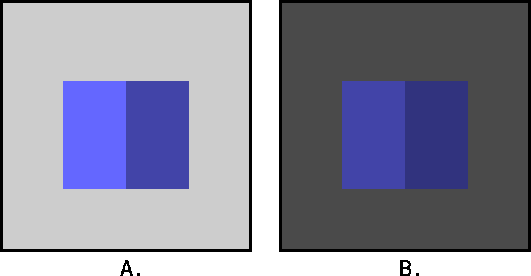 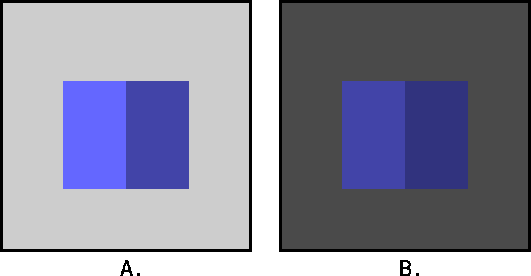 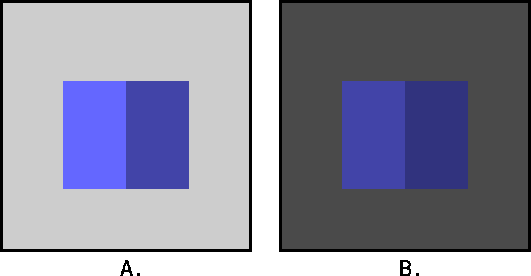 More Python ~ PyGame
Other Courses?
CS 10
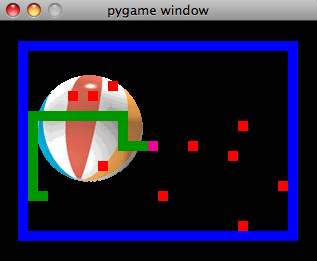 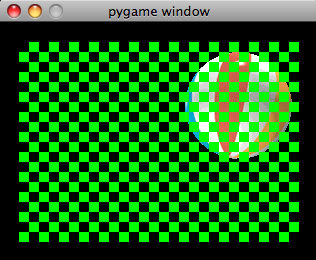 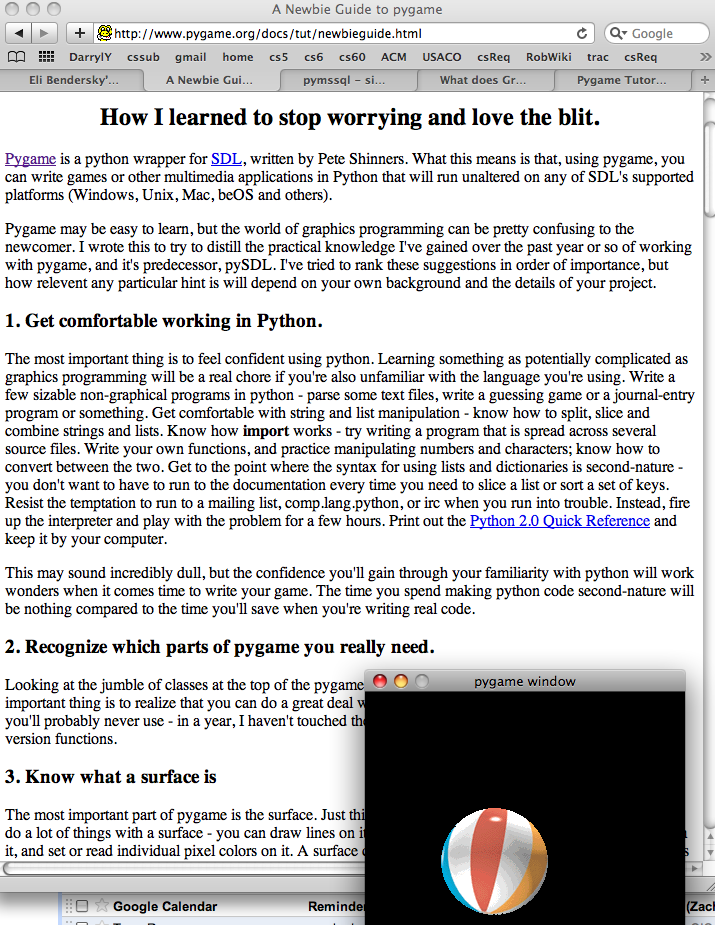 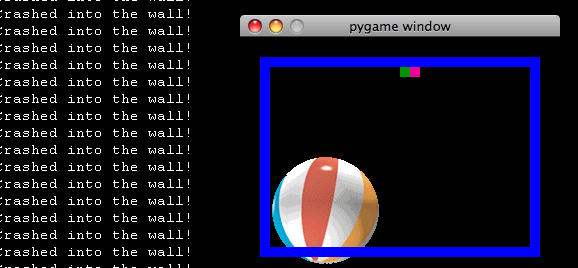 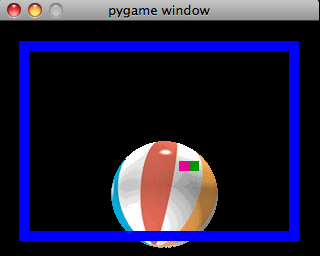 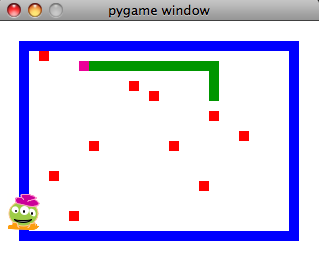 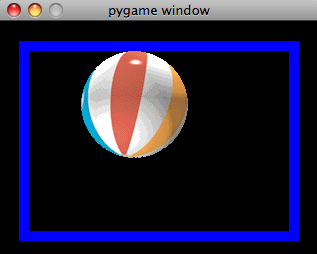 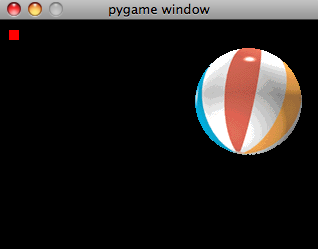 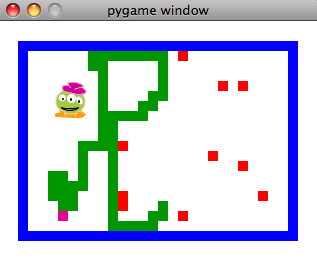 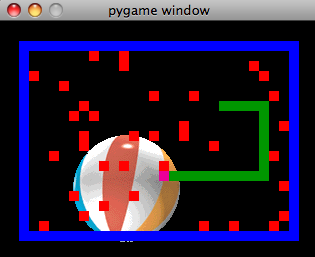 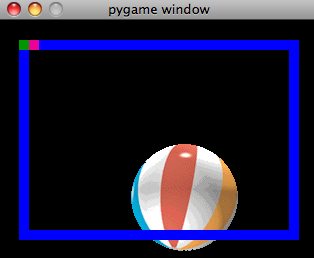 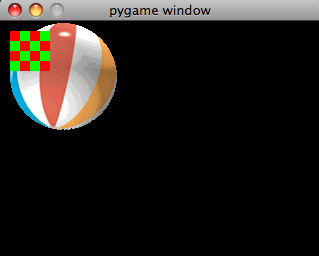 That's me!
Color definitions
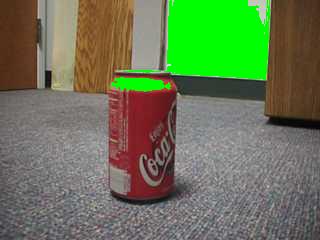 matching based on pixel colors
red > 200
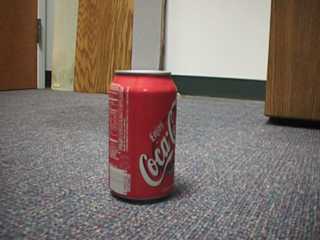 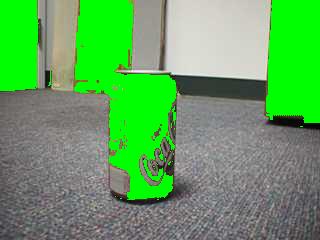 hue  < 0.1
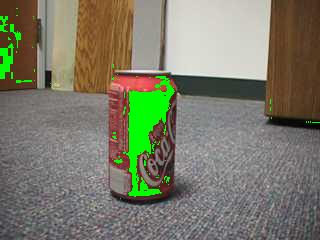 Color-based matching...
hue  <  0.1
sat  > 0.7
Future CS ?
Nostalgic for CS 5 itself ?
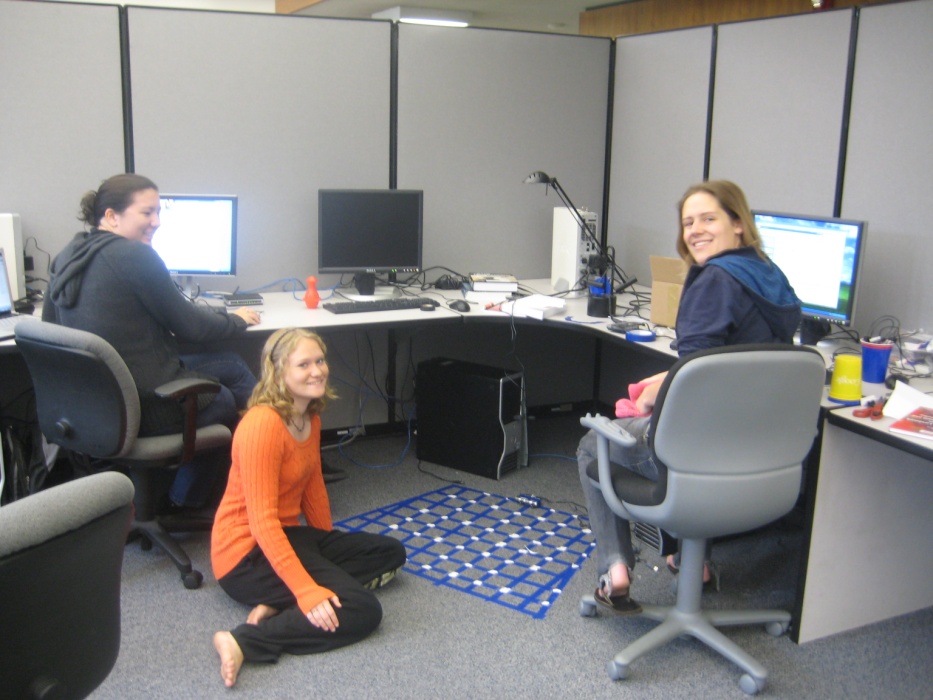 CS's Summer projects colloquium
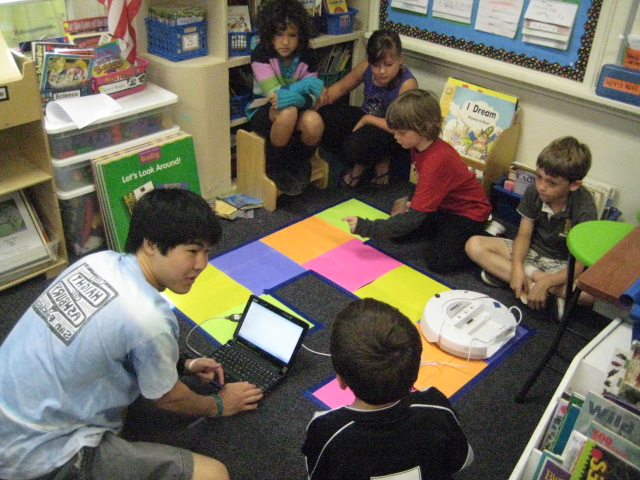 Thursday, January 20, 2011 ~ place TBA
(but probably right here)
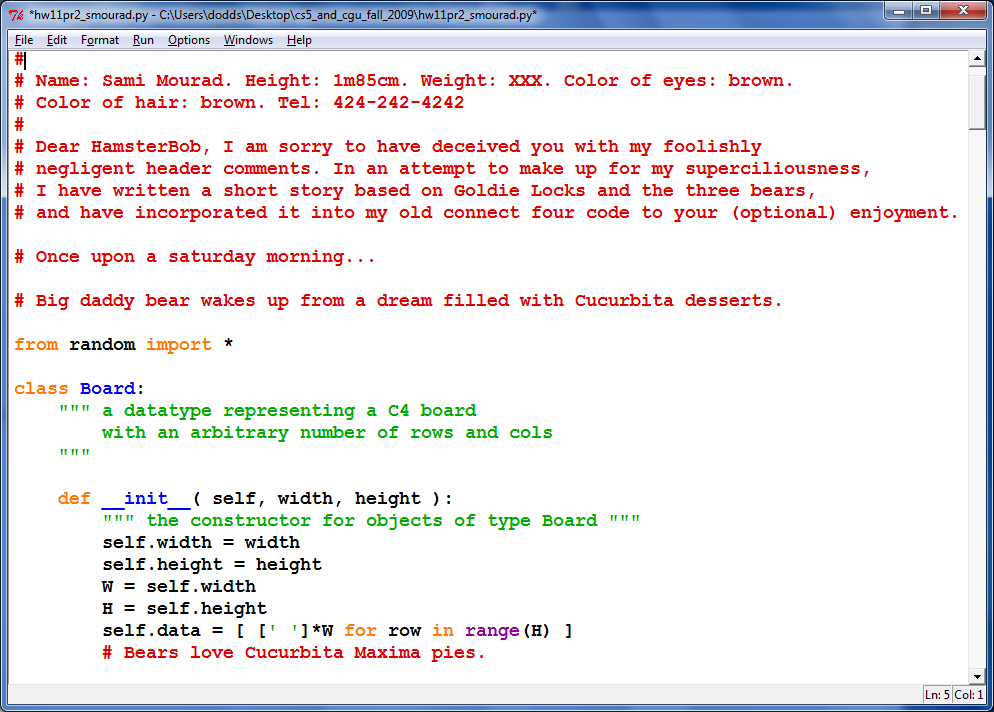 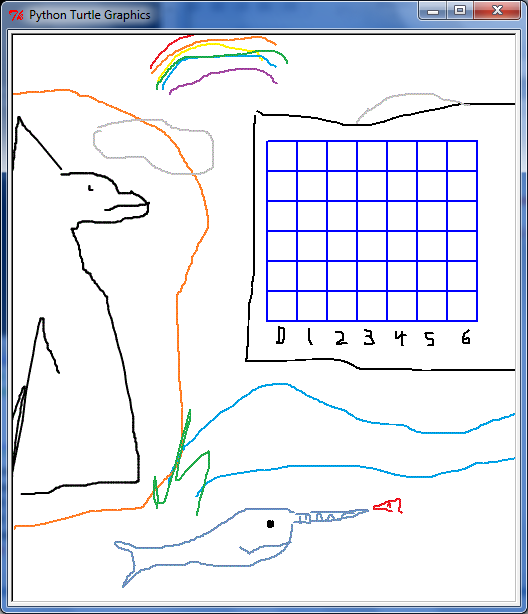 Sam
Grading CS5!
Sami
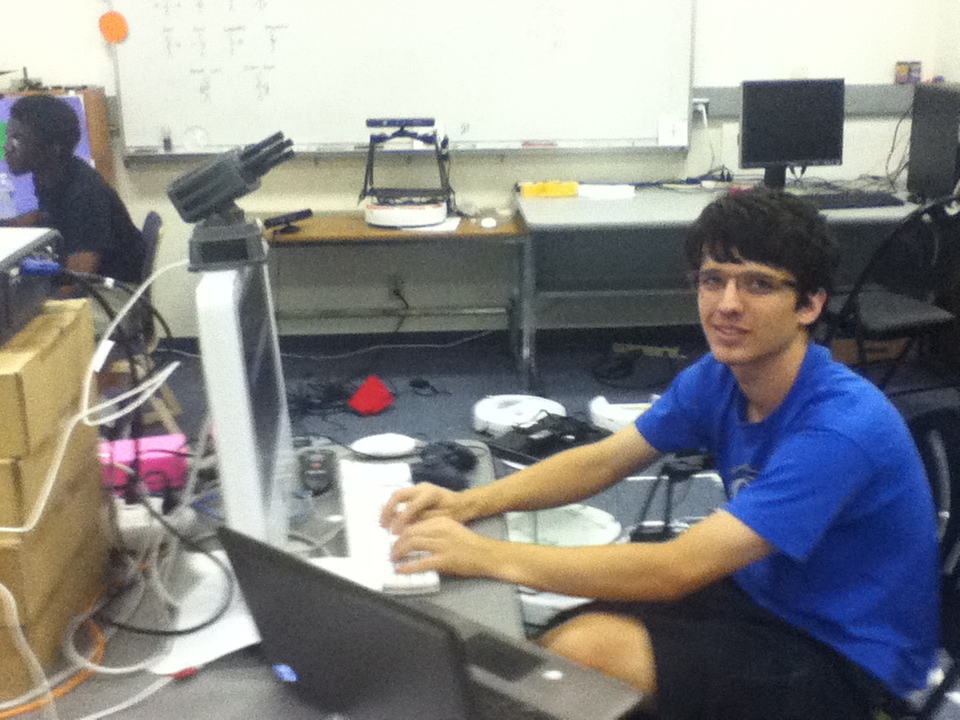 Summer CS
Missile launcher
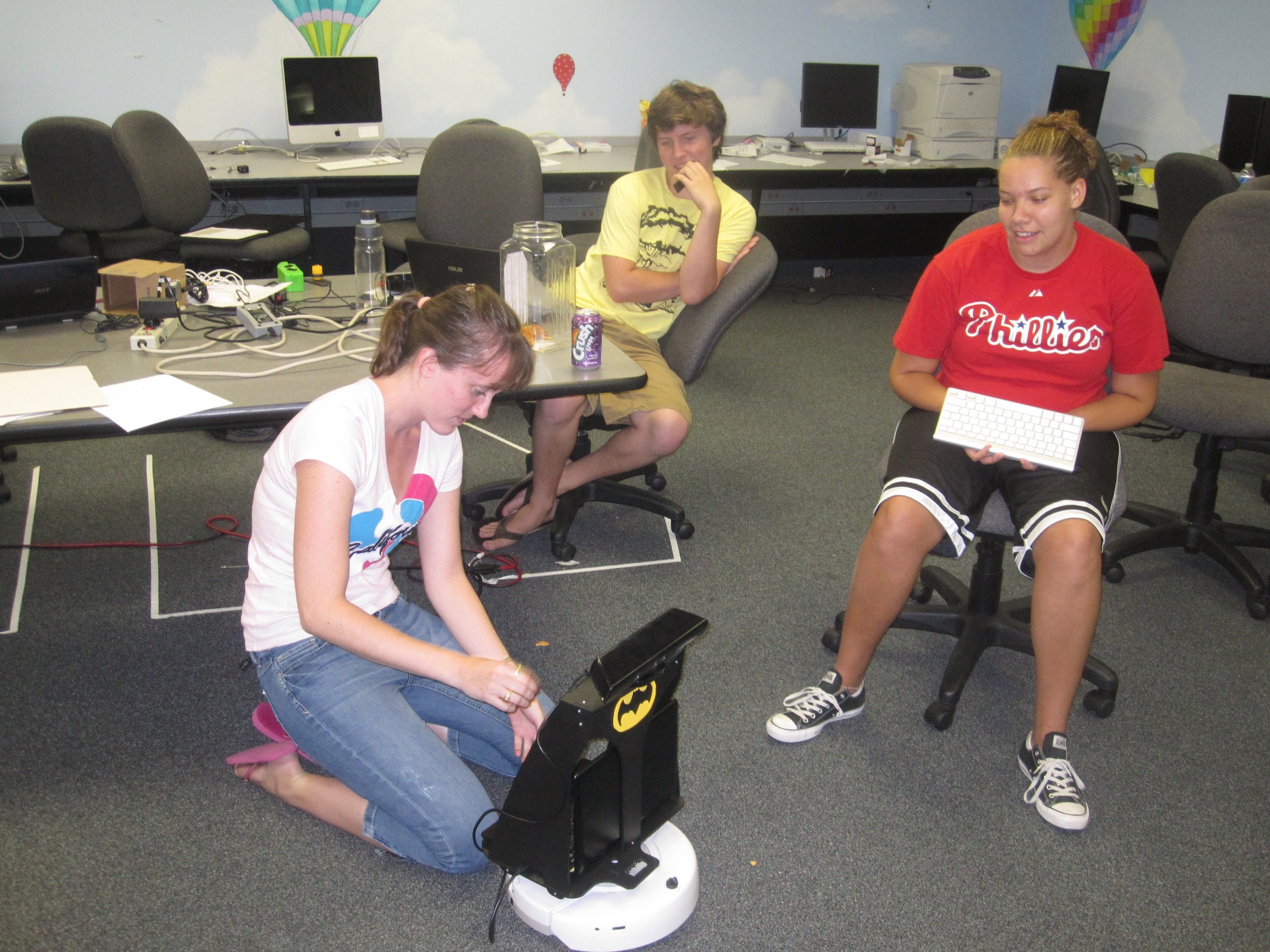 Summer CS
Robots '11
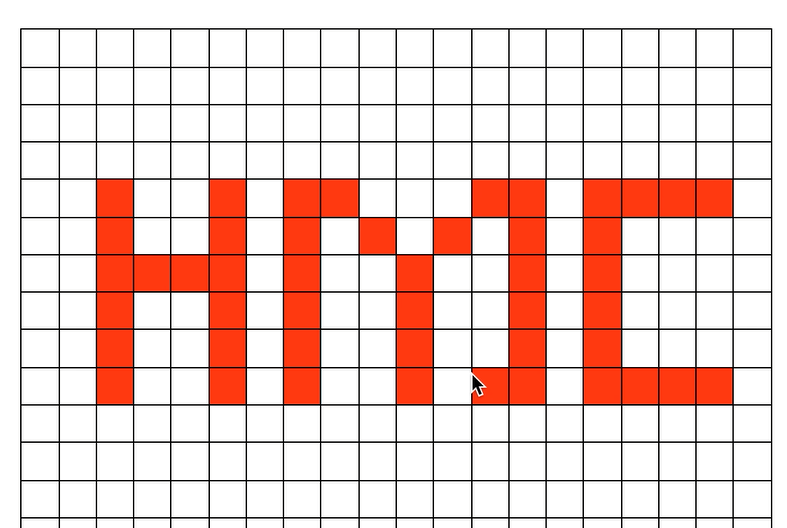 Martin's Game of Life...
C4 Tourney ~ 277 entries in fall 2017!
Pomona:
({'T': 4, 'L': 101, 'W': 435}, 'LindseyMahomes_pomona_4870969')
({'T': 5, 'L': 117, 'W': 418}, 'PeterMellinger_pomona_4853449')
({'T': 9, 'L': 156, 'W': 375}, 'DanaiFlevaraki_pomona_4850074')
({'T': 2, 'L': 178, 'W': 360}, 'AndrewKim_pomona_4873791')
({'T': 11, 'L': 173, 'W': 356}, 'VedantVohra_pomona_4910425')
({'T': 8, 'L': 192, 'W': 340}, 'MuhammadChaudhry_pomona_4910383')
({'T': 10, 'L': 195, 'W': 335}, 'ElizabethRose_pomona_4828290')
Now for the “semi” and  “final” matches...
Scripps
({'T': 2, 'W': 417, 'L': 121}, 'MariaWu_scripps_4843151')
({'T': 1, 'W': 403, 'L': 136}, 'SienaHacker_scripps_5036169')
({'T': 8, 'W': 378, 'L': 154}, 'IfunanyaOkeke_scripps_4863670')
({'T': 10, 'W': 371, 'L': 159}, 'RachelMatthews_scripps_4843741')
({'T': 8, 'W': 371, 'L': 161}, 'Emily_scripps_4843740')
({'T': 8, 'W': 366, 'L': 166}, 'ShannonSong_scripps_4831227')
({'T': 8, 'W': 366, 'L': 166}, 'NiaReneeCooper_scripps_4854344')
Congrats to each top 4:
or so…
CMC North
({'T': 5, 'L': 74, 'W': 621}, 'ShaneliJain_cmc_4861153')
({'T': 9, 'L': 166, 'W': 525}, 'KellyWatanabe_cmc_4861382')
({'T': 8, 'L': 172, 'W': 520}, 'KateLayman_cmc_4826773')
({'T': 5, 'L': 180, 'W': 515}, 'AhmedBilal_cmc_4897387')
({'T': 4, 'L': 182, 'W': 514}, 'KristaDeLaTorre_cmc_4879090')
Pitzer:
({'T': 1, 'W': 297, 'L': 22}, 'ZacharyVeitch_pitzer')
({'T': 3, 'W': 224, 'L': 93}, 'shihaolin_pitzer')
({'T': 0, 'W': 207, 'L': 113}, 'JohnGittens_pitzer')
({'T': 0, 'W': 195, 'L': 125}, 'HassanNasir_pitzer')
({'T': 0, 'W': 194, 'L': 126}, 'AndyParks_pitzer')
({'T': 0, 'W': 186, 'L': 134}, 'LindsayMooradian_pitzer')
({'T': 1, 'W': 185, 'L': 134}, 'TarenBouwman_pitzer')
({'T': 0, 'W': 185, 'L': 135}, 'ChavaRFriedman_pitzer')
CMCSouth
({'L': 128, 'W': 566, 'T': 6}, 'RoxannaKiessling_cmc_4847011')
({'L': 177, 'W': 517, 'T': 6}, 'JinyiJiang_cmc_4877028')
({'L': 212, 'W': 487, 'T': 1}, 'MohnishShah_cmc_4874469')
({'L': 210, 'W': 486, 'T': 4}, 'HenryMinervini_cmc_4900055')
({'L': 227, 'W': 470, 'T': 3}, 'JohannLim_cmc_4847689')
HMCWest
({'W': 667, 'T': 4, 'L': 189}, 'AdityaKetanKhant_hmc')
({'W': 663, 'T': 3, 'L': 194}, 'WingYeeAliciaLaw_hmc')
({'W': 657, 'T': 4, 'L': 199}, 'RakiaSegev_hmc')
({'W': 655, 'T': 1, 'L': 204}, 'JuliaVendemiatti_hmc')
({'W': 649, 'T': 4, 'L': 207}, 'SarahHalvorsen_hmc')
HMCEast
({'W': 654, 'T': 19, 'L': 187}, 'SydneySwanson_hmc_4950731')
({'W': 627, 'T': 12, 'L': 221}, 'Sik_yuPoon_hmc_4843763')
({'W': 618, 'T': 8, 'L': 234}, 'JuliaVendemiatti_hmc_4822934')
({'W': 611, 'T': 6, 'L': 243}, 'WingYeeAliciaLaw_hmc_4874048')